The 7th International symposium on Negative Ions, Beams and Sources (NIBS’20), 1 – 11 September 2020
Profile of the LHD negative ion beam source at the plasma meniscus from numerical beam calculation based on experimental observation
Jelle Slief1, Kenichi Nagaoka2,3, Masashi Kisaki2,4, Yasuaki Haba3
1Eindhoven University of Technology, the Netherlands
2National Institute for Fusion Science, Natural Institutes of Natural Sciences, Japan
3Graduate School of Science, Nagoya University, Japan
4SOKENDAI (The Graduate University for Advanced Studies), Japan
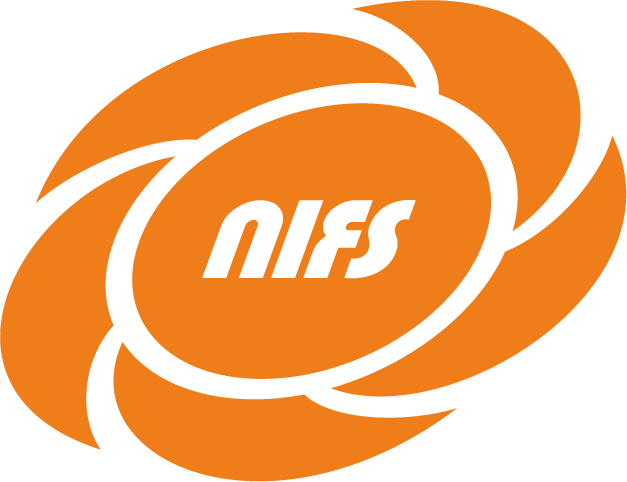 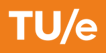 Motivation
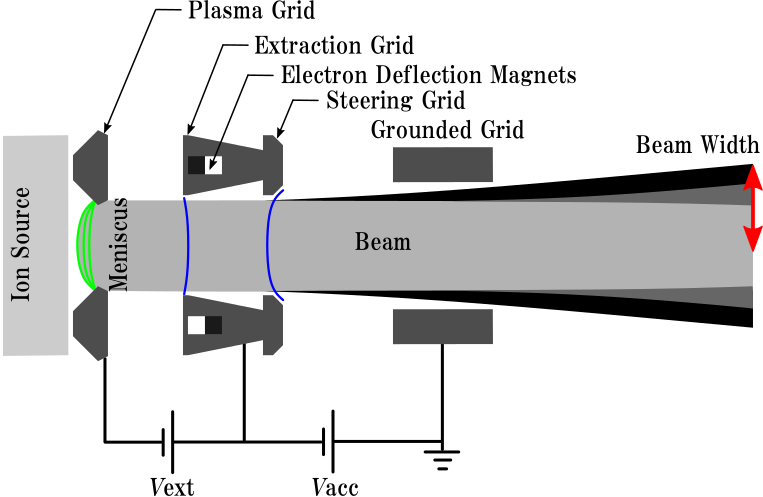 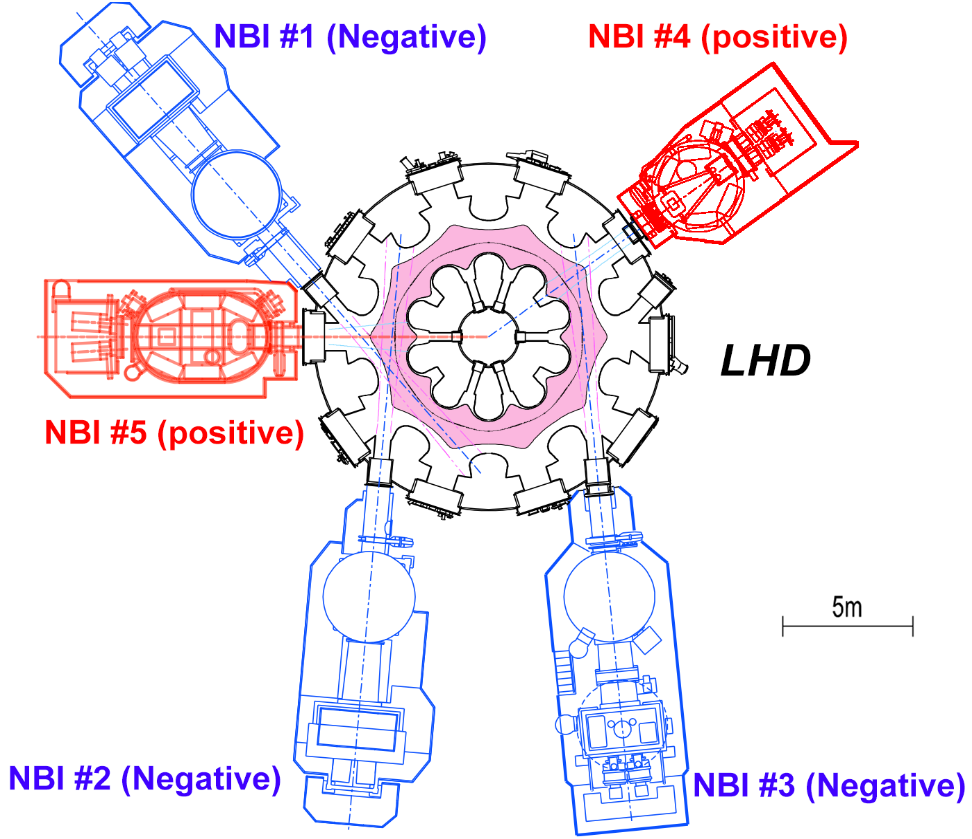 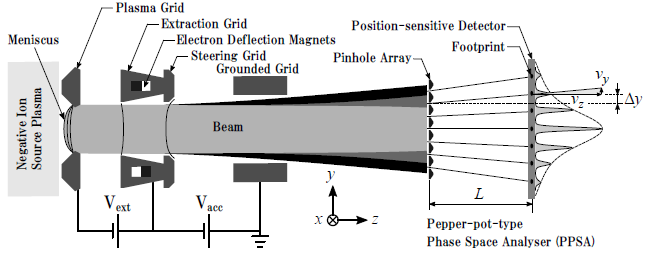 Large Helical Device: 
5 NBI’s
3 N-NBI’s
1 Neutral Beam Test Stand (NBTS)
Demonstration of negative ion-beam focusing for ITER (in progress)
Beam energy  : 180 keV (H- / D-)
Beam power   : 5 MW / beamline
Beam div. angle < 10 mrad
Pulse duration : 10 sec
2
Motivation
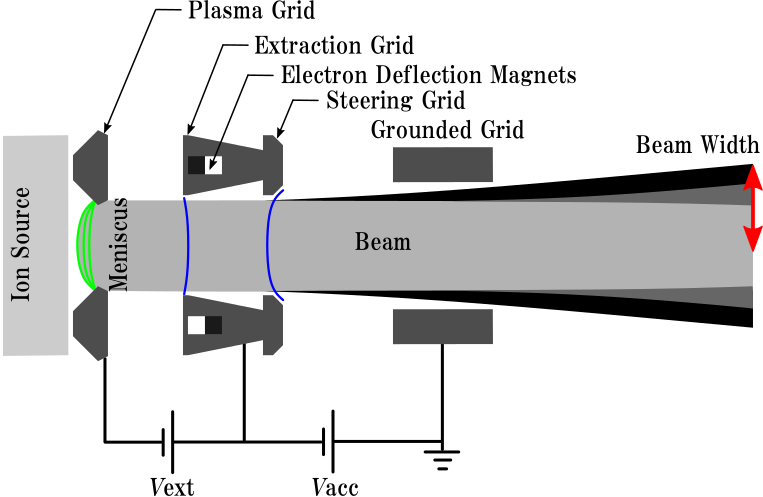 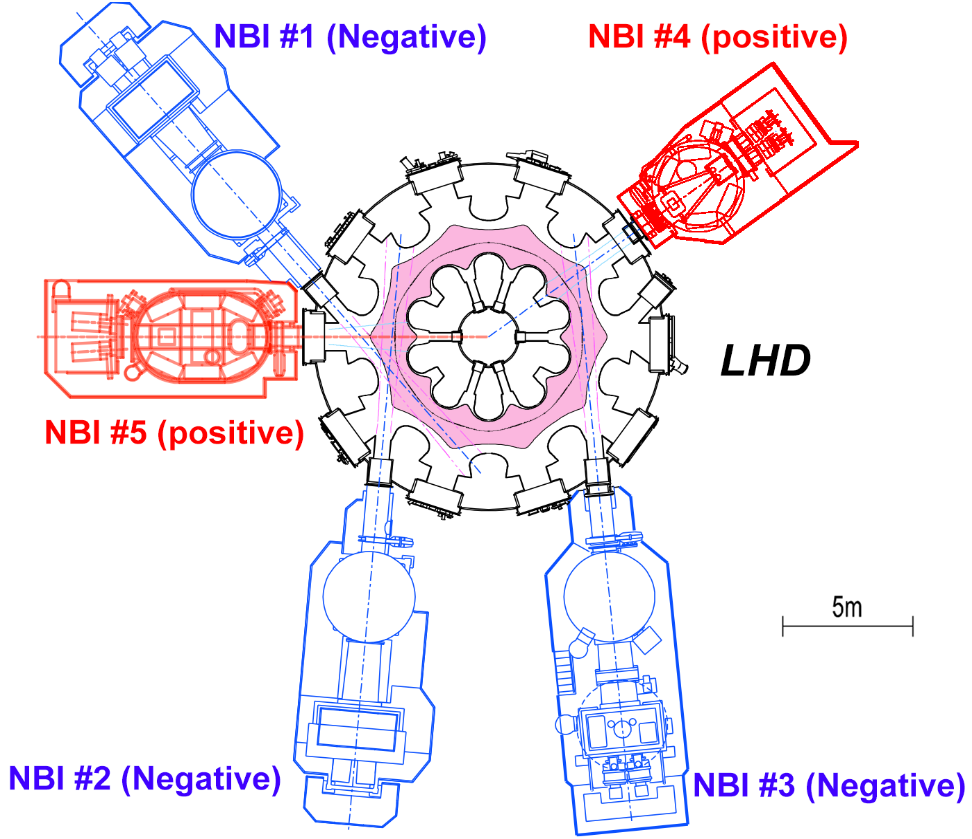 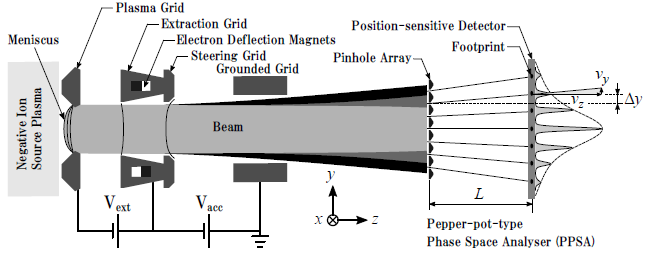 Large Helical Device: 
5 NBI’s
3 N-NBI’s
1 Neutral Beam Test Stand (NBTS)
Demonstration of negative ion-beam focusing for ITER (in progress)
Beam energy  : 180 keV (H- / D-)
Beam power   : 5 MW / beamline
Beam div. angle < 10 mrad
Pulse duration : 10 sec
3
Motivation
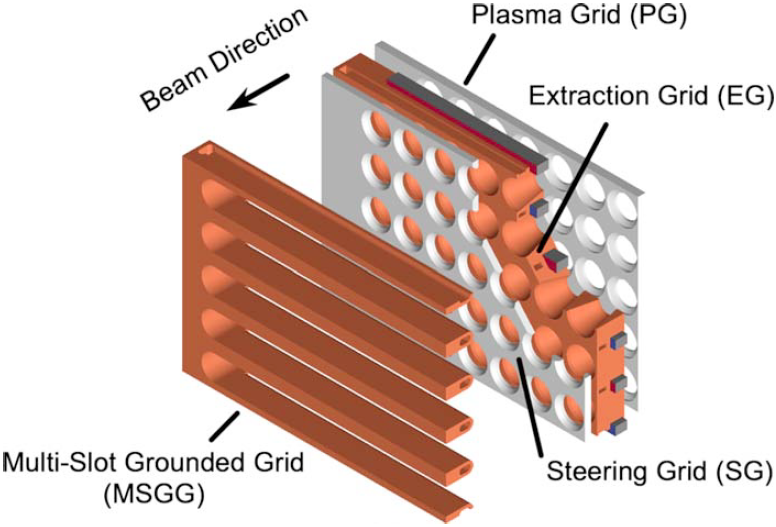 E
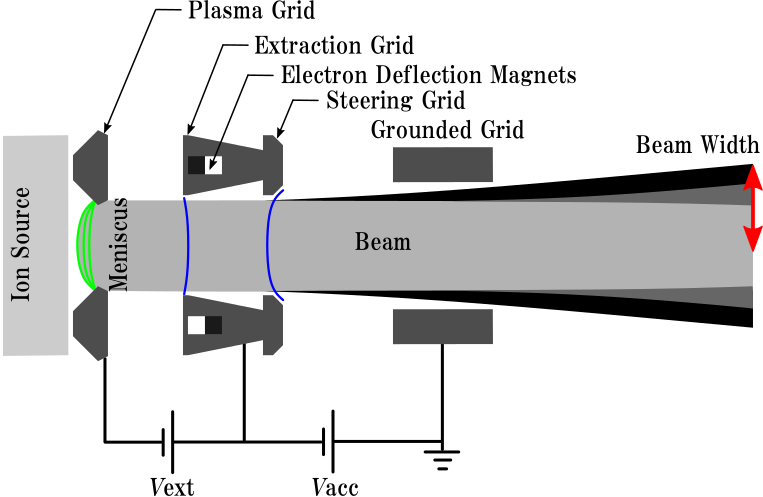 V = V1
V = V2
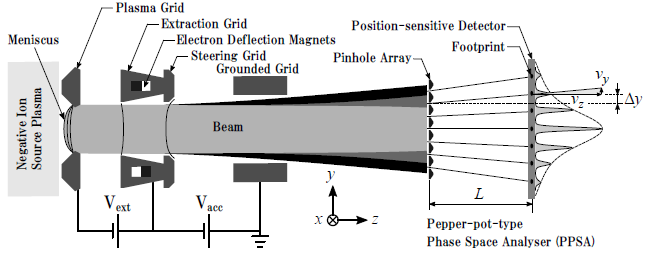 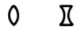 Beam optics governed by two electrostatic lens effects: Vacc/Vext ratio and meniscus formation
Meniscus is interest of this study
4
Motivation
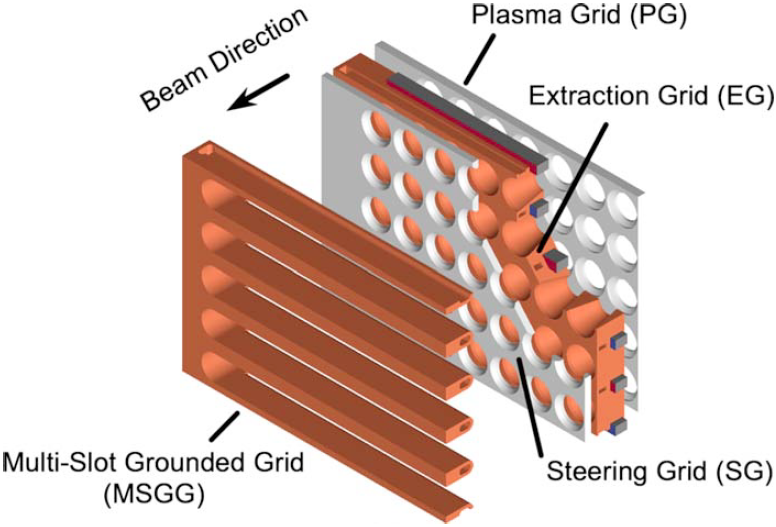 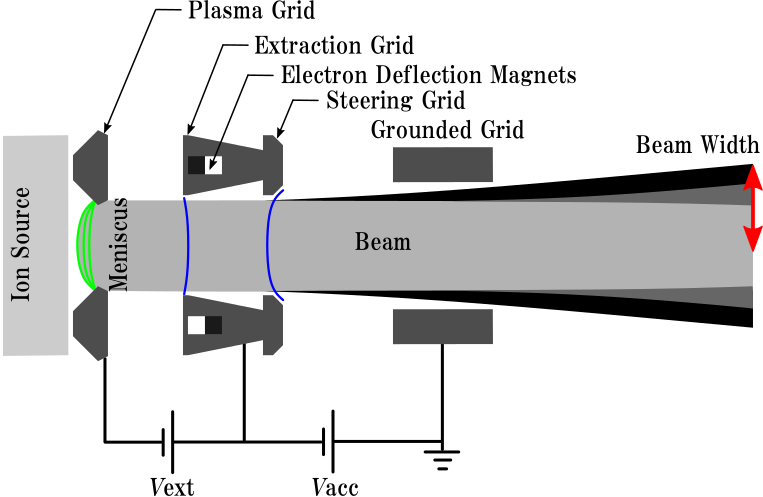 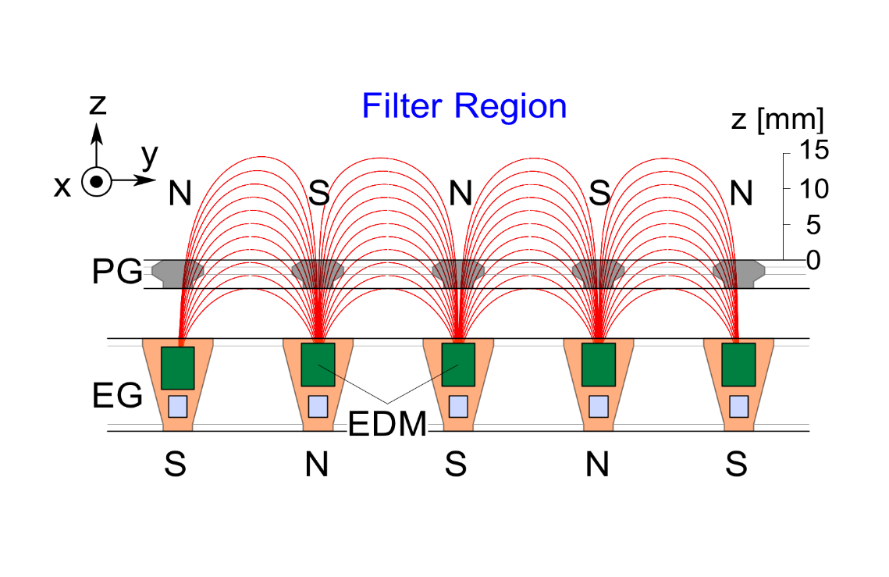 Electron plasma
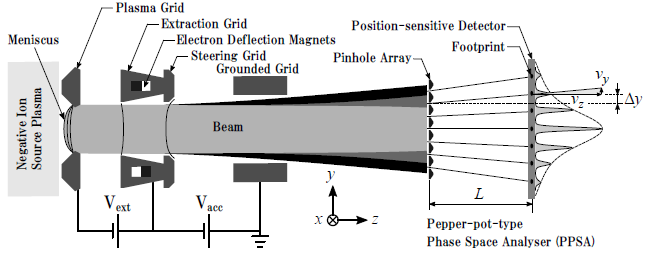 Negative-ion plasma
Due to filter magnets no electrons (pair-ion plasma) but also 3D magnetic field
	 No physics model of meniscus 	formation (like e.g. Bohm criterion for 	positive-ion plasma)
Characterization of Phase-Space Structure (PSS) or emittance to study the beam optics/meniscus formation
5
Emittance of LHD H- beam
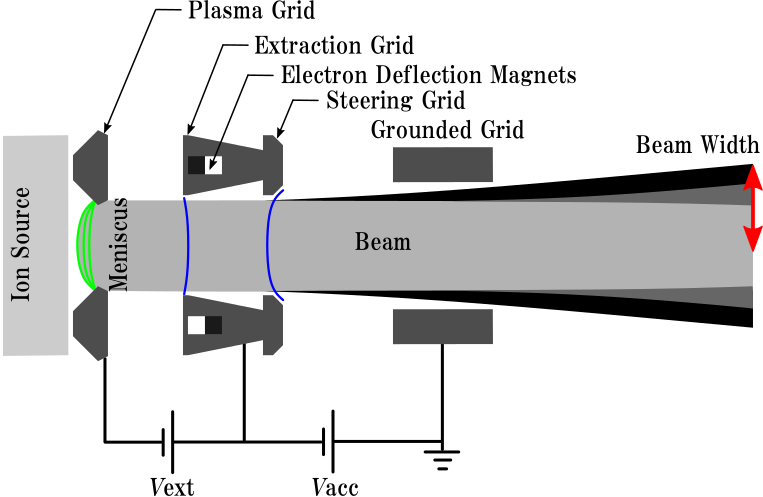 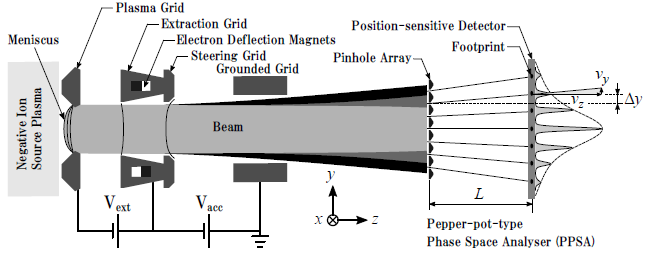 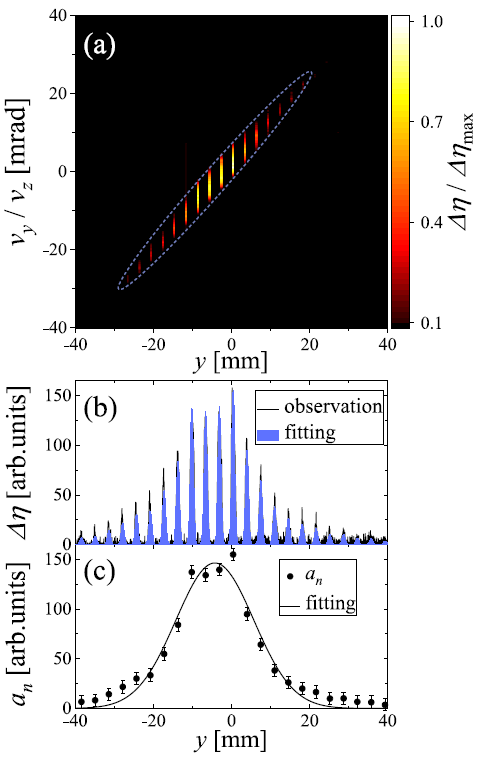 Y. Haba et al., New Journal of Physics 22, 023017 (2020)
6
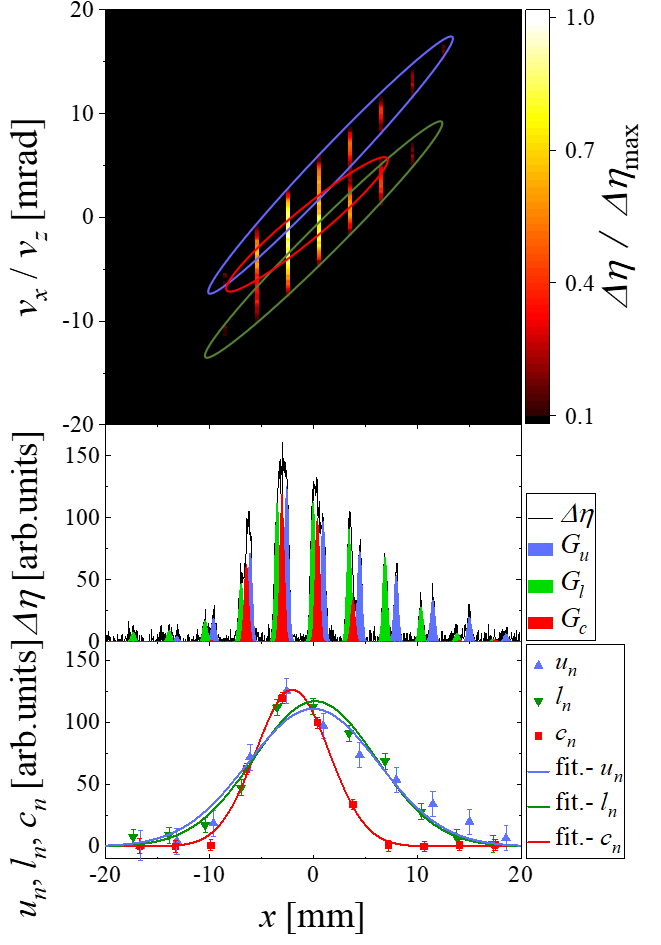 Emittance of LHD H- beam
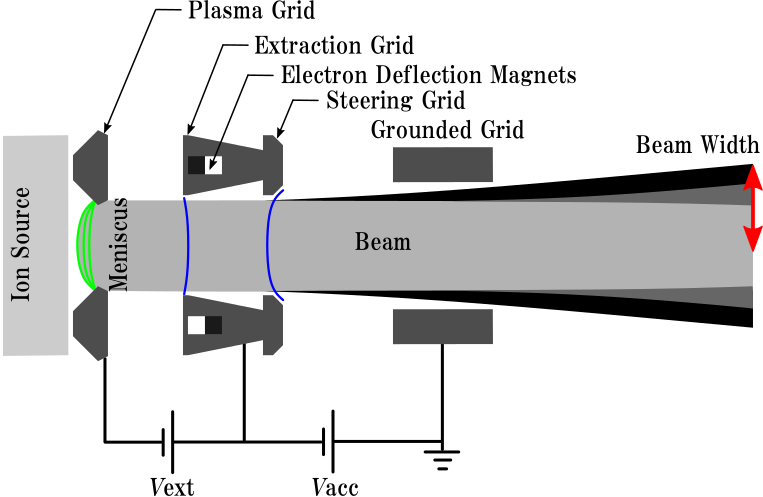 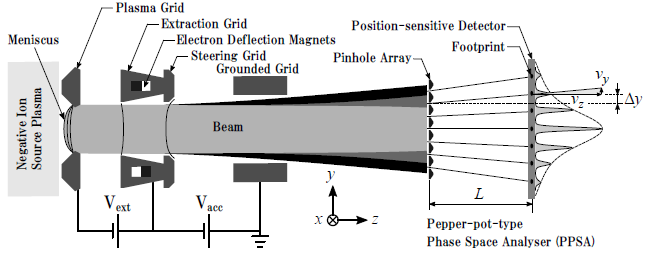 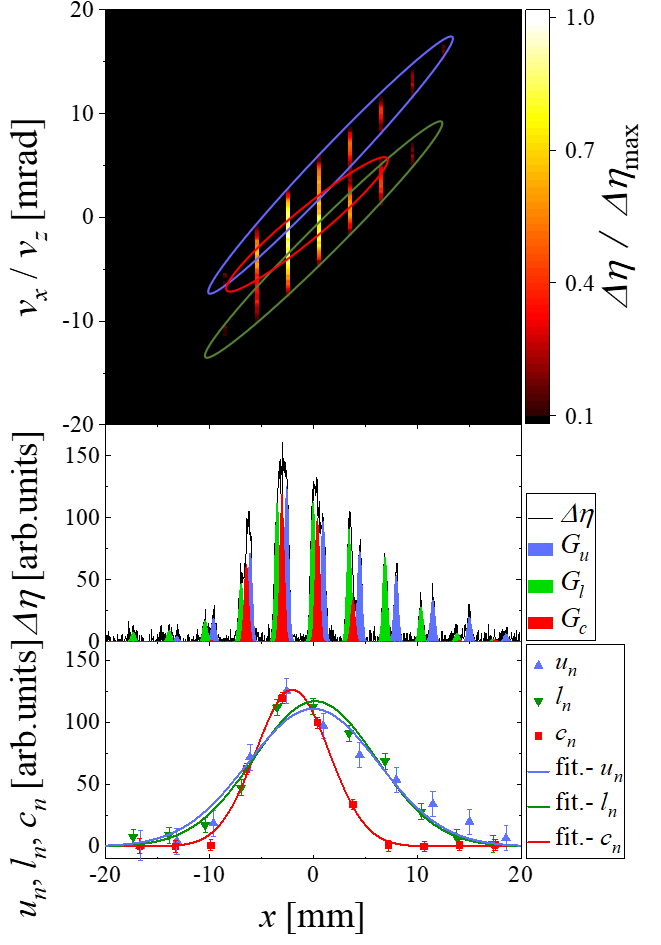 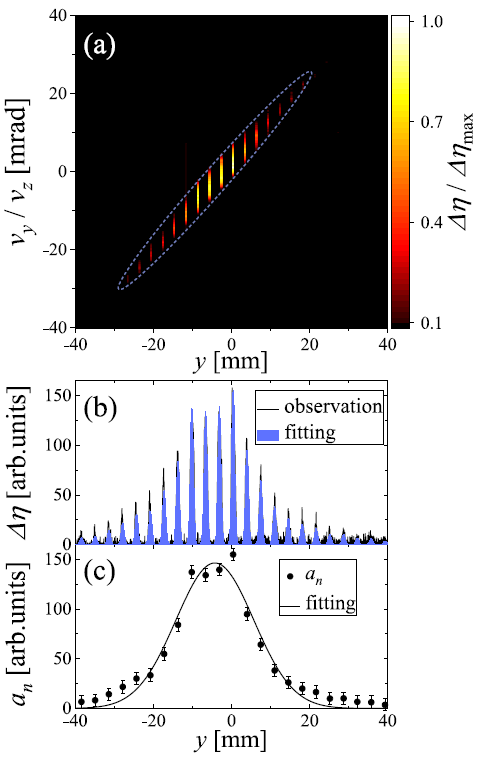 Three components: 
upper 
center 
lower
Y. Haba et al., New Journal of Physics 22, 023017 (2020)
7
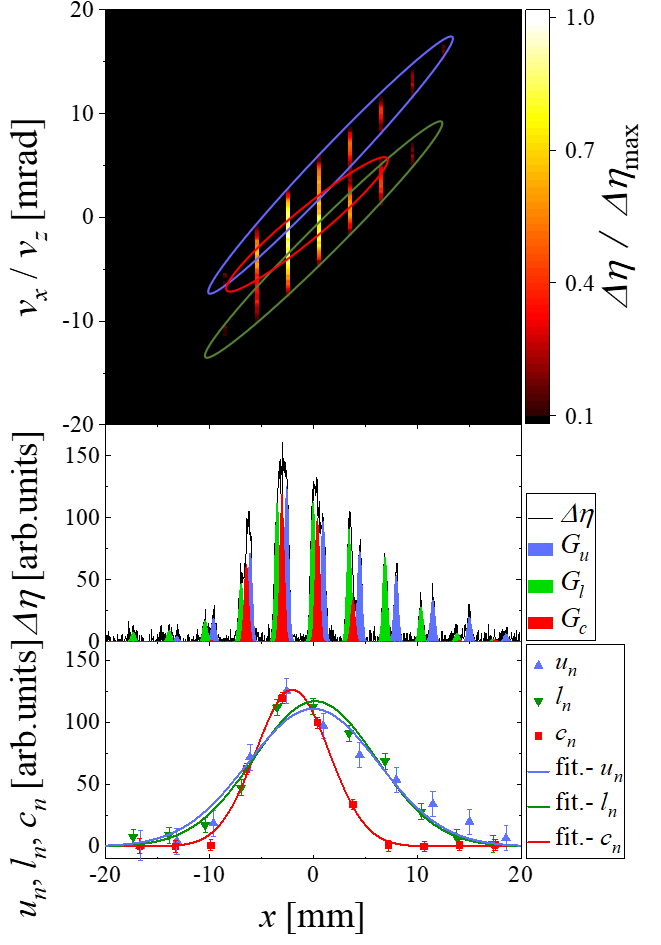 Emittance of LHD H- beam
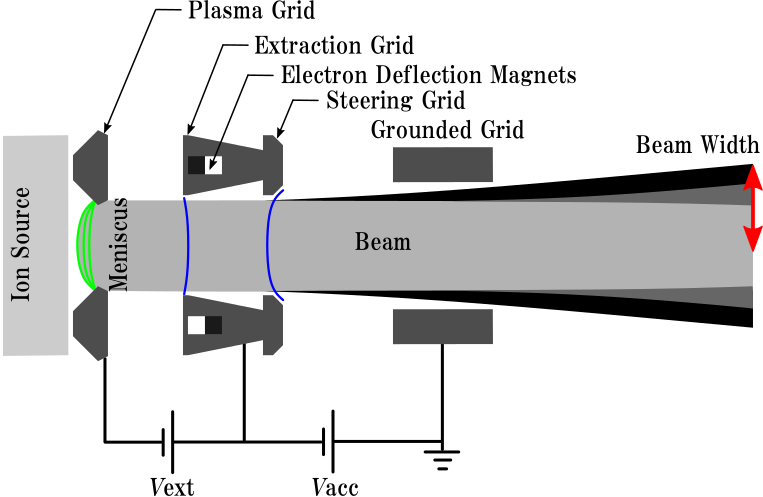 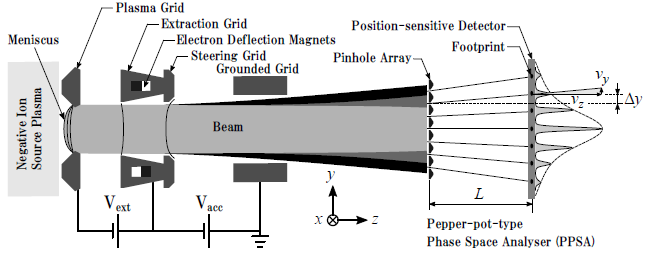 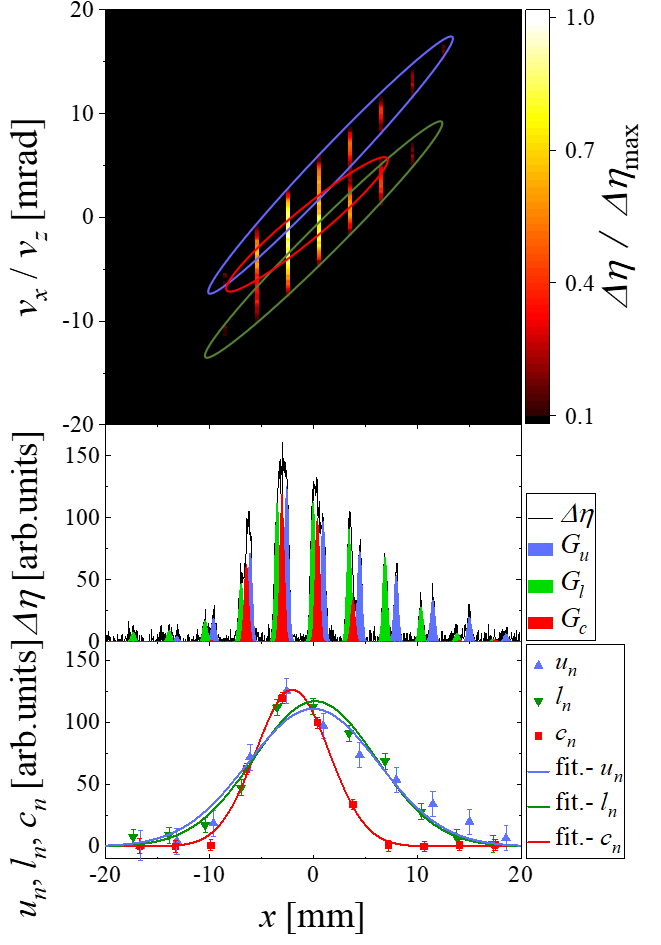 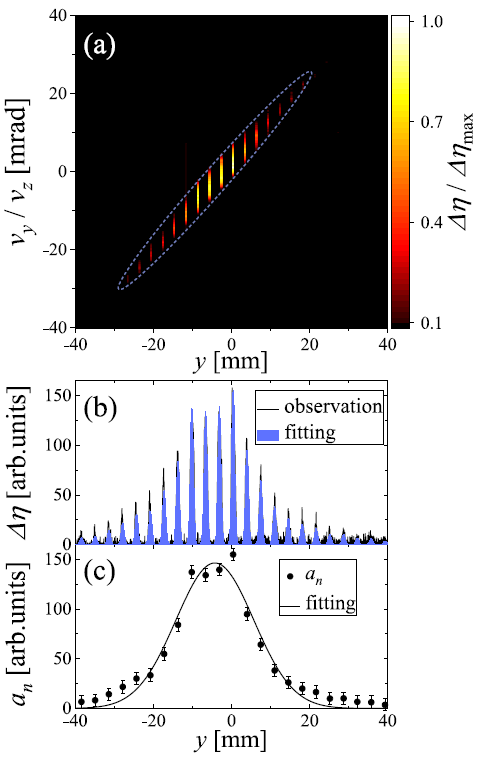 Three components: 
upper 
center 
lower
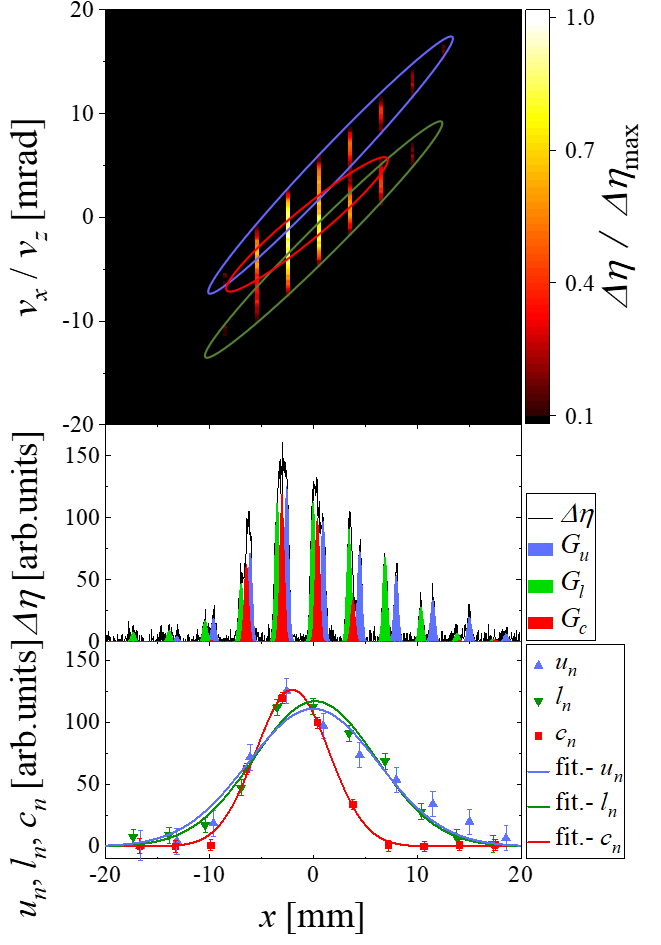 Y. Haba et al., New Journal of Physics 22, 023017 (2020)
8
Origin of splitting?
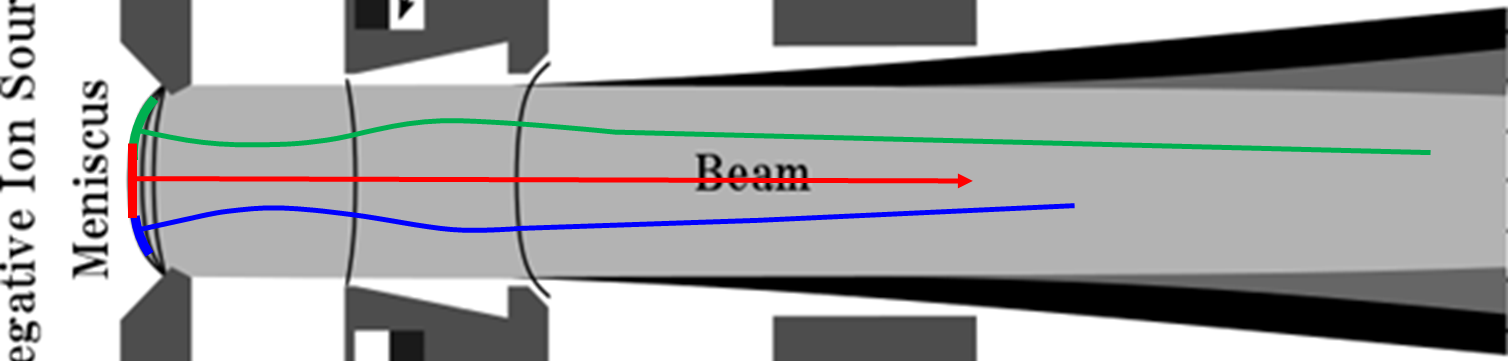 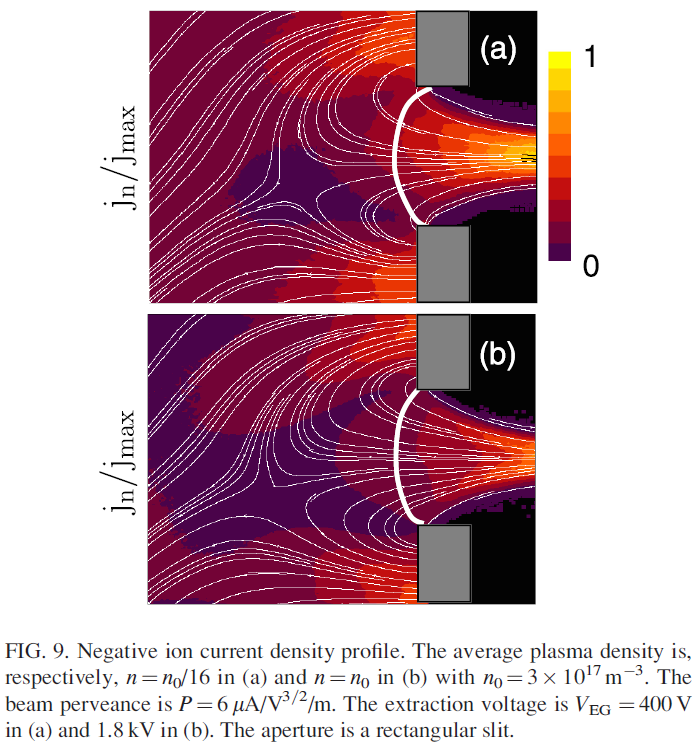 ?
G. Fubiani, L. Garrigues, and J.P. Boeuf, Phys. Plasmas 25, 023510  (2018)
9
Numerical calculations
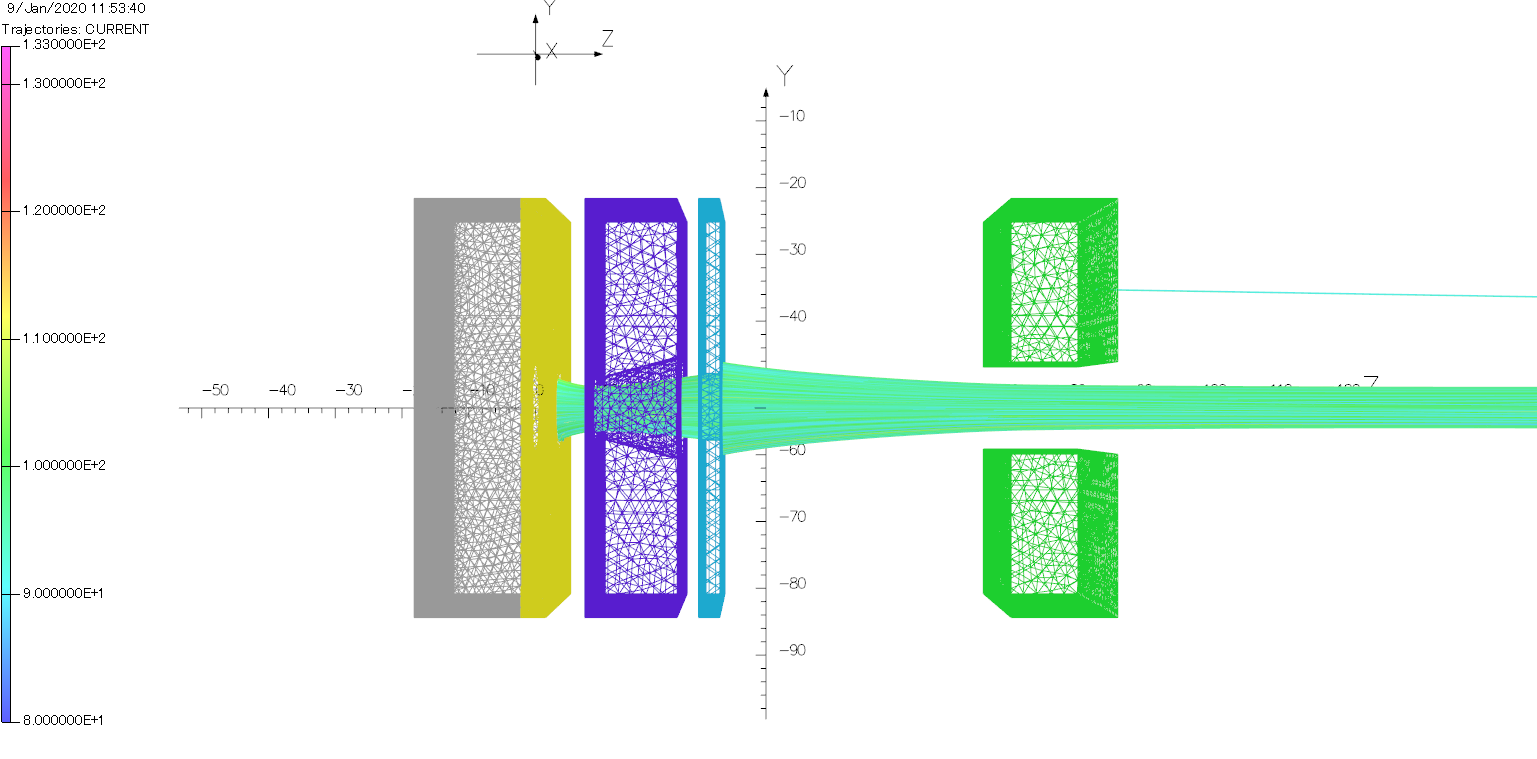 PG
EG
SG
GG
Sourcechamber
Beamline CAD model
OPERA 3d for E(x,y,z) and B(x,y,z)
Fortran particle tracking
Input measured PSS
Investigate beam at meniscus
10
Numerical calculations
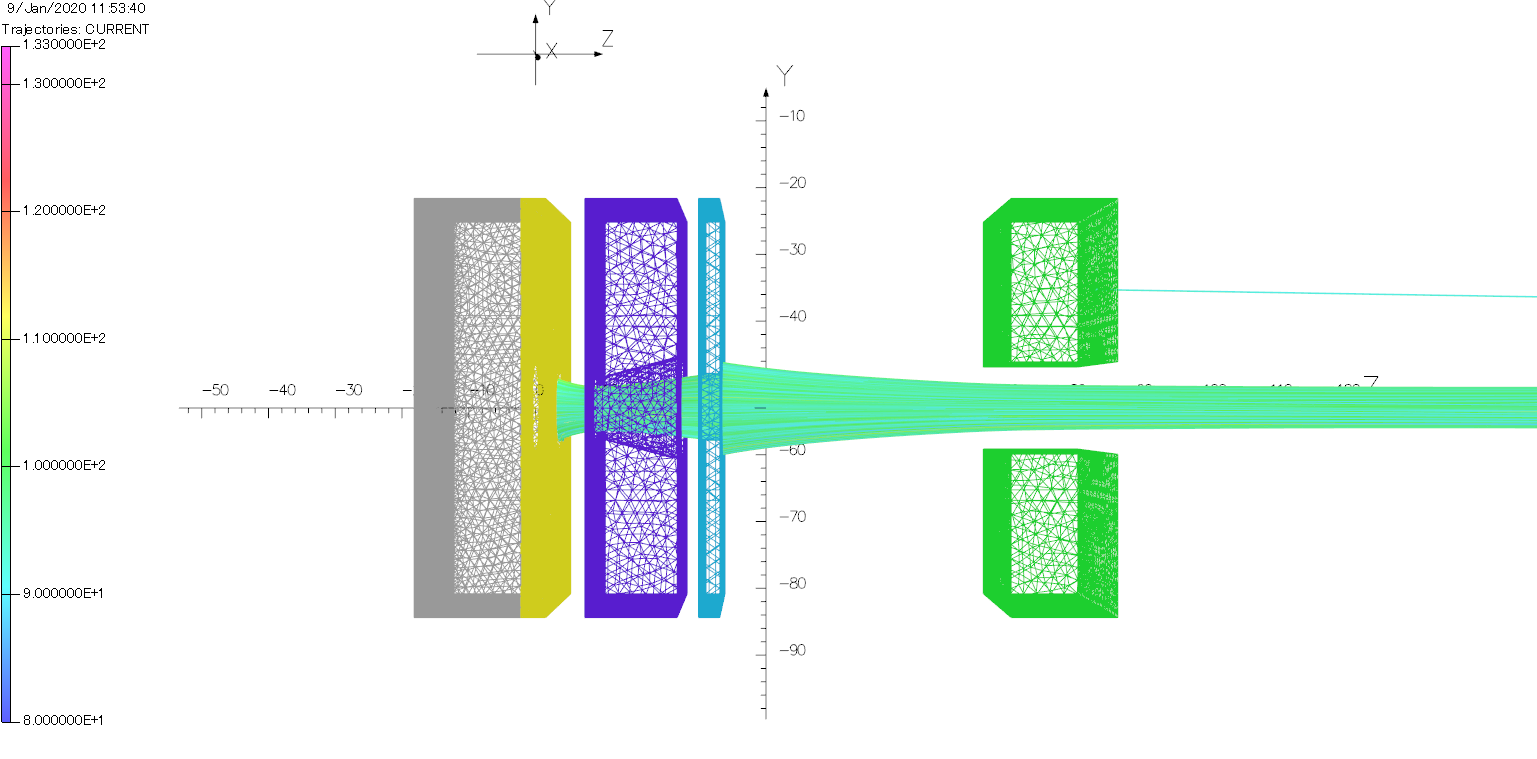 PG
EG
SG
GG
Sourcechamber
Beamline CAD model
OPERA 3d for E(x,y,z) and B(x,y,z)
Fortran particle tracking
Input measured PSS
Investigate beam at meniscus
Simulation direction
11
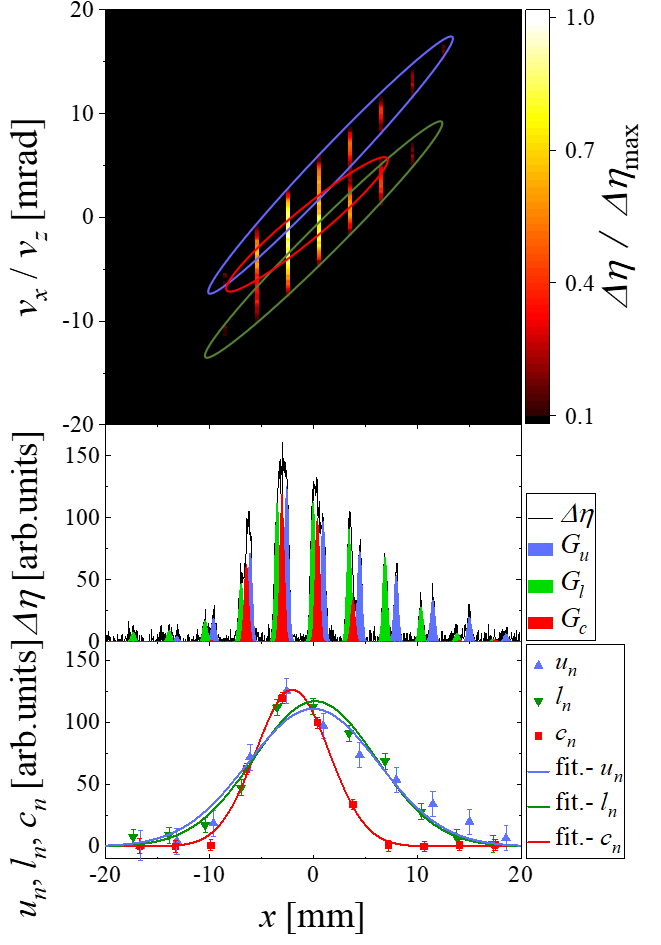 Defining the inputs
Inputs
Measurements
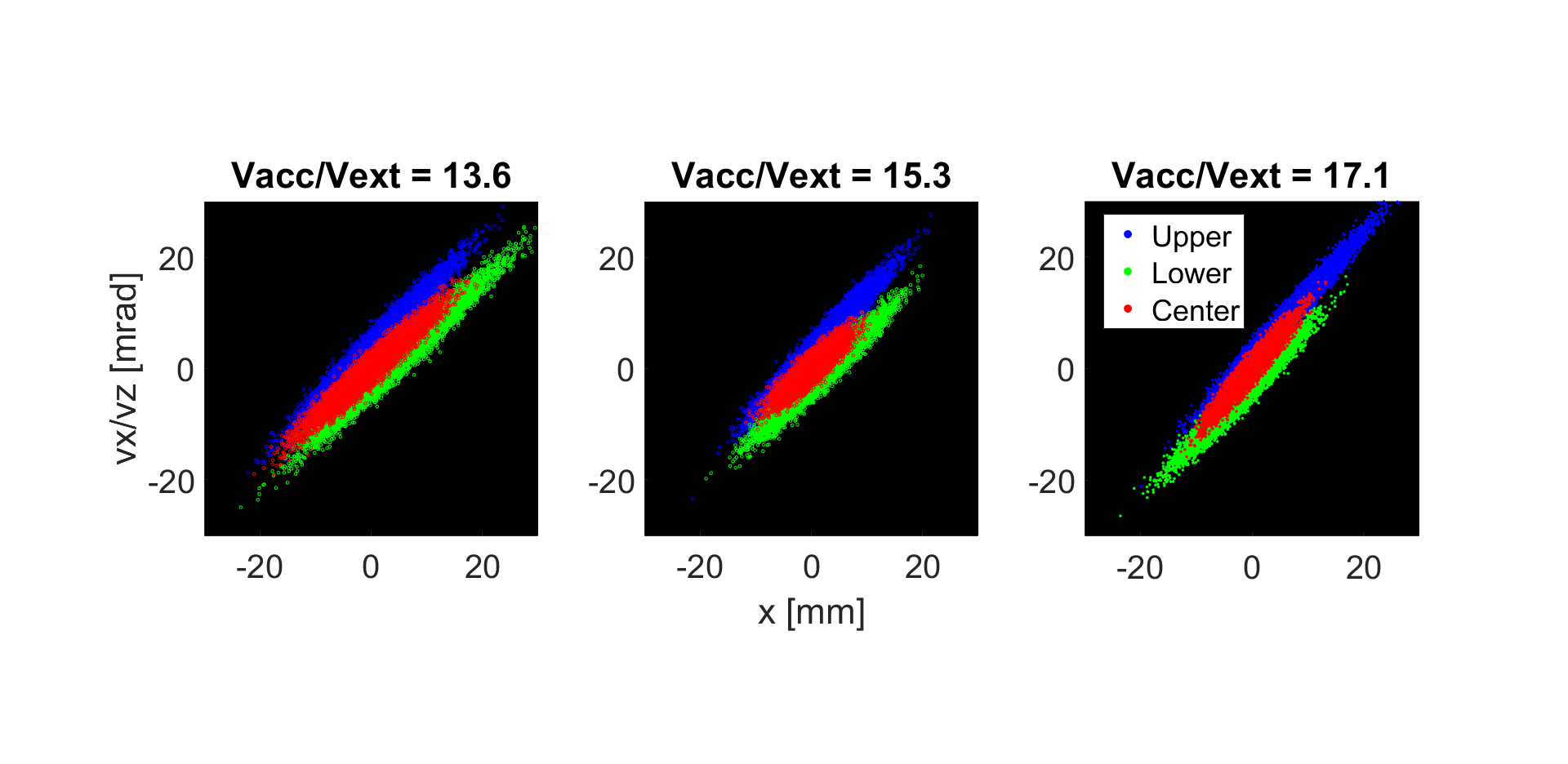 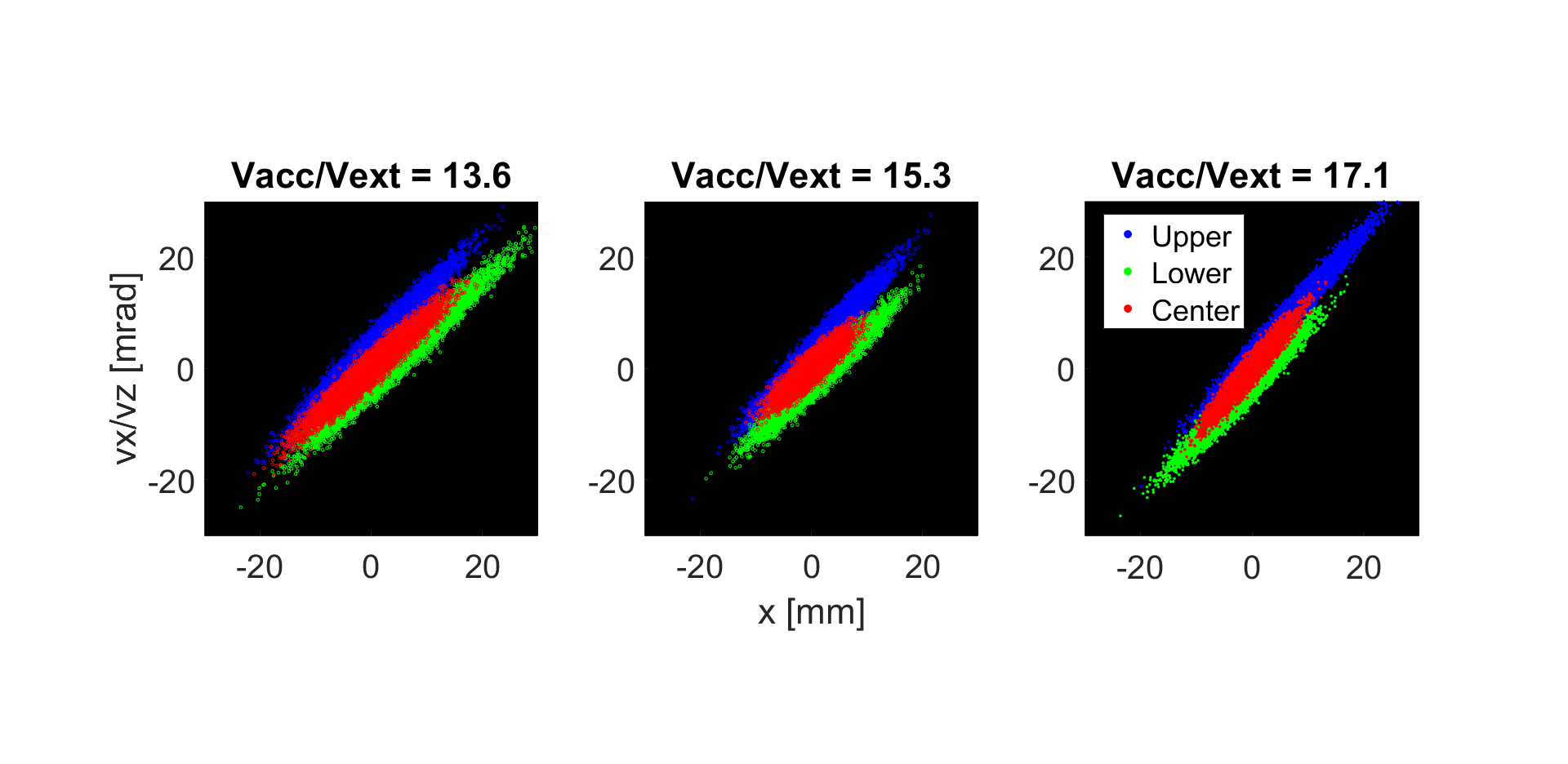 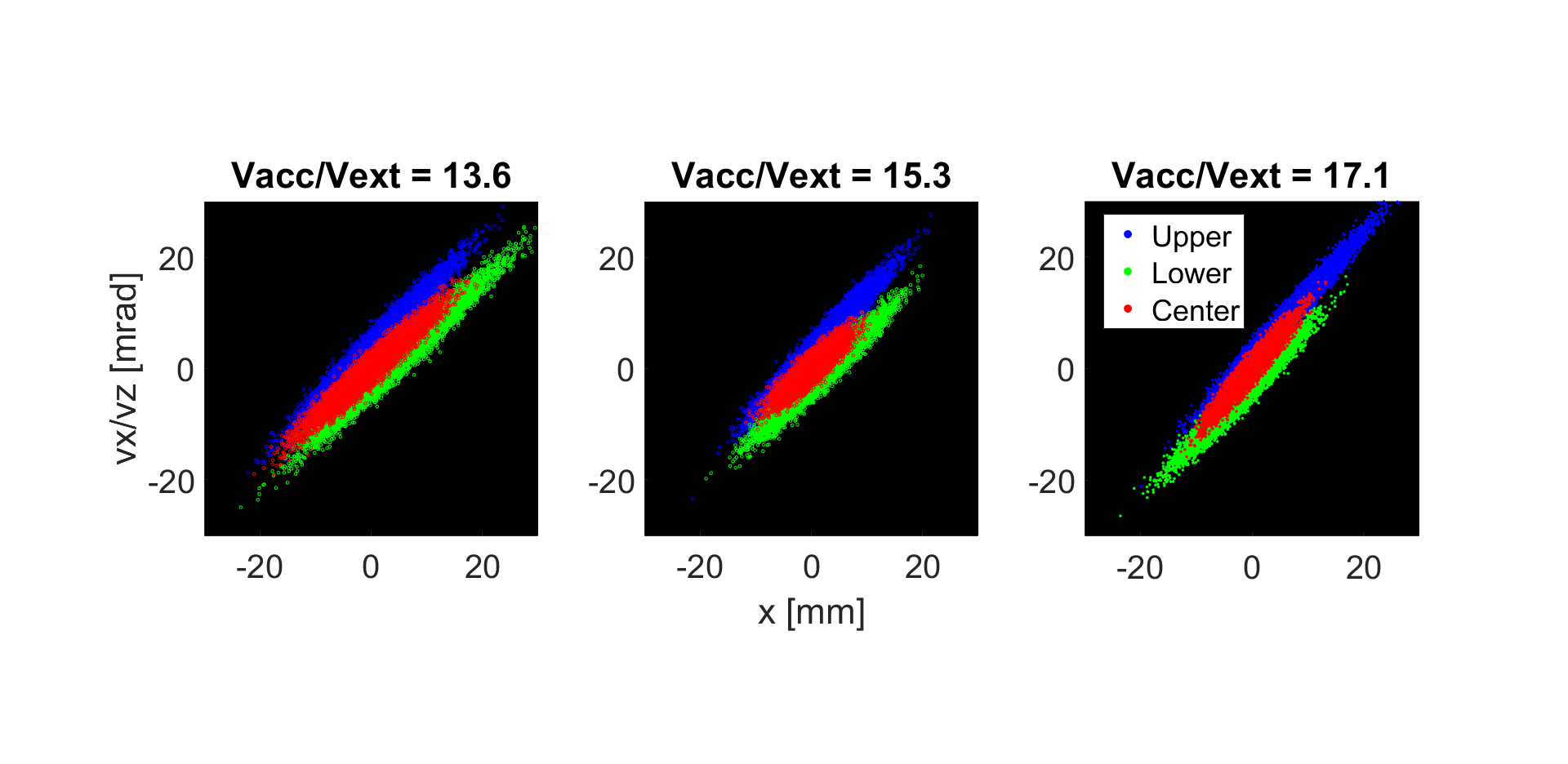 x - direction
Input location
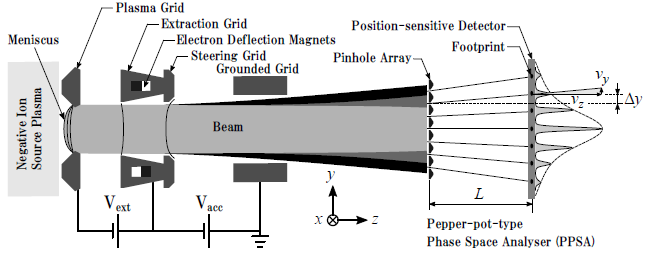 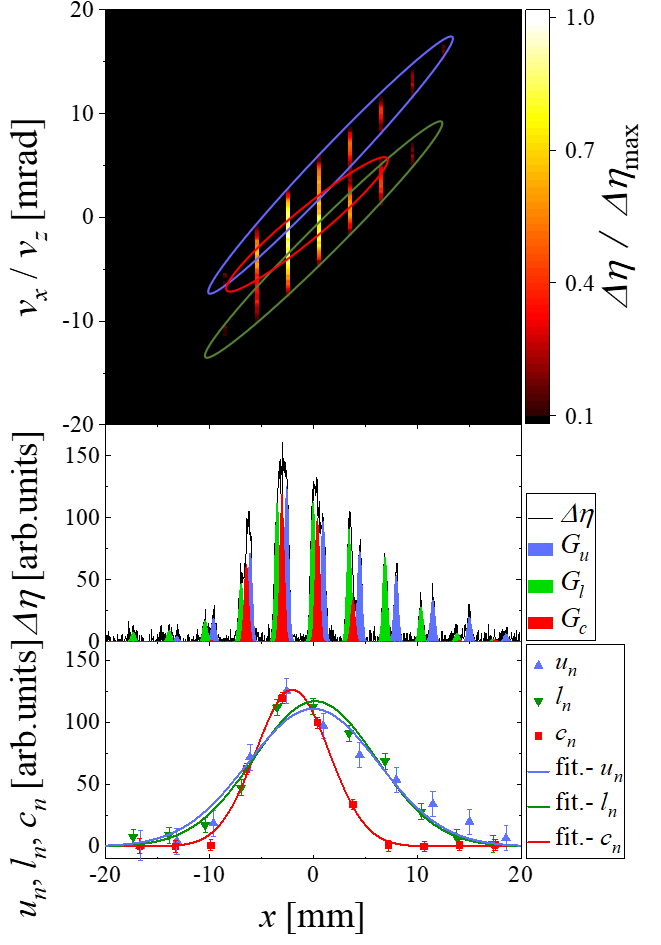 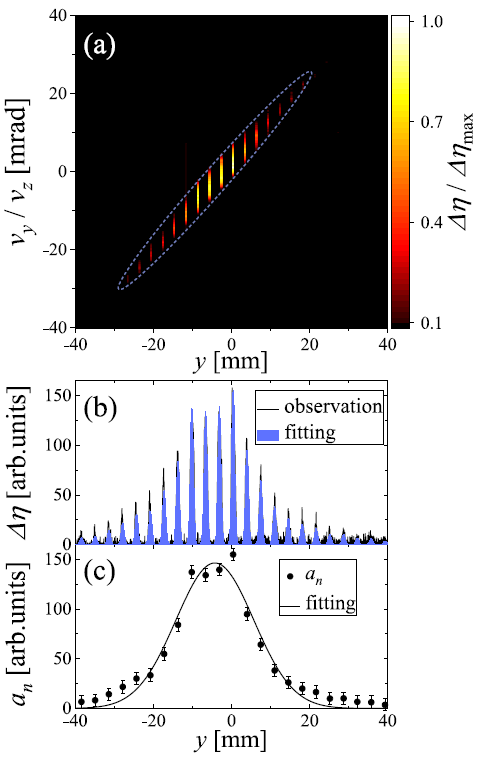 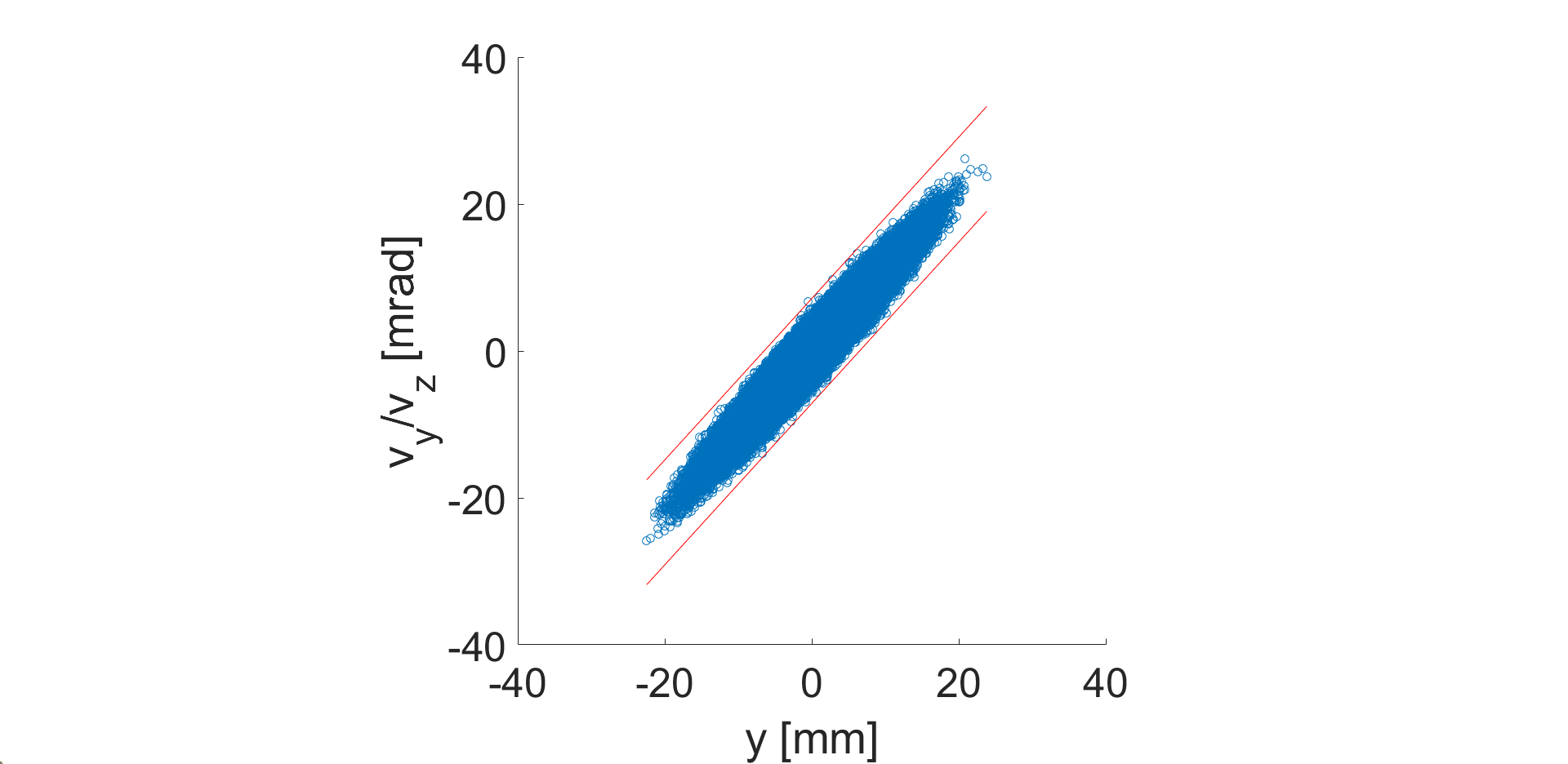 y - direction
Simulation start
12
Simulation input
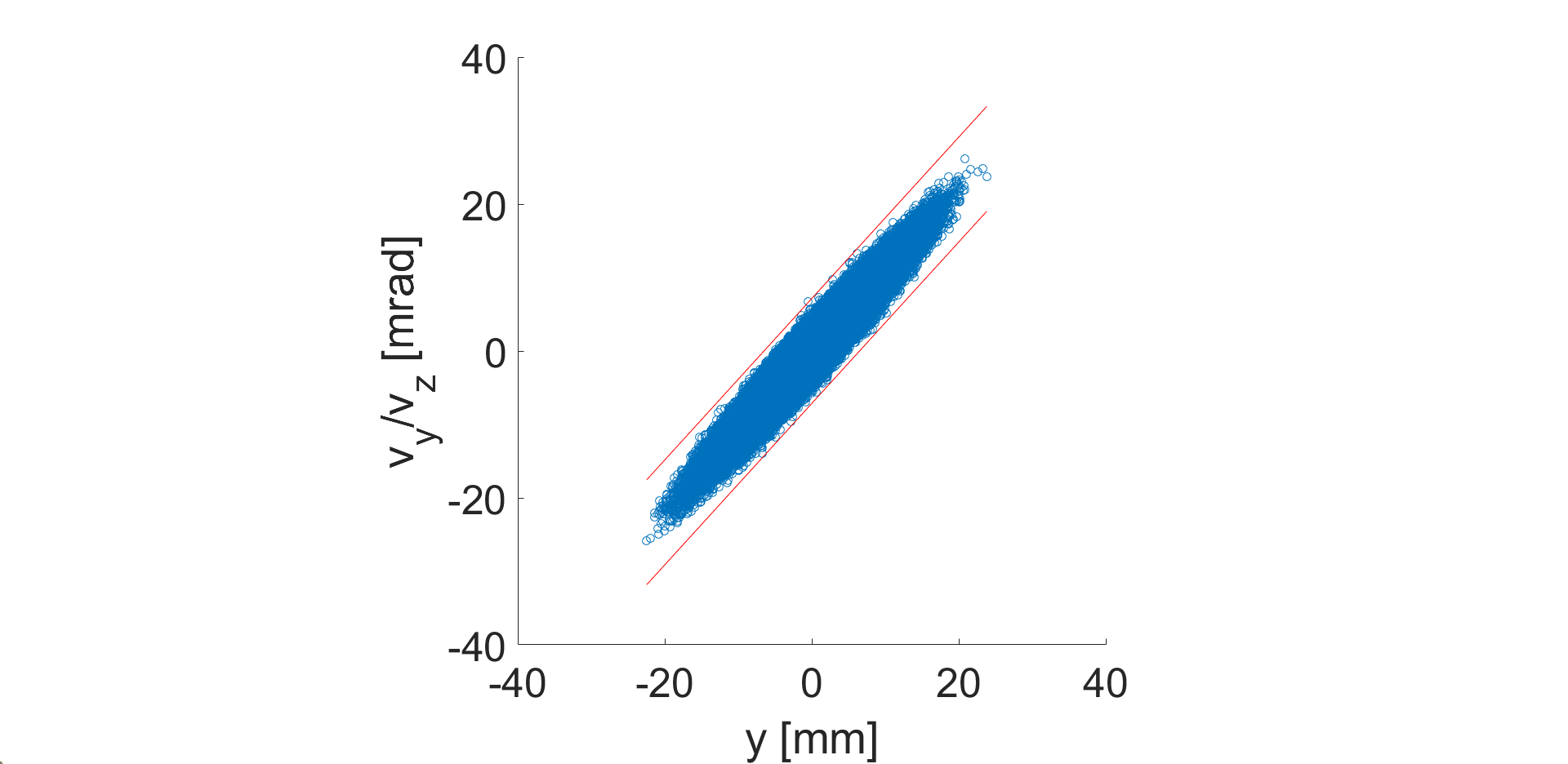 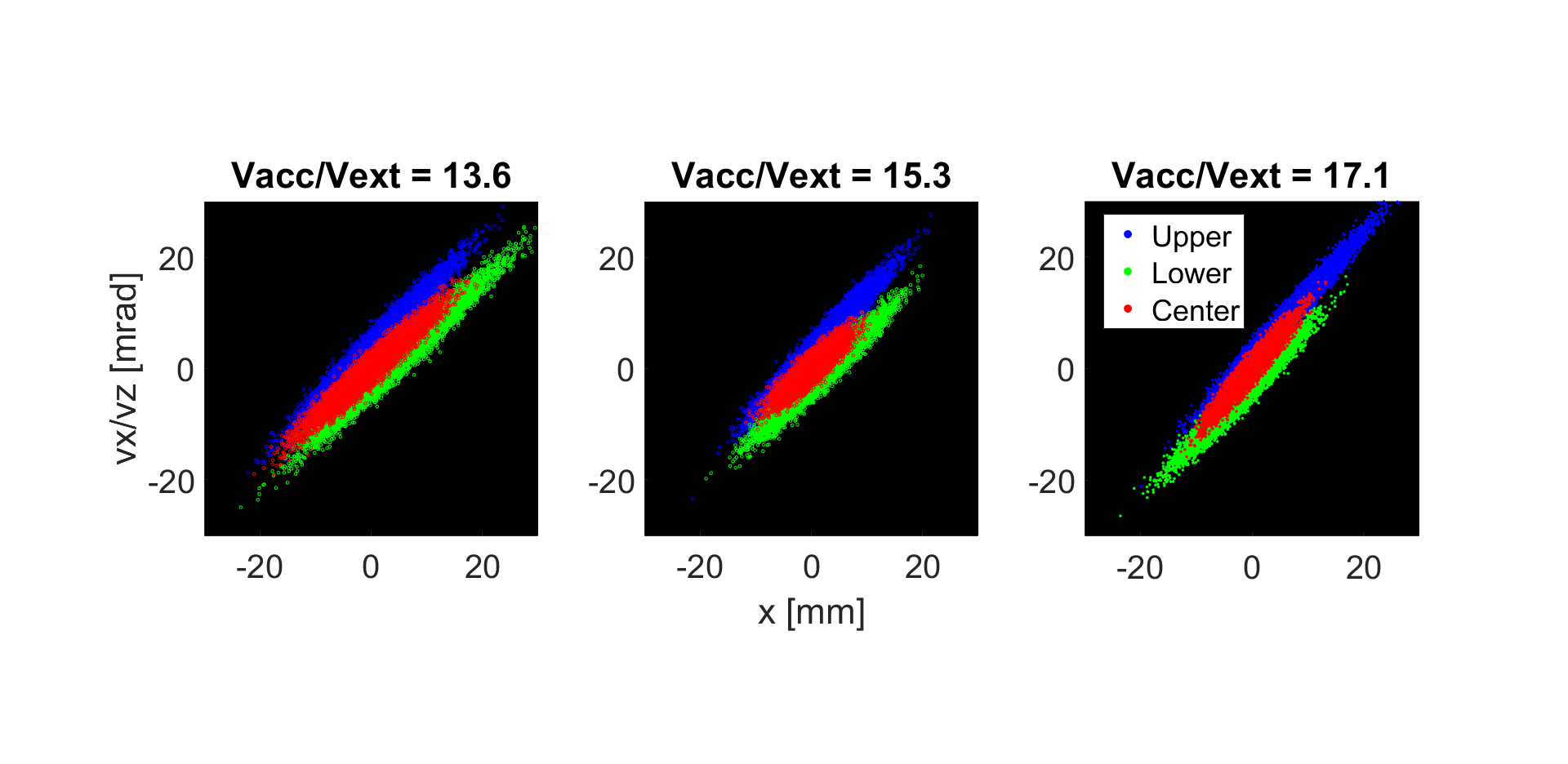 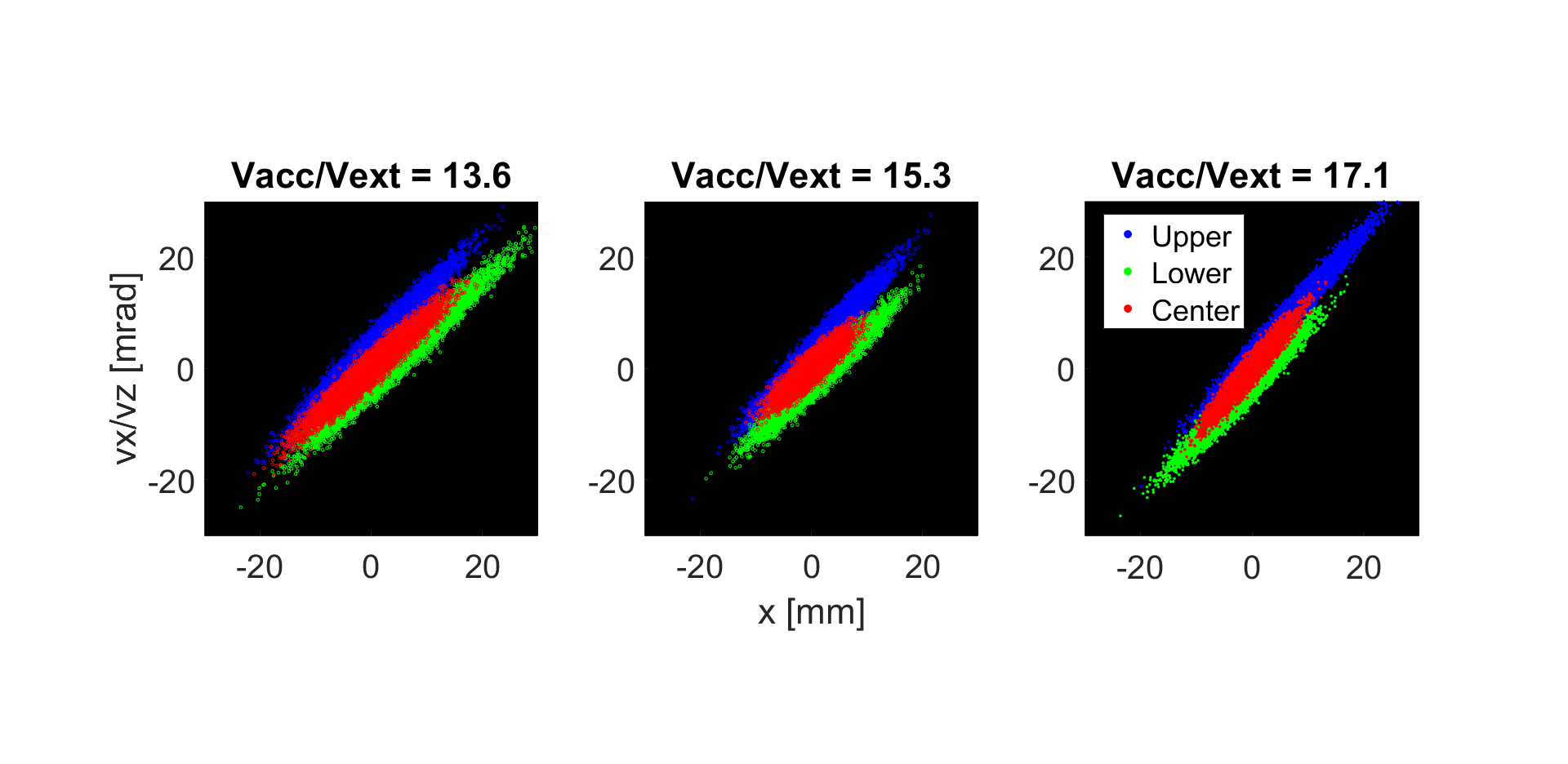 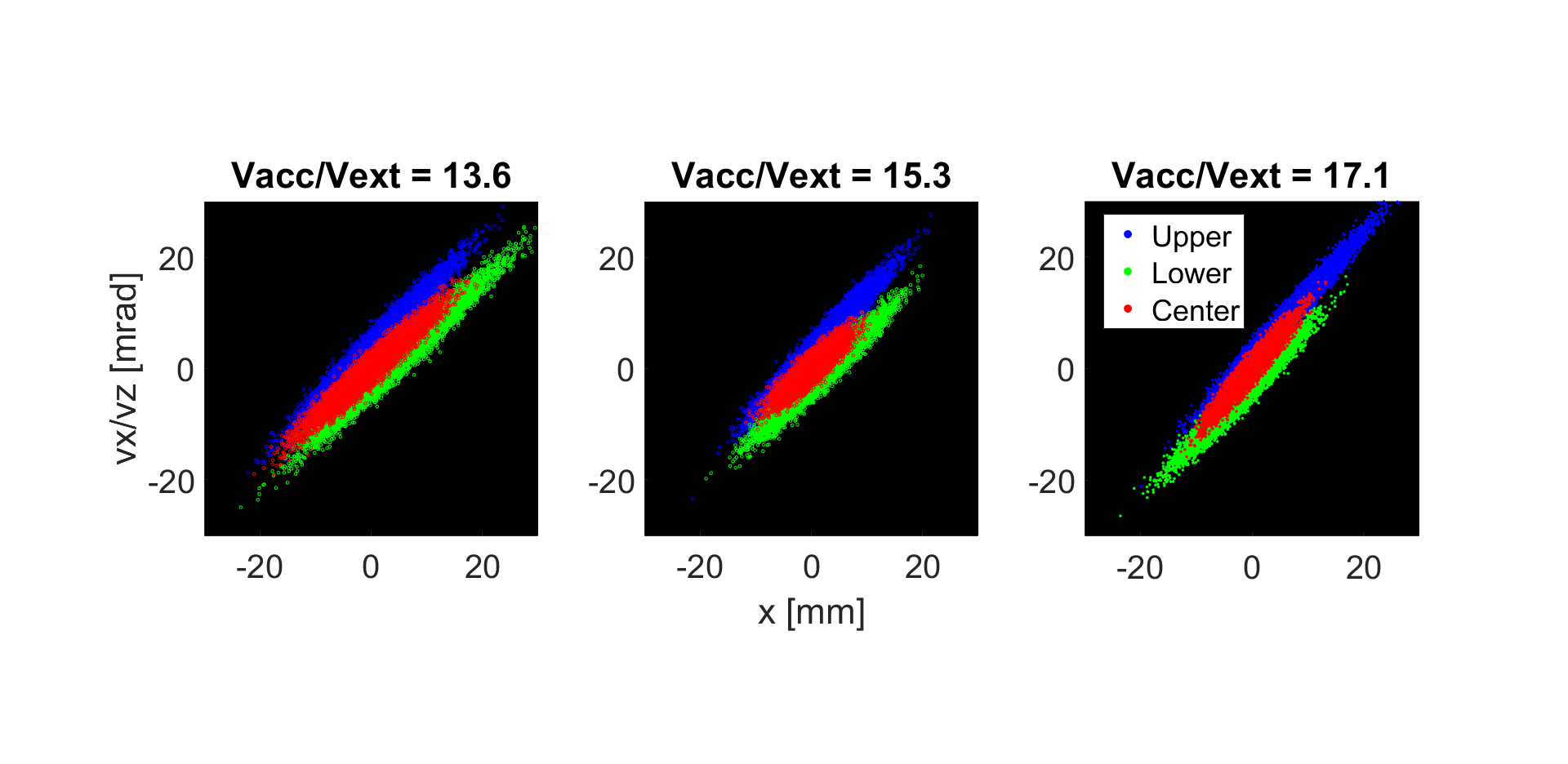 3 inputs
13
Results - scatter
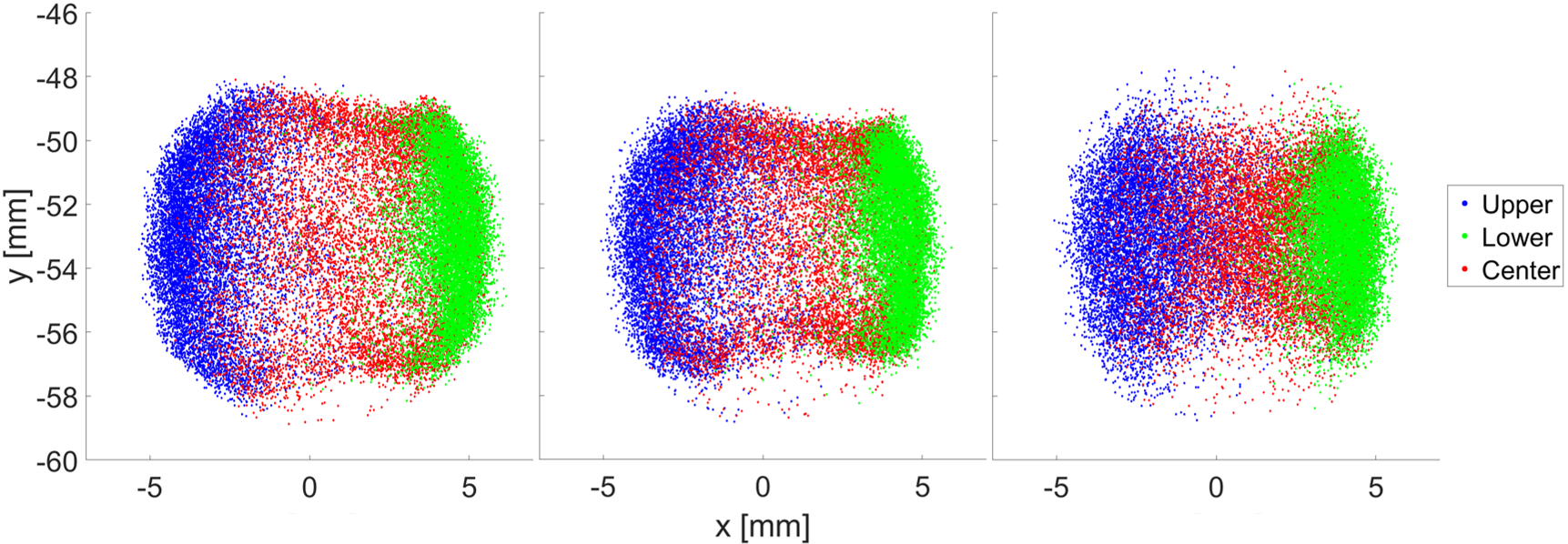 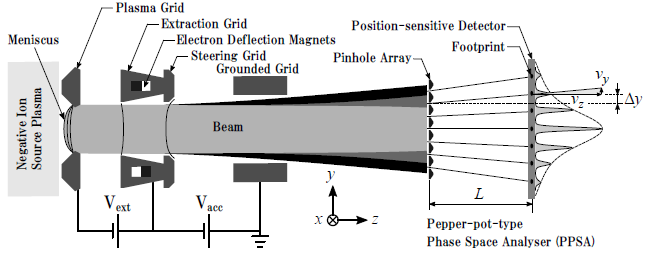 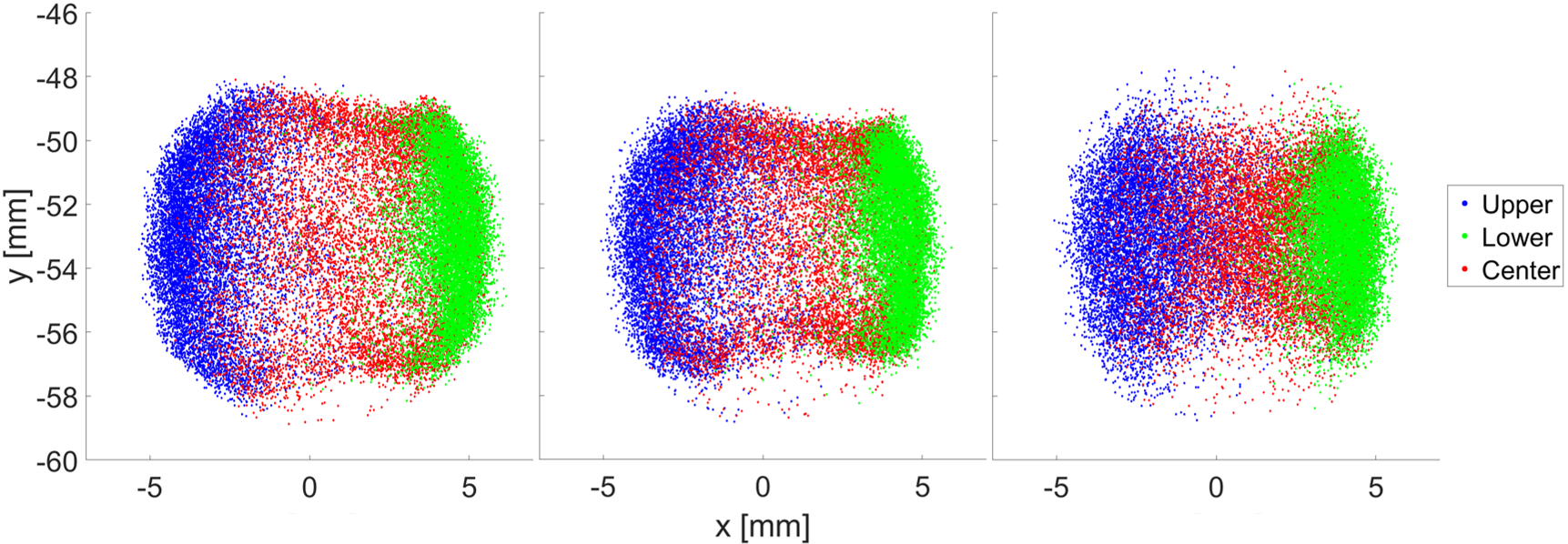 Location: PG exit
14
Results - scatter
PG aperture
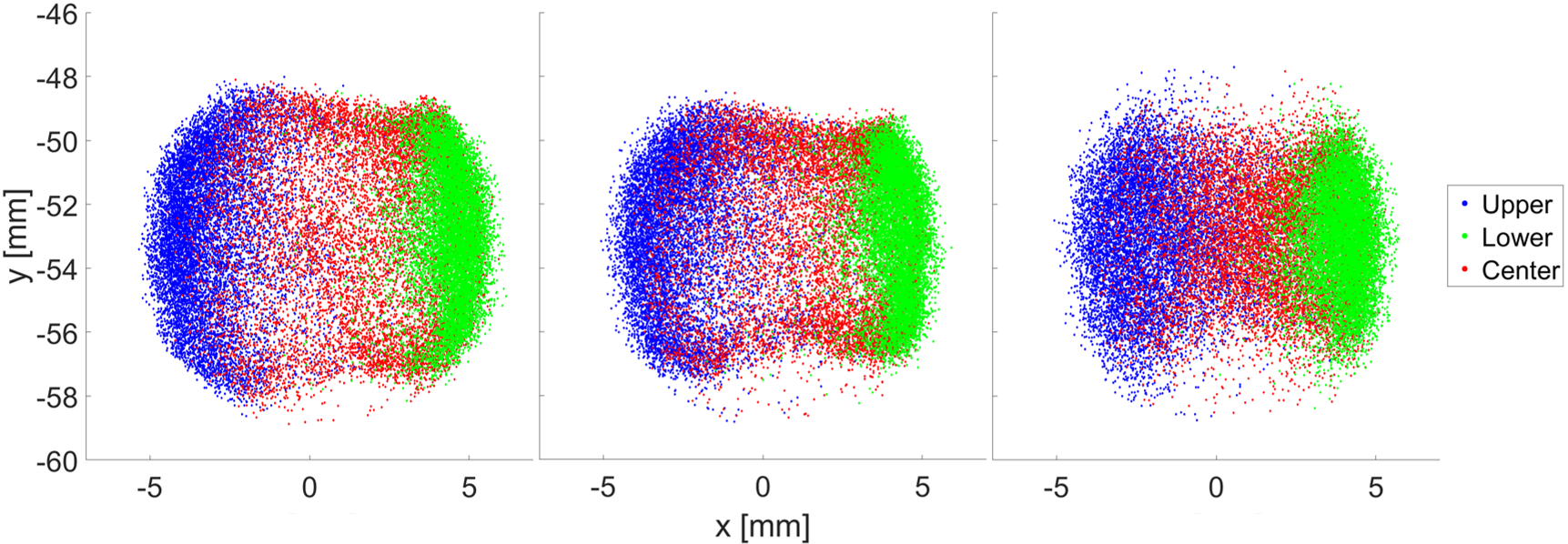 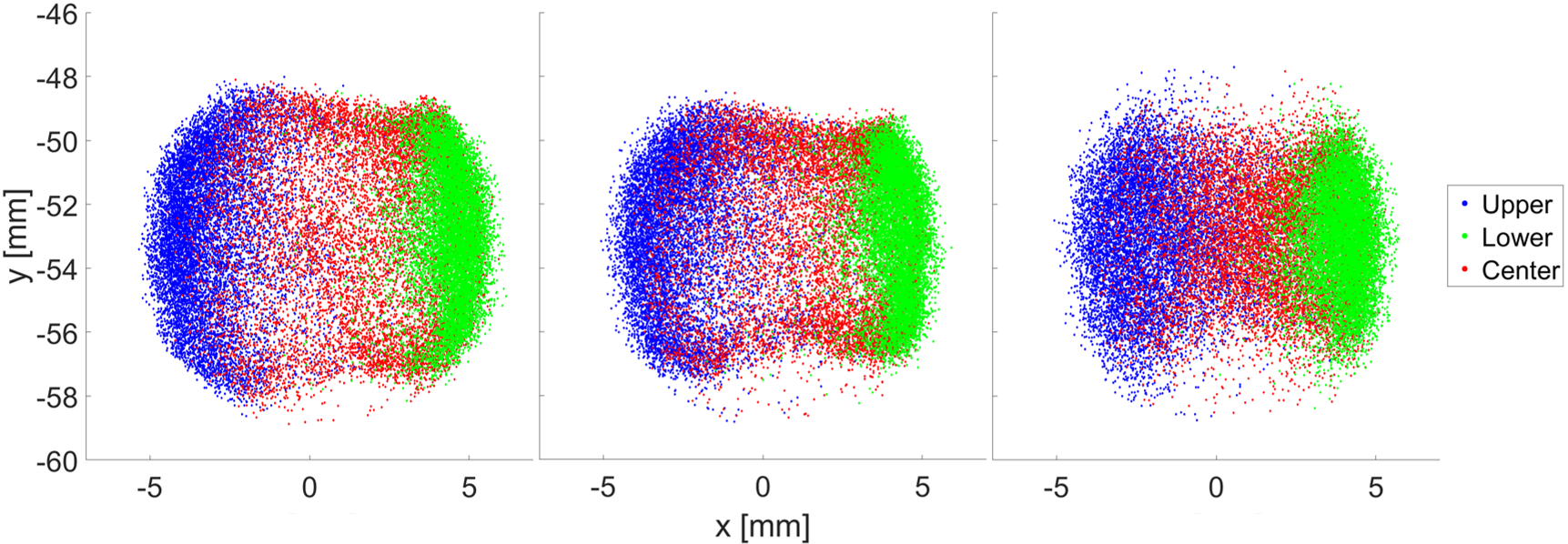 Confirmed: different components, different locations
Location: PG exit
15
Results – particle density map
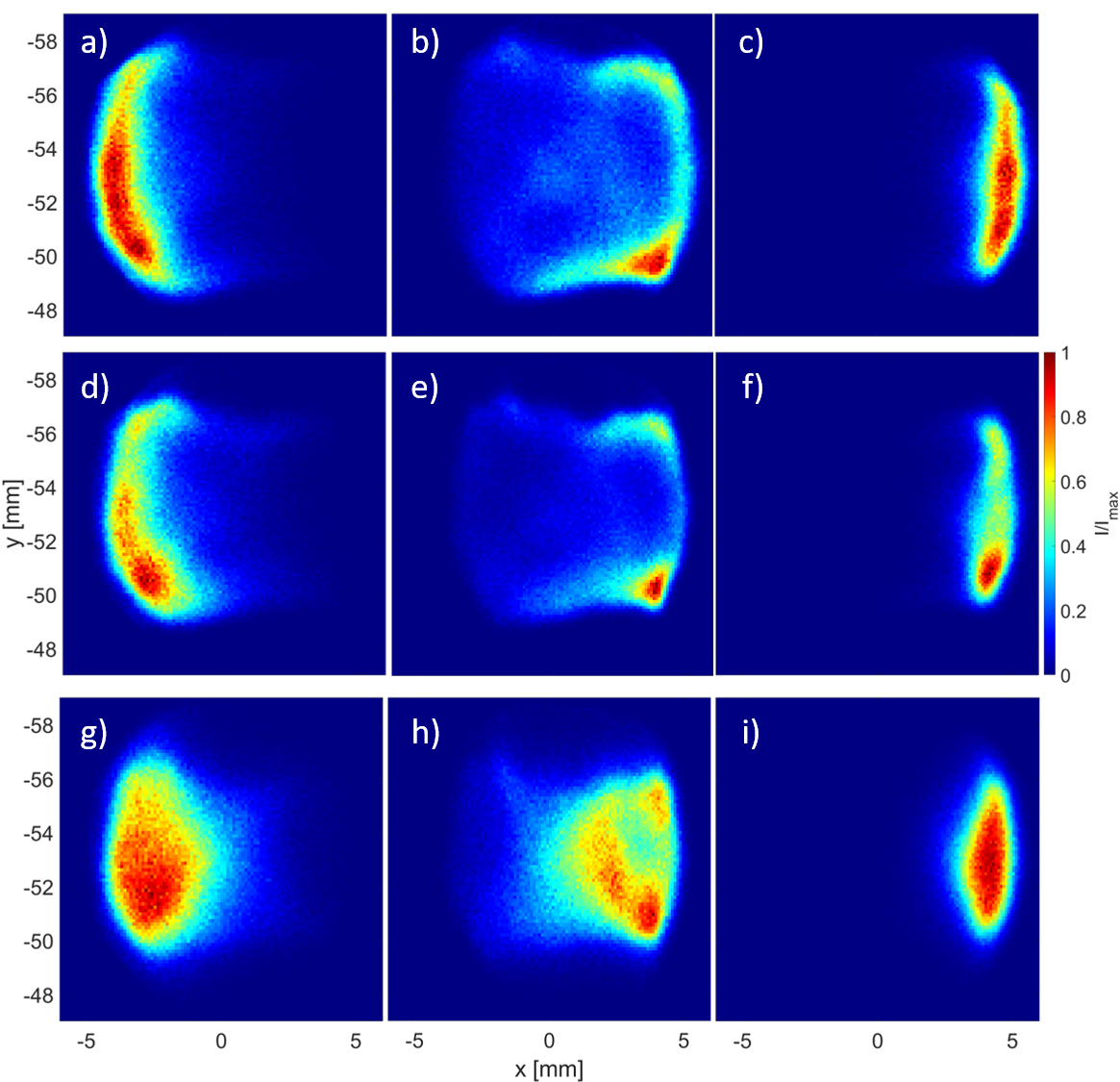 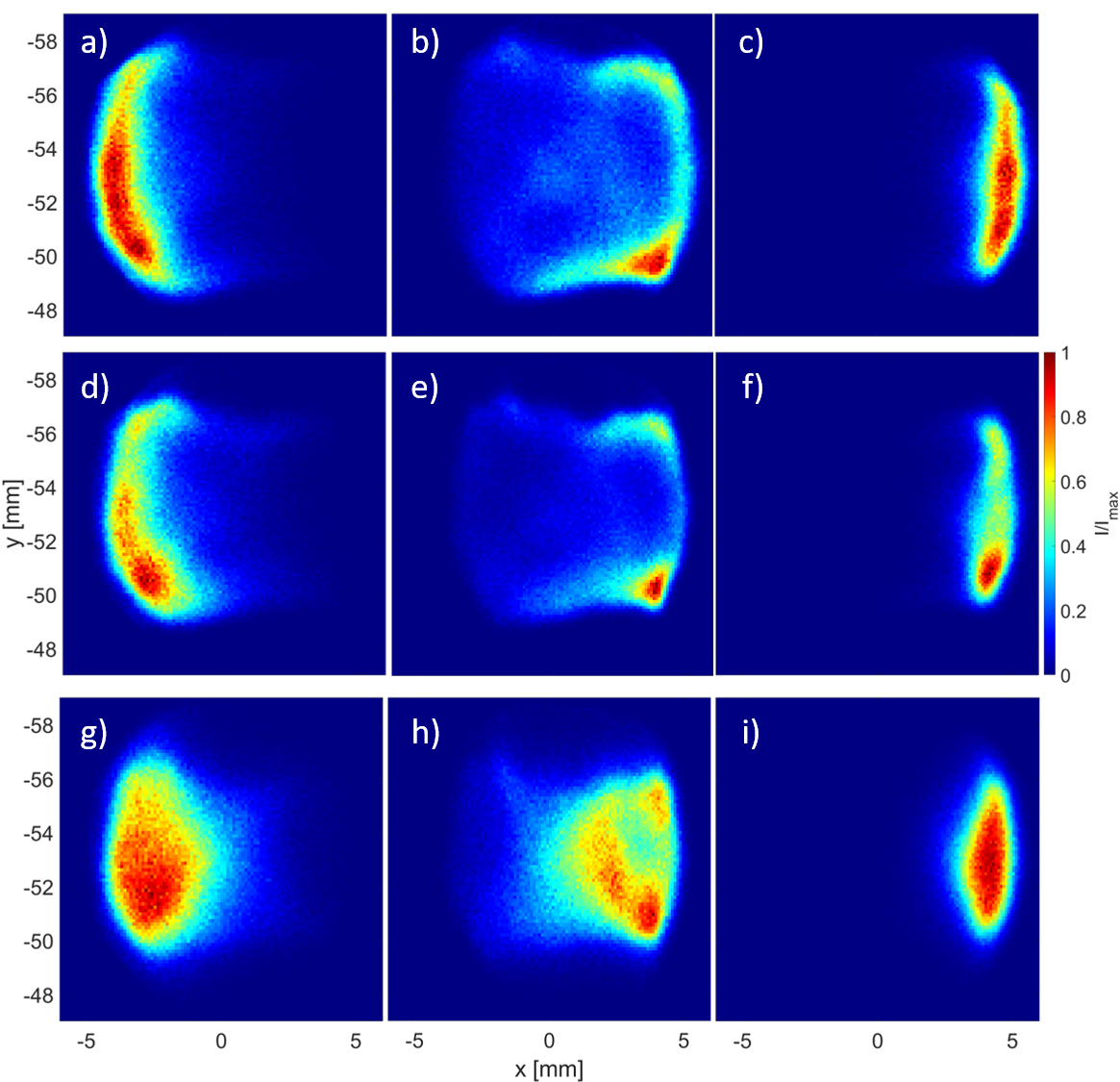 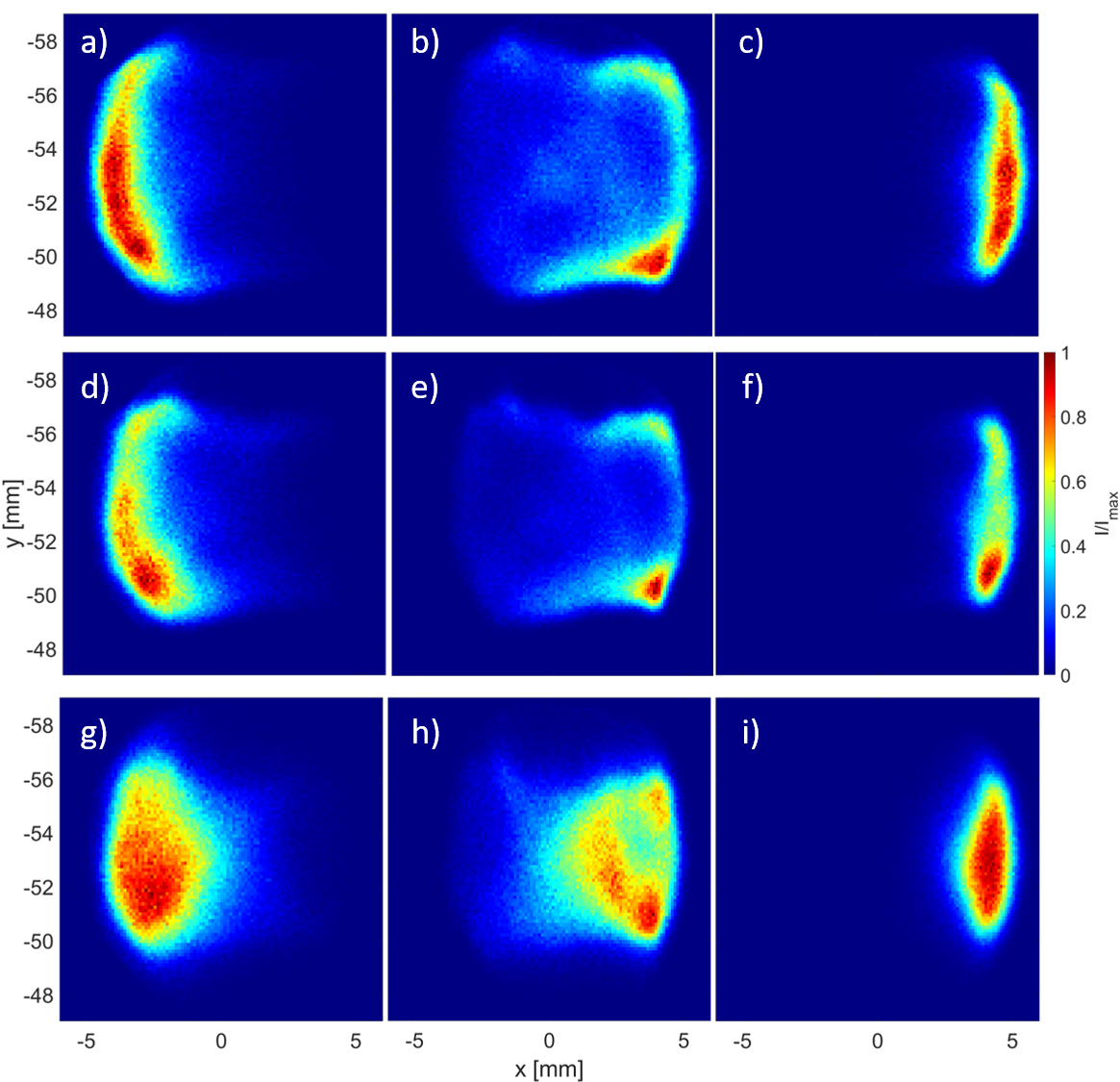 Upper
Lower
Center
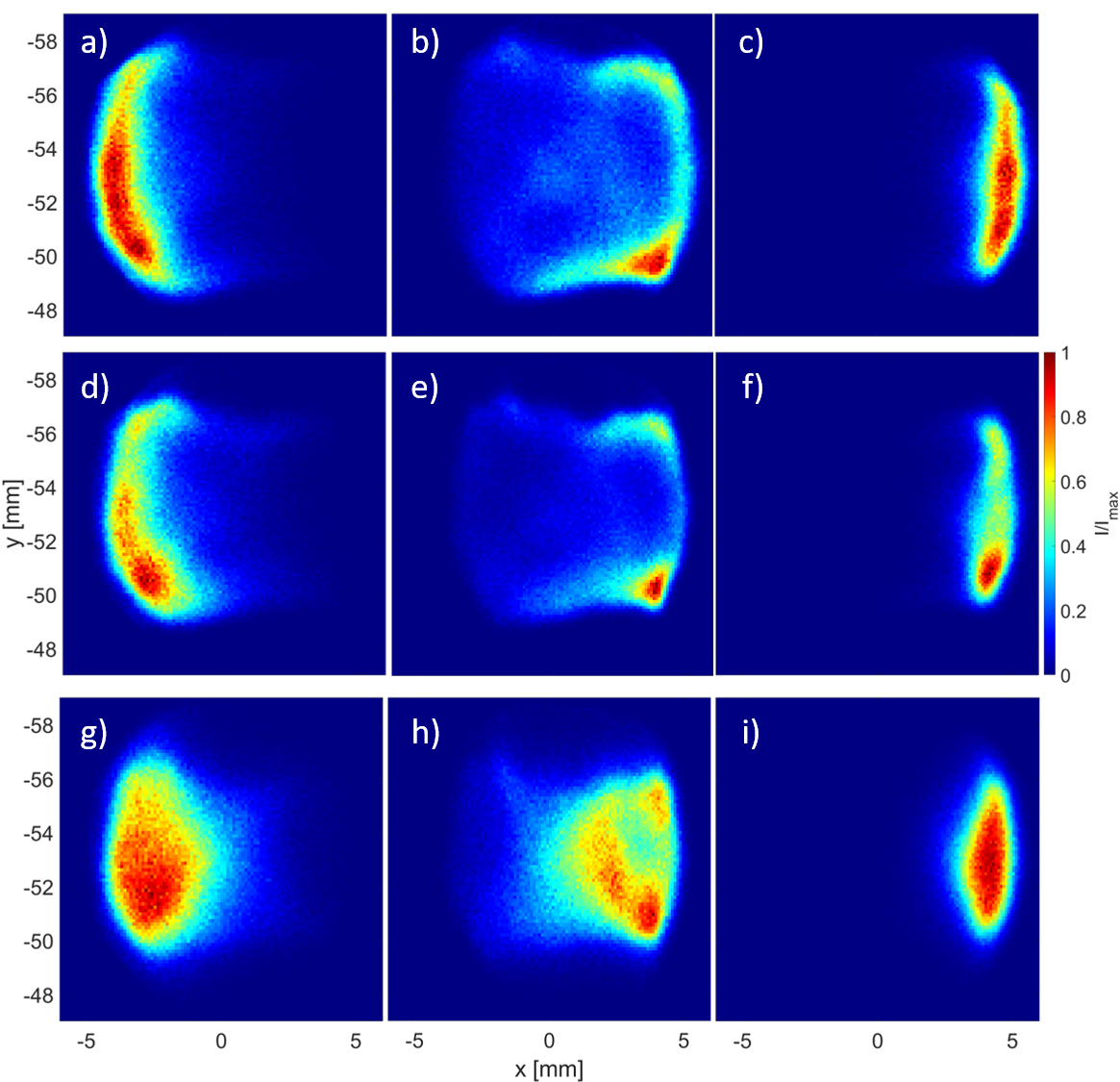 Location: PG exit
16
Results – particle density map
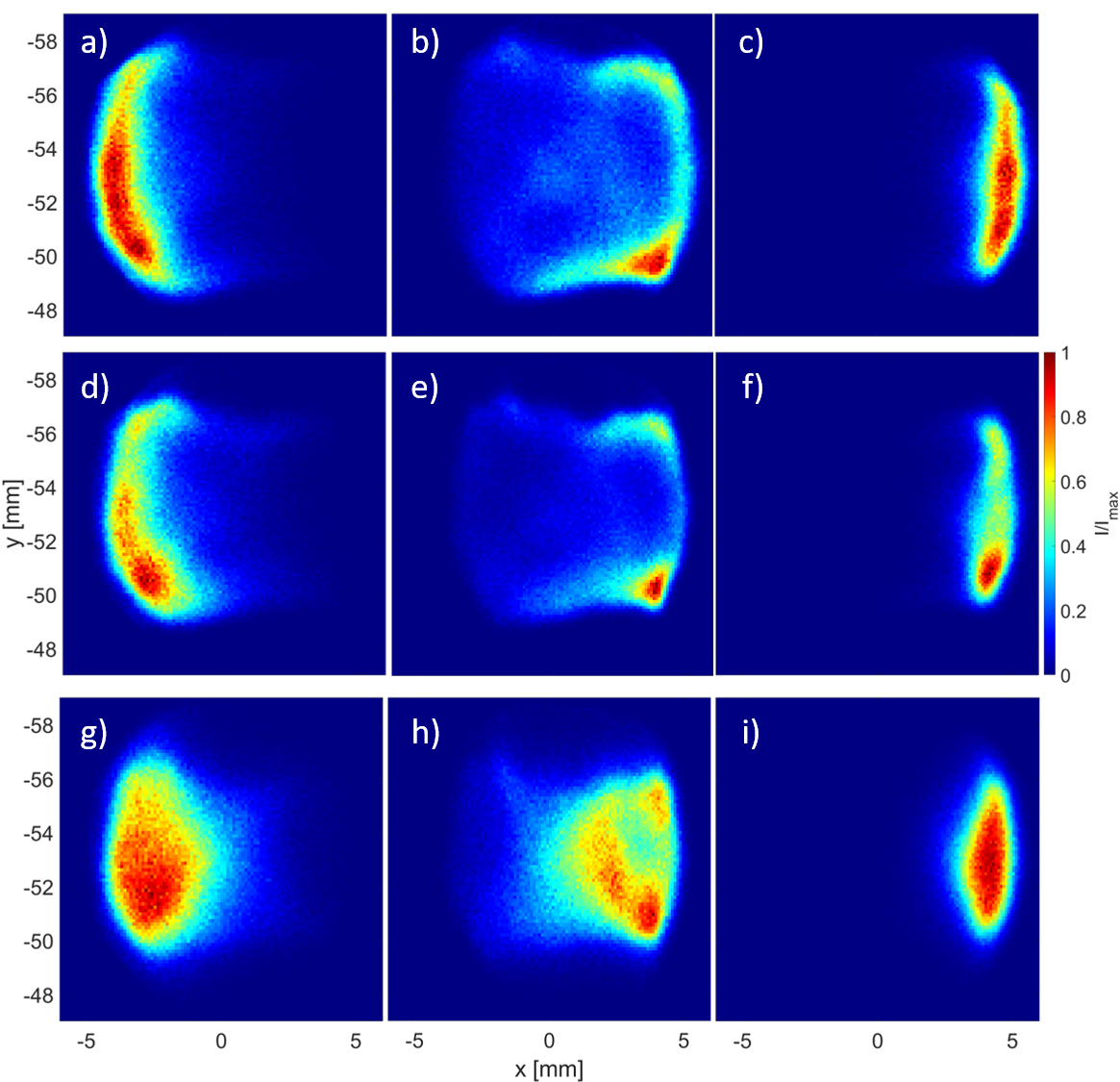 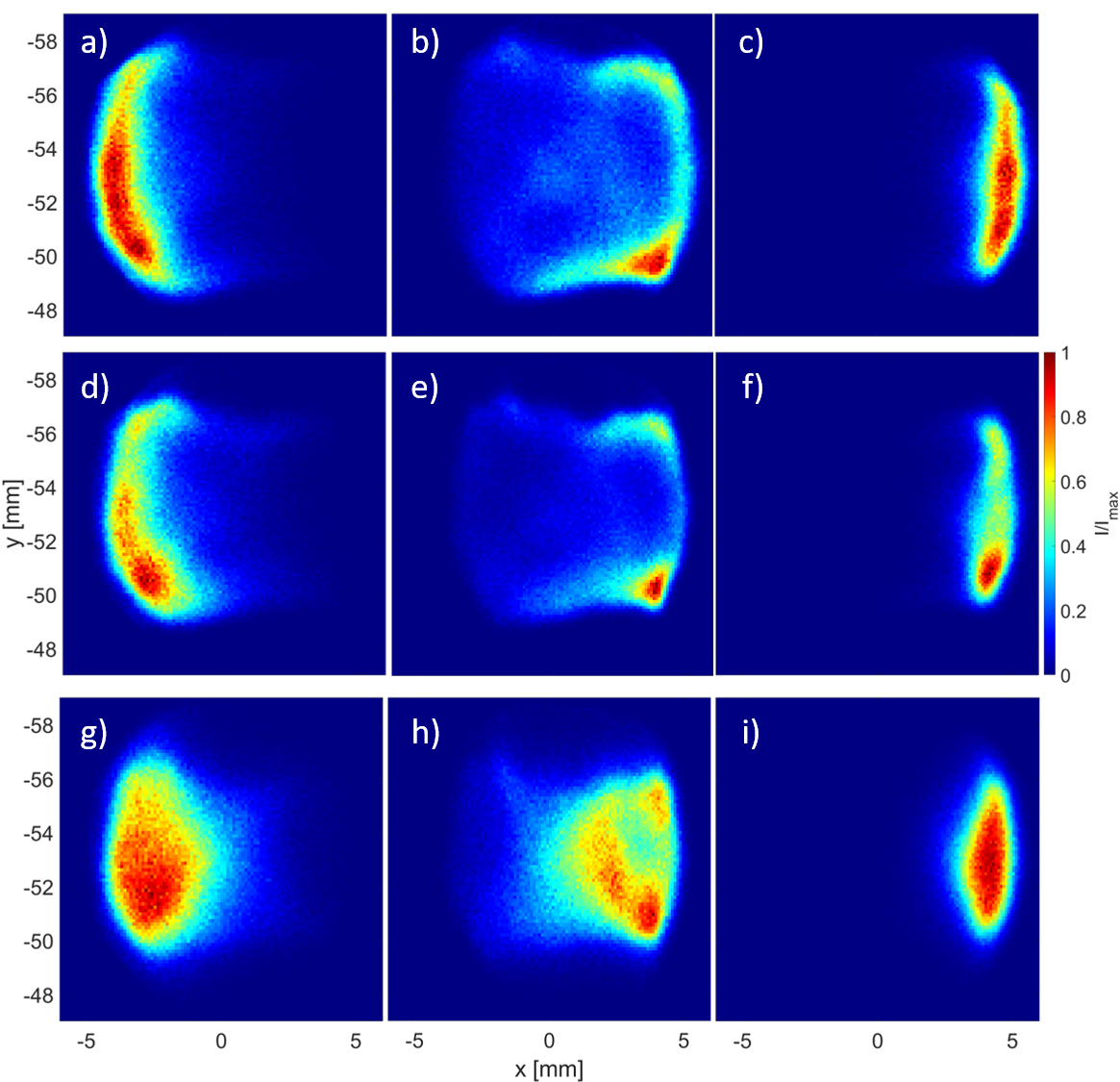 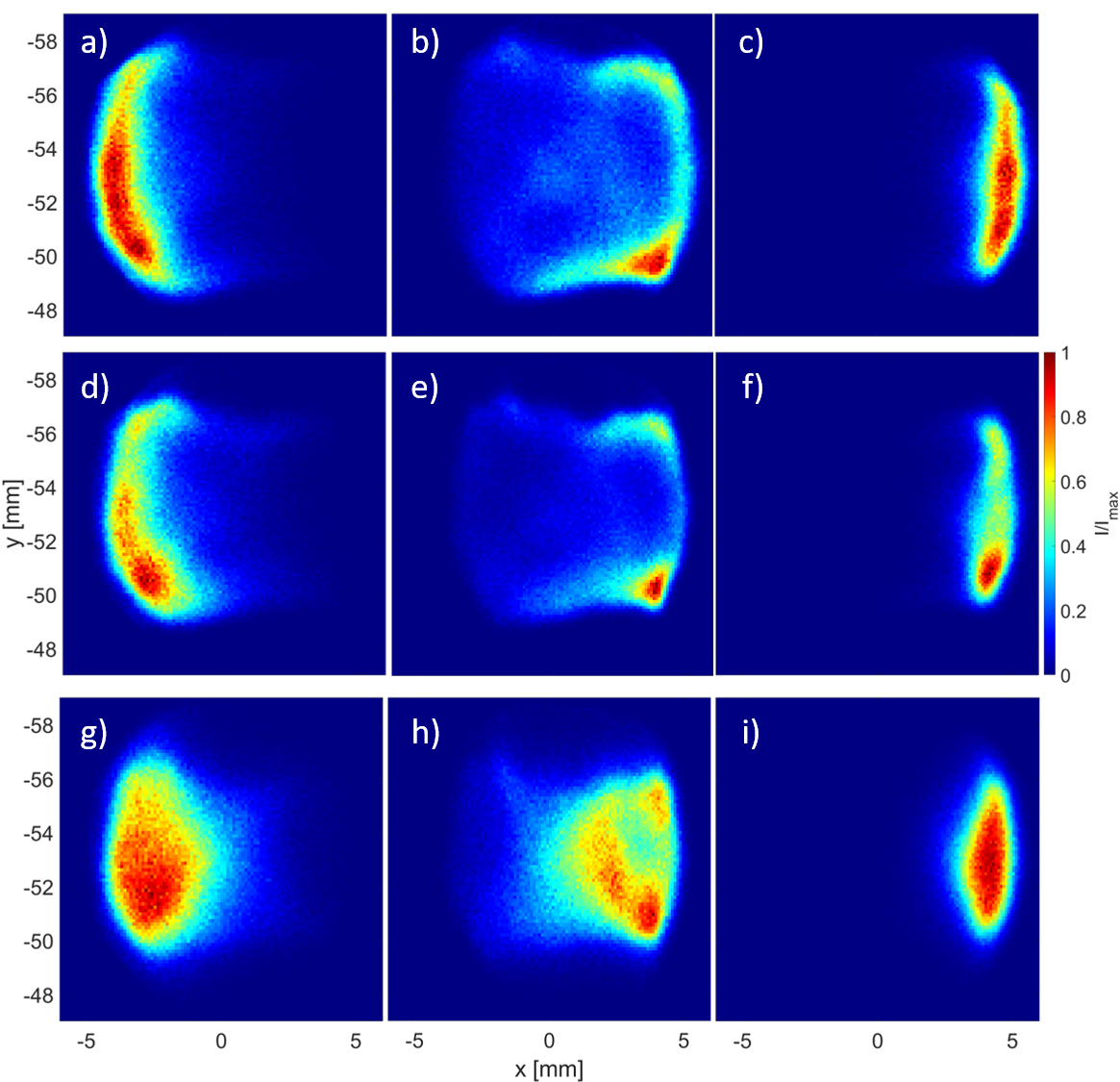 Upper
Lower
Center
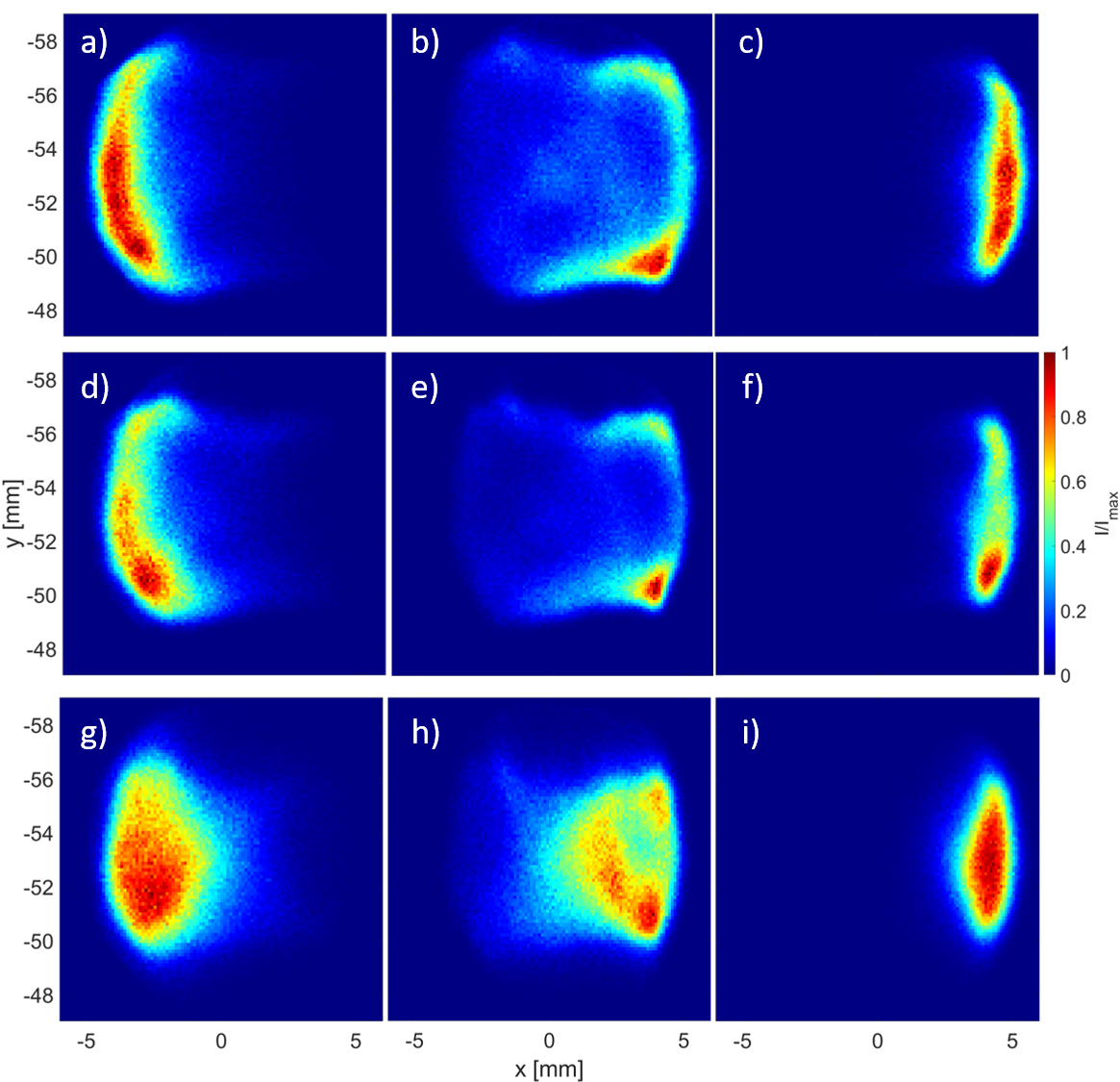 Location: PG exit
17
Results – phase space
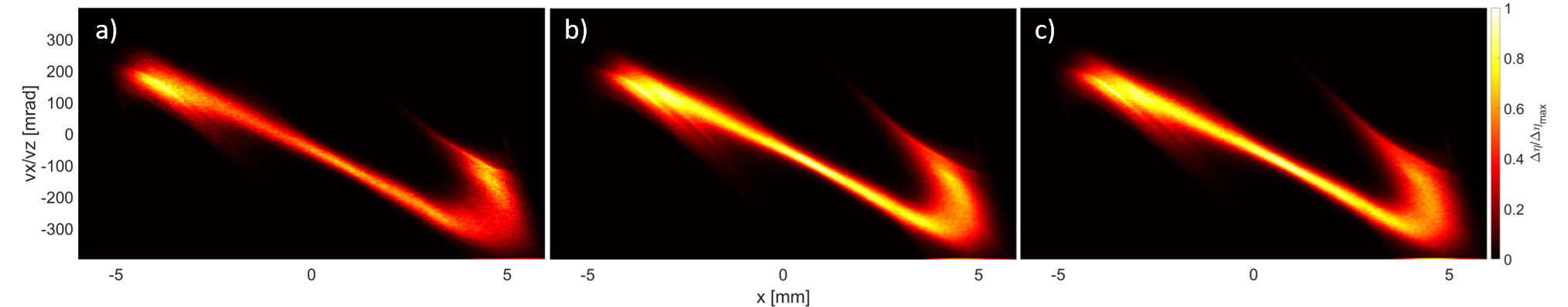 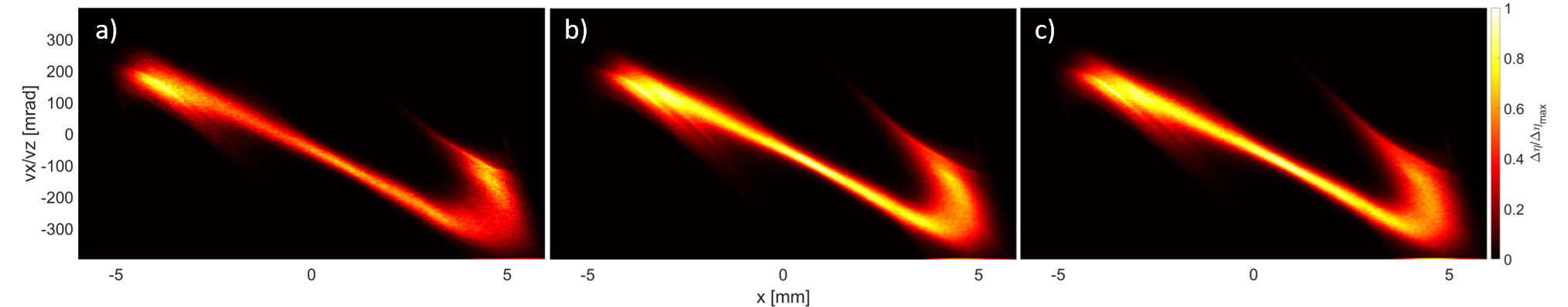 Location: PG exit
18
Results – phase space
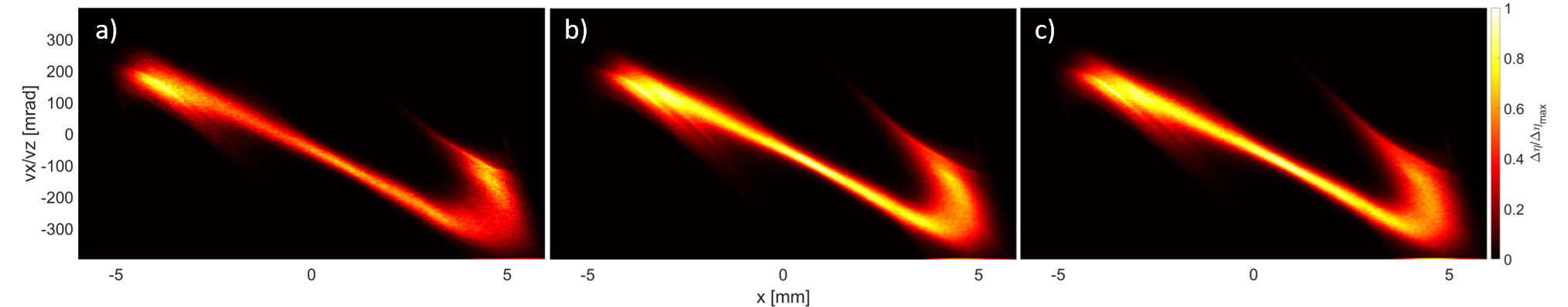 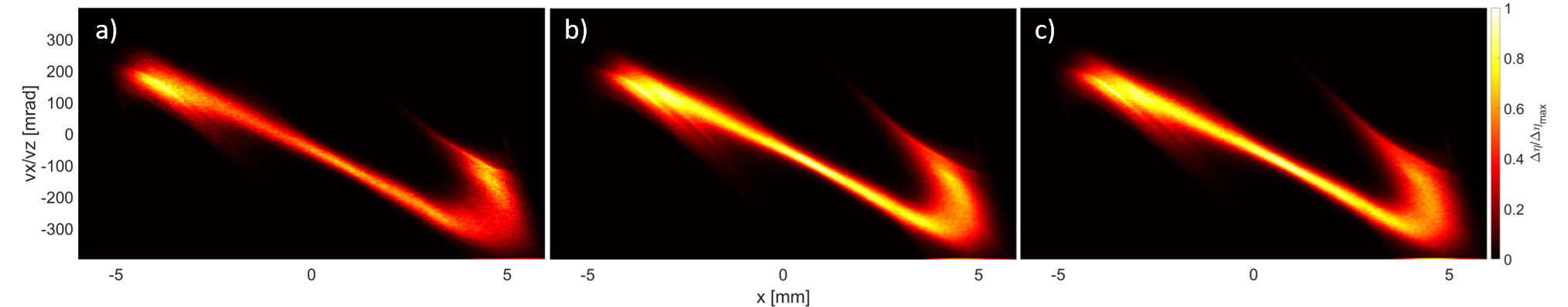 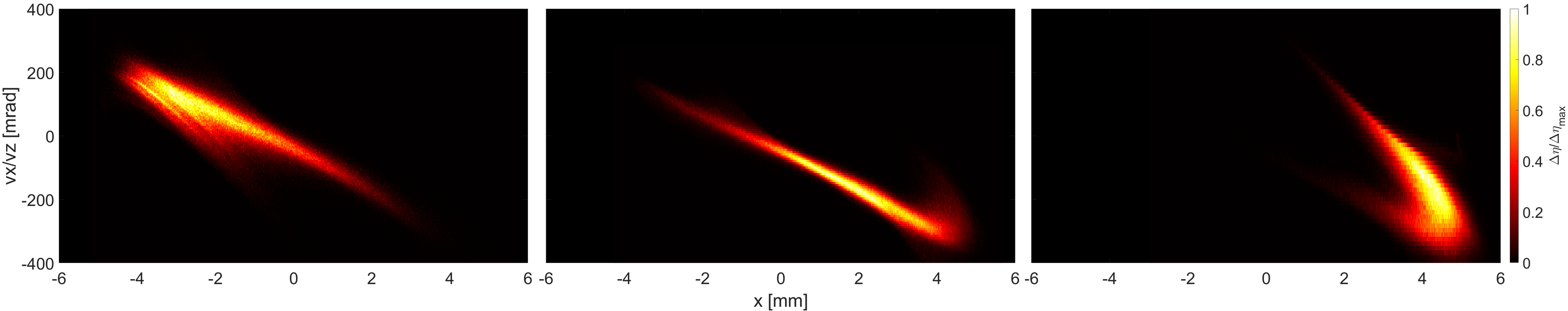 19
Results – phase space
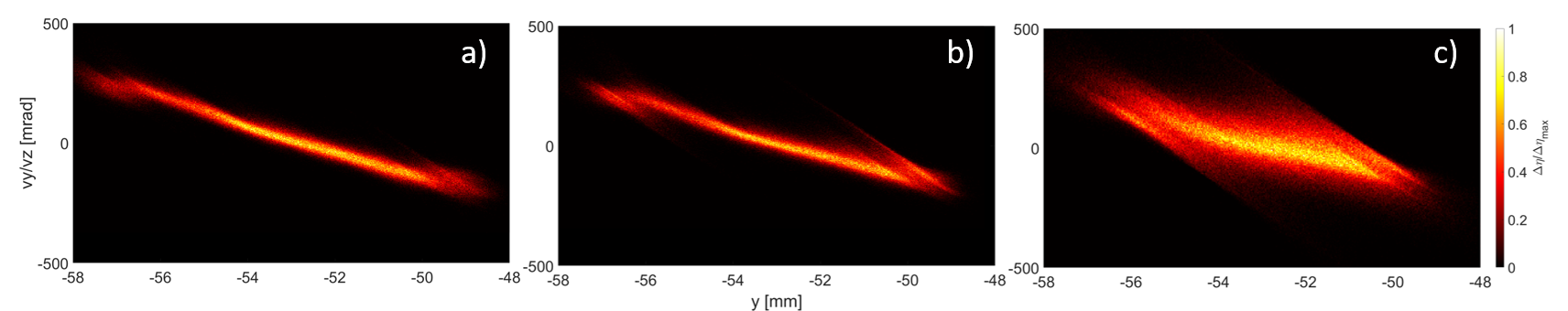 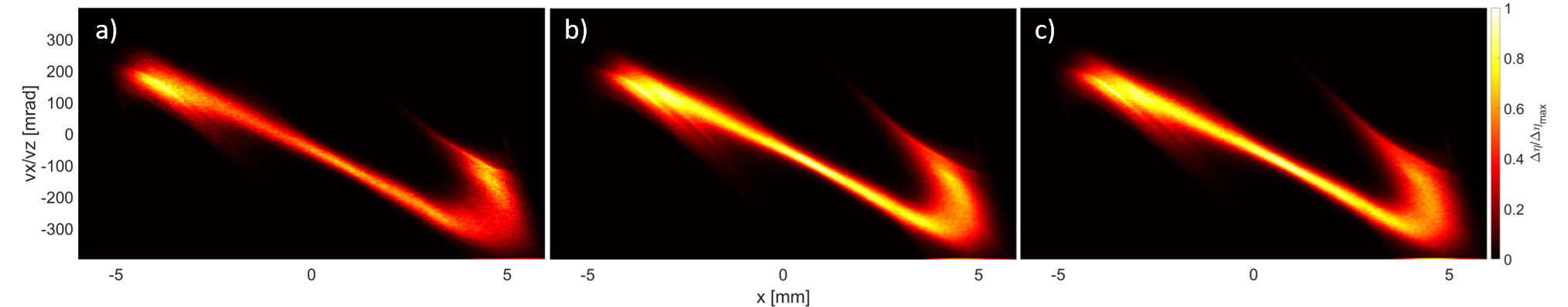 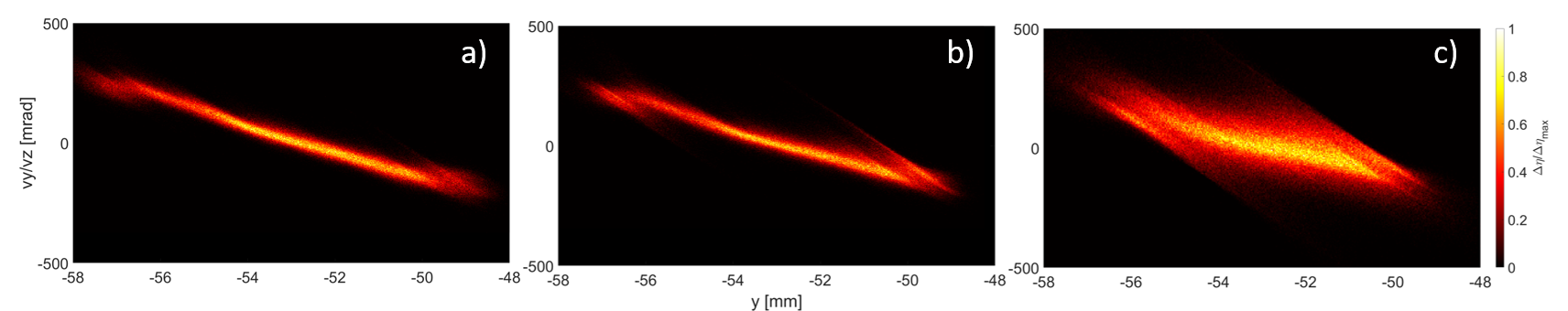 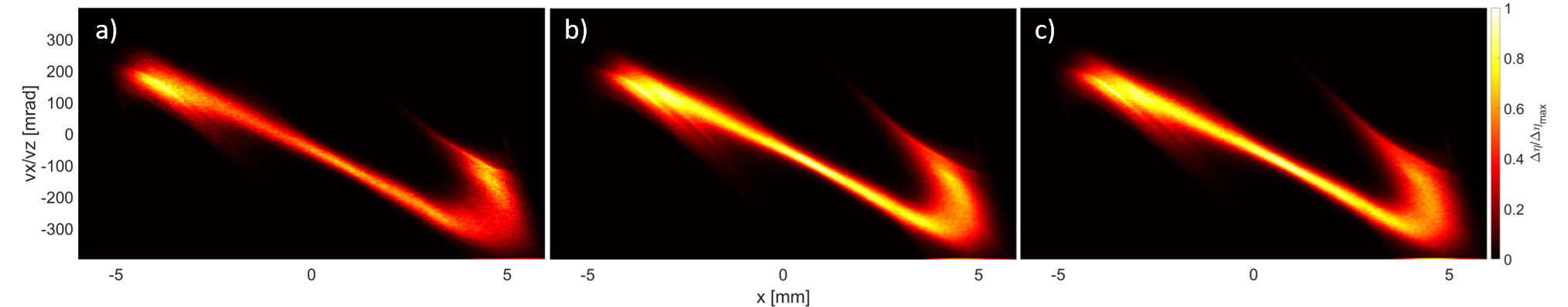 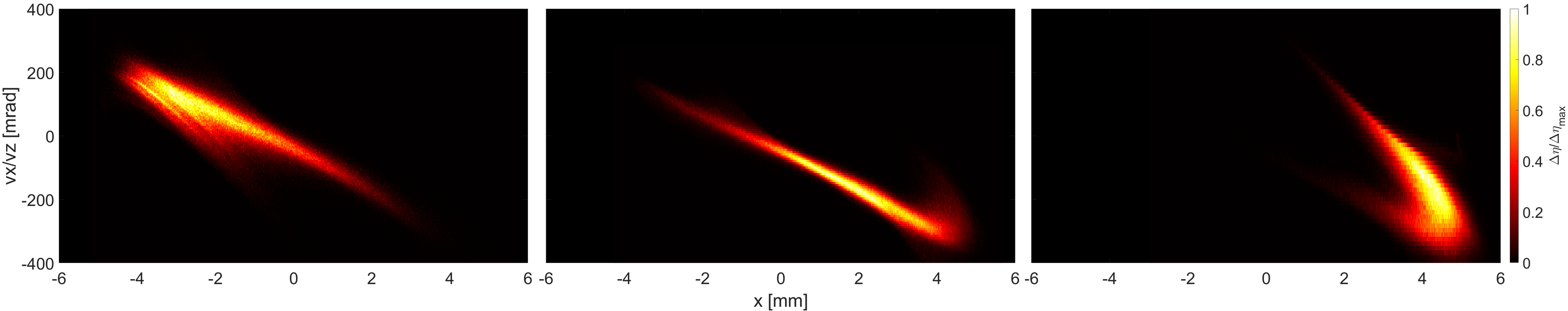 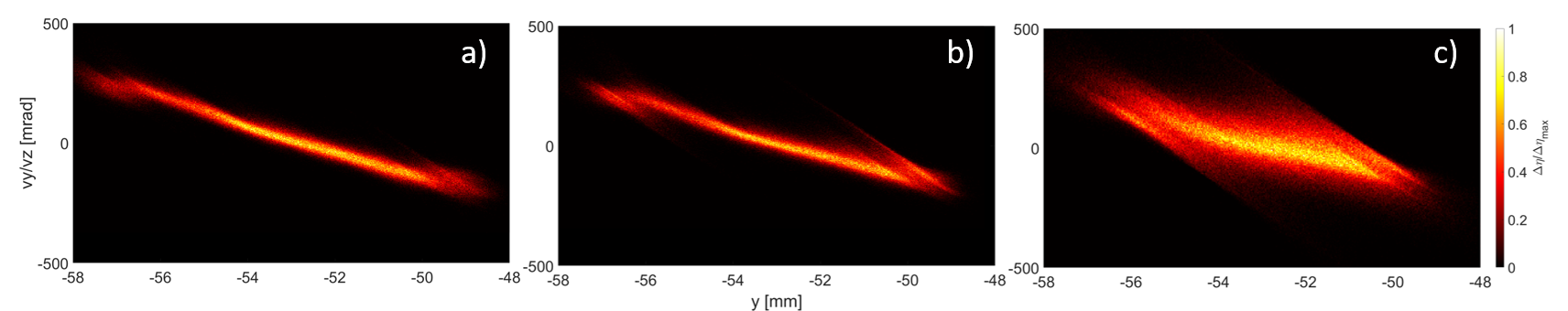 20
Conclusions
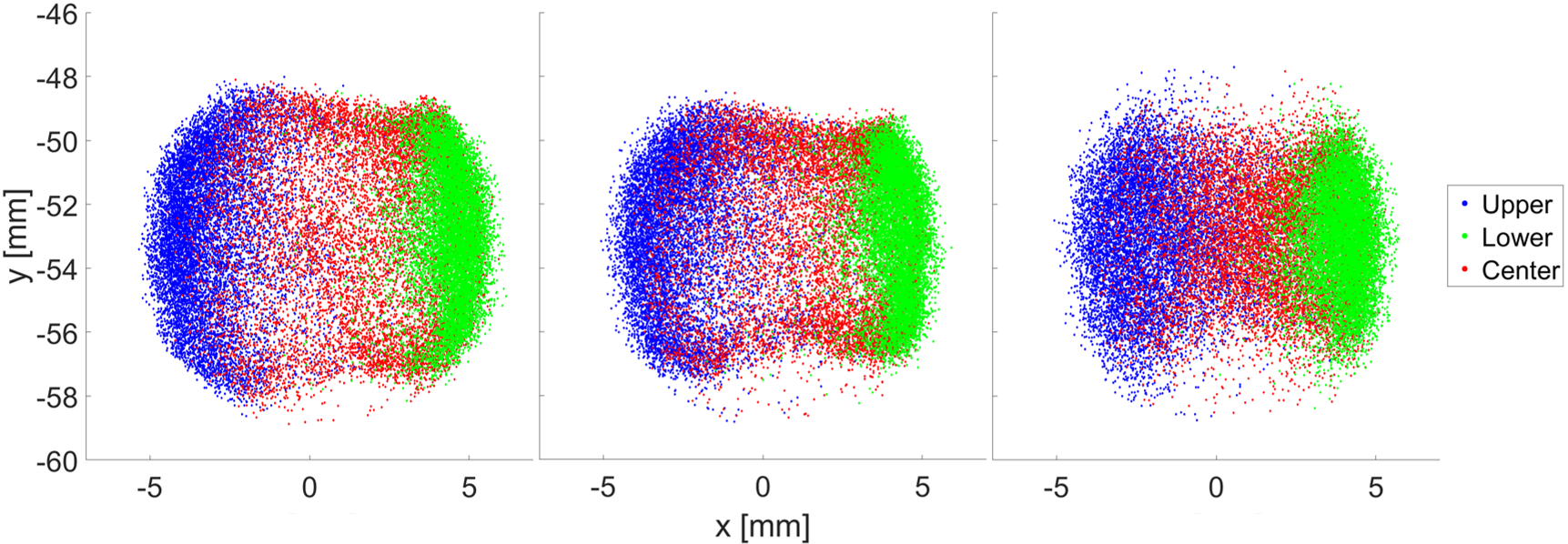 Different components from different locations
21
Conclusions
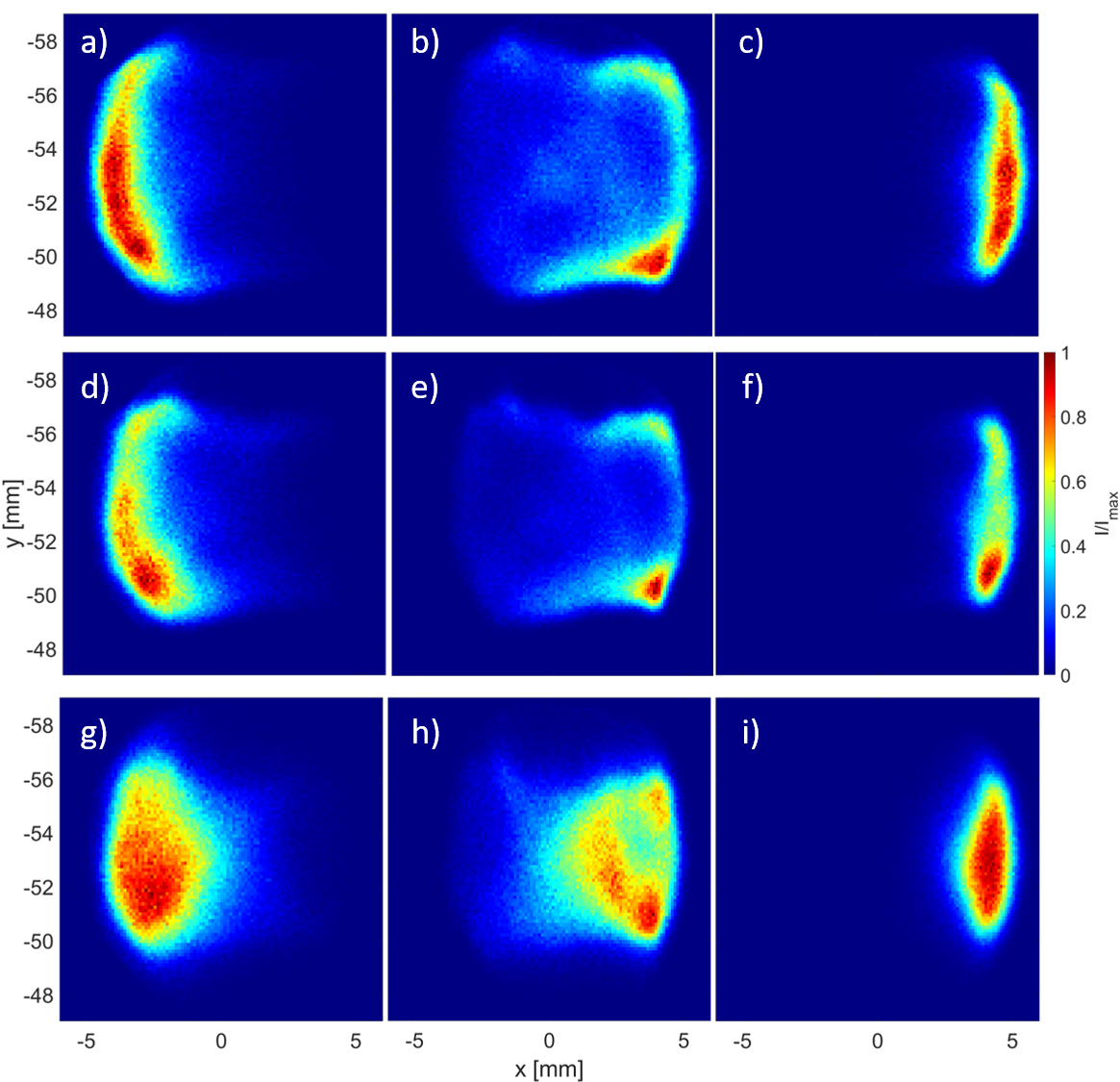 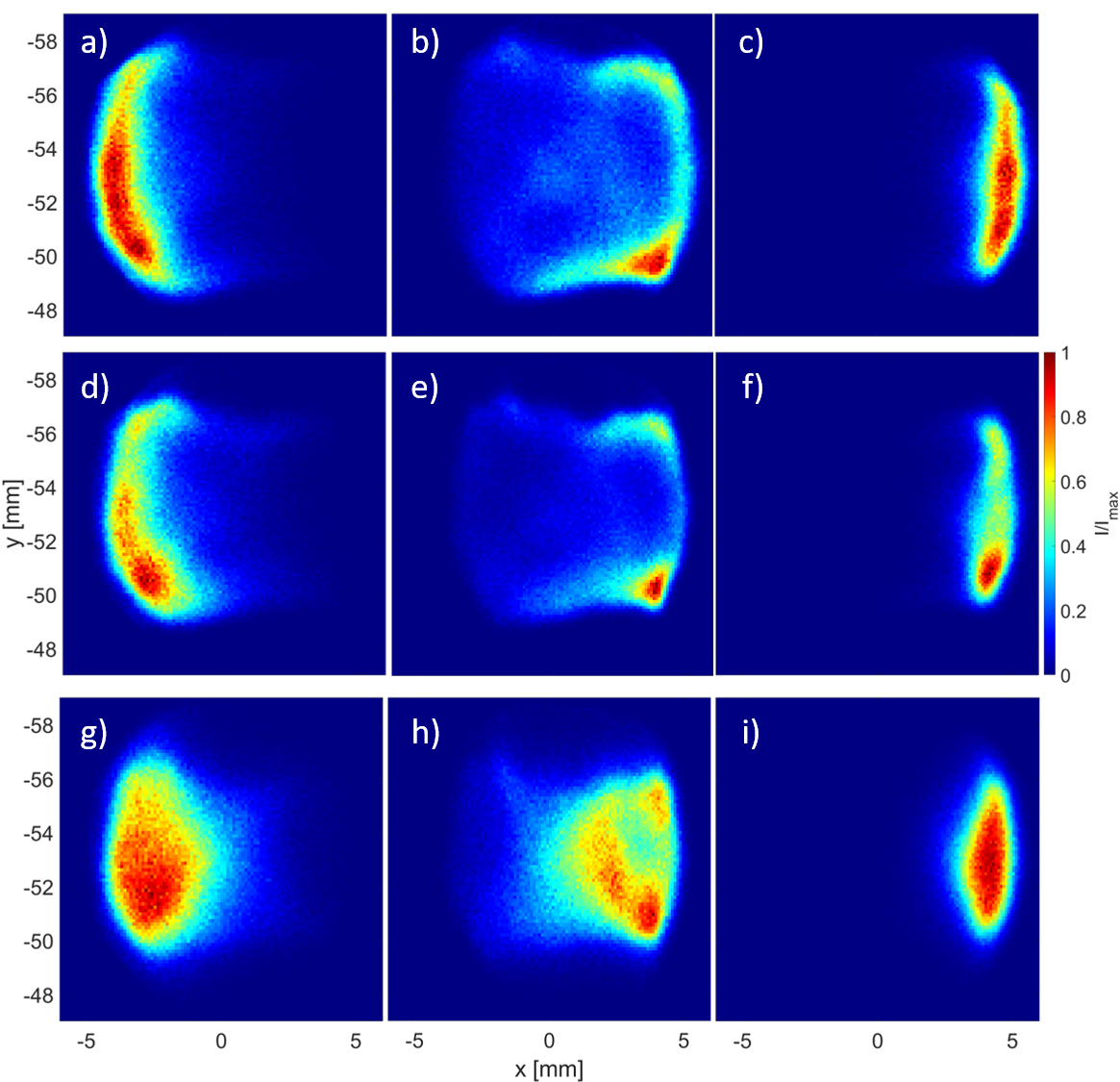 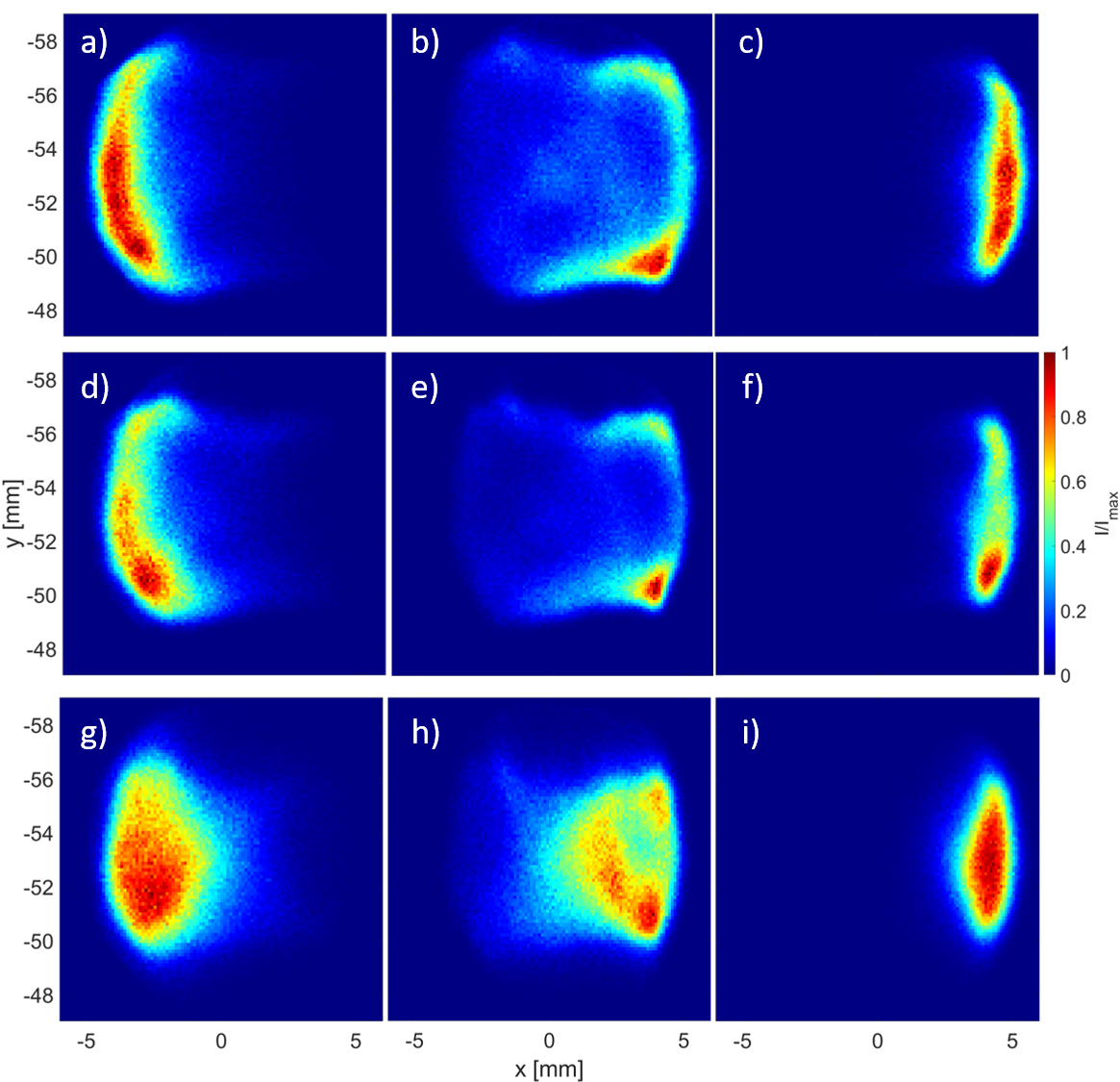 Different components from different locations
Most beam particles from meniscus edge
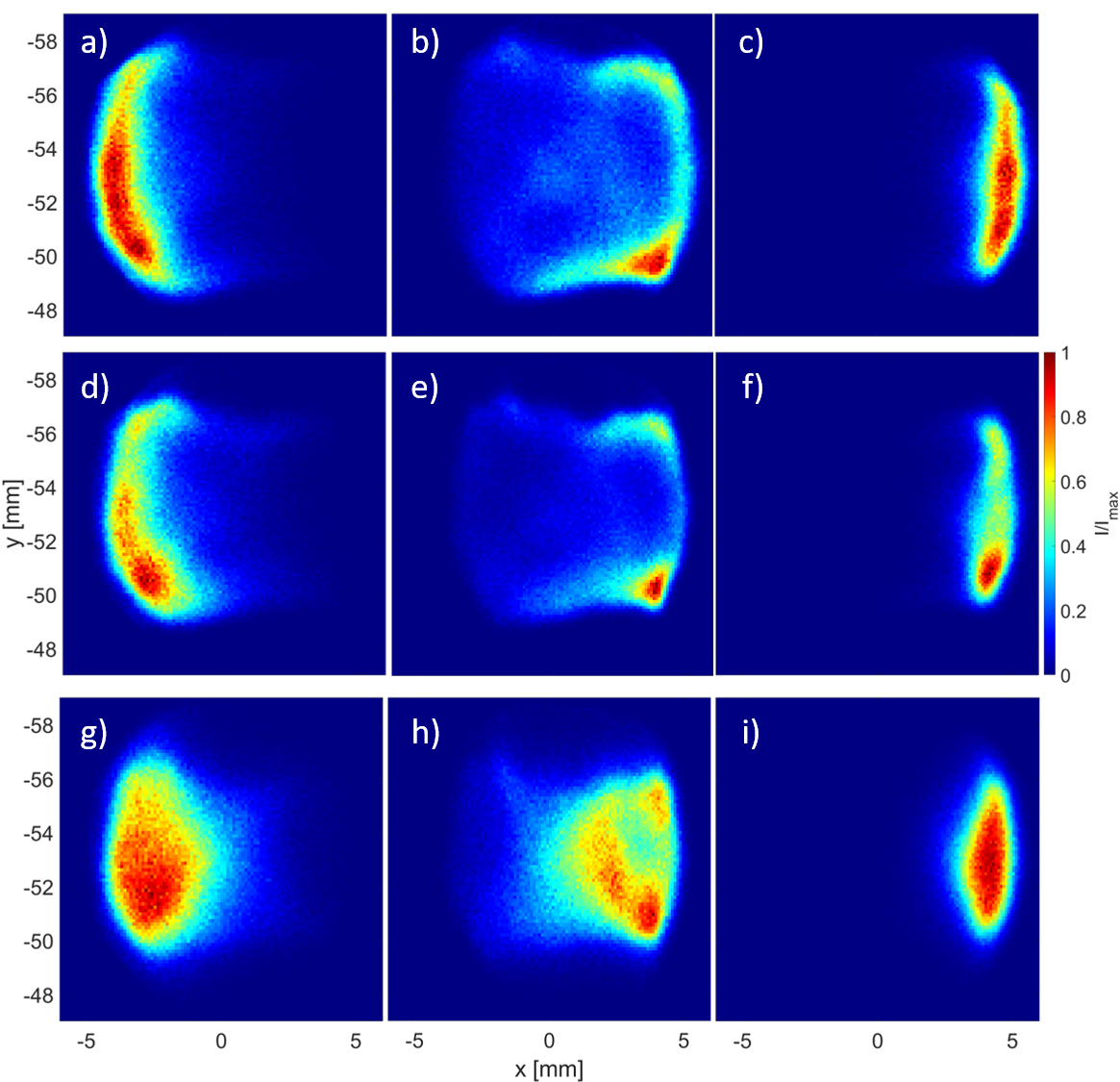 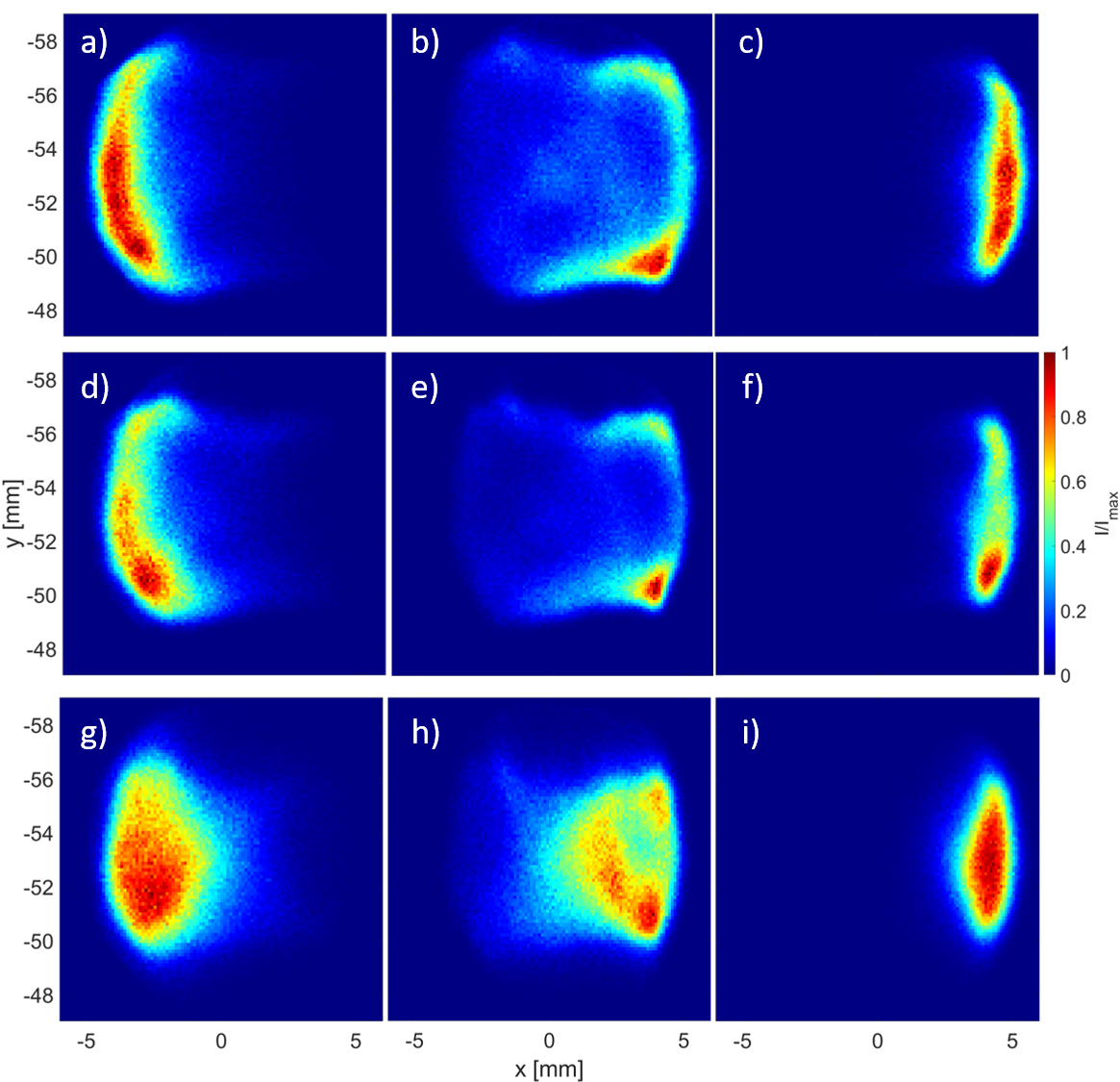 22
Conclusions
Different components from different locations
Most beam particles from meniscus edge
Meniscus aberrations  splitting
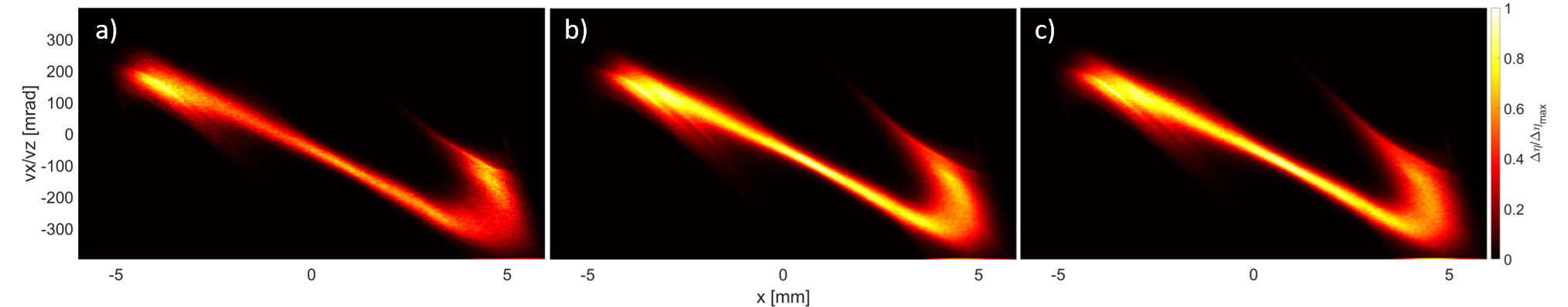 23
Outlook
Verifysimulation
Different components from different locations
Most beam particles from meniscus edge
Meniscus aberrations  splitting
24
Outlook
Different components from different locations
Most beam particles from meniscus edge
Meniscus aberrations  splitting
Investigate edge localization
25
Outlook
Different components from different locations
Most beam particles from meniscus edge
Meniscus aberrations  splitting
Developmodel
26
New supporting evidence
Plasma grid
Emitter region
Extraction grid
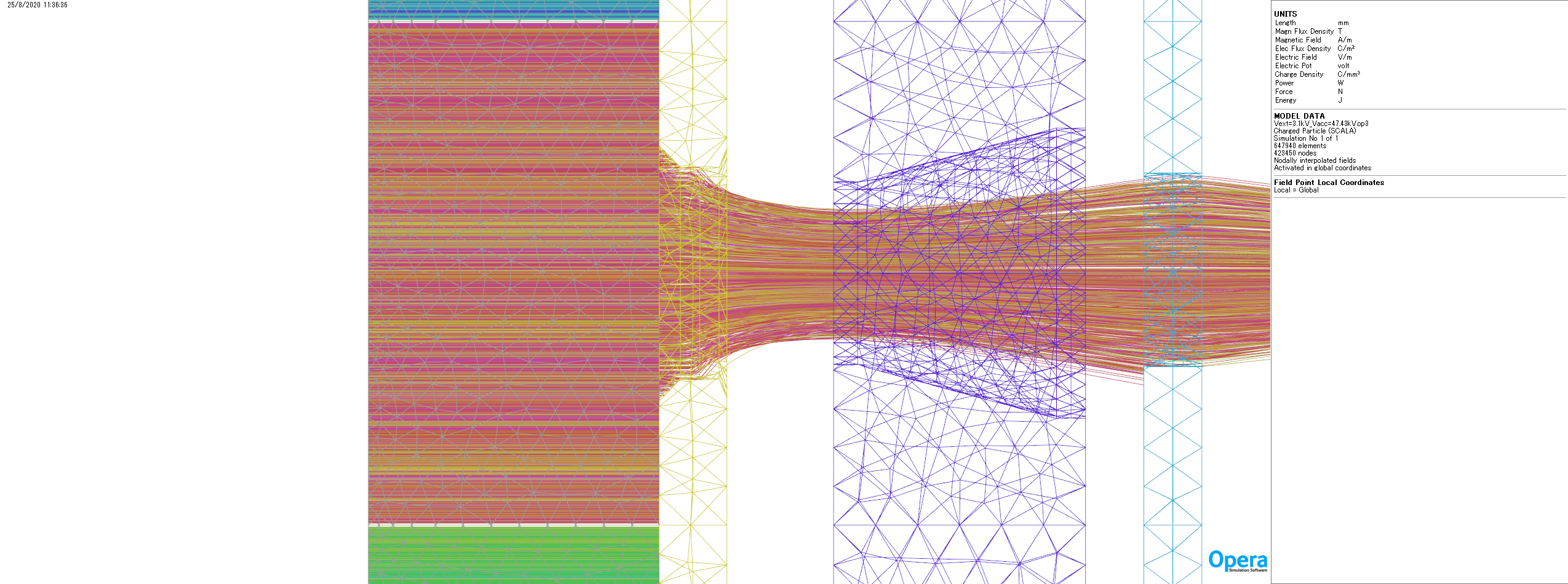 Recent work
Particle rays launched from emitter surface
↓
Opera calculates meniscus shape following Child-Langmuir law with iterative method.

Usually, negative ion density at meniscus assumed uniformly distributed.
	Here, nonuniformity taken into 	account.
	Emitter surface divided into three 	regions in horizontal direction
Particle direction
27
Multiple emitter
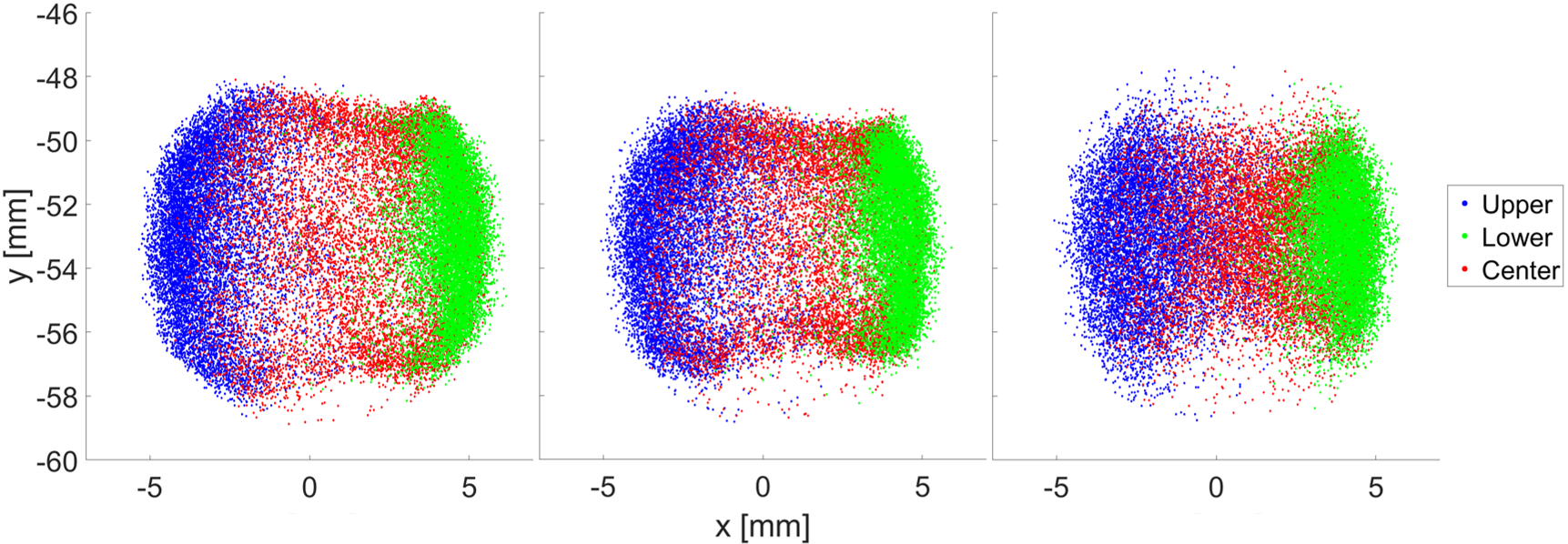 Current through each region equal
Consistent with experimental observation

Current density at peripheral region higher than in central part
2
7
2
Three emitters case
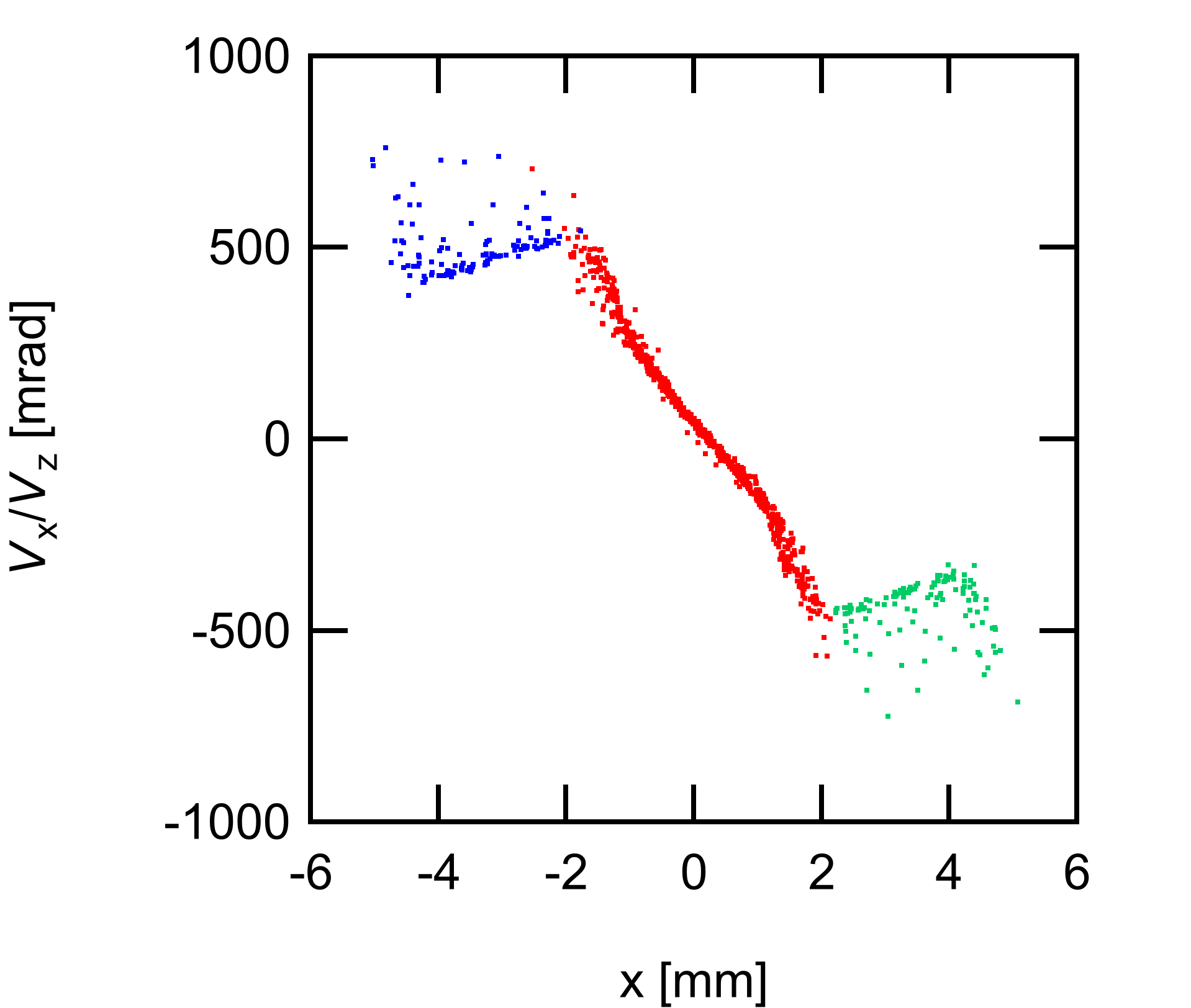 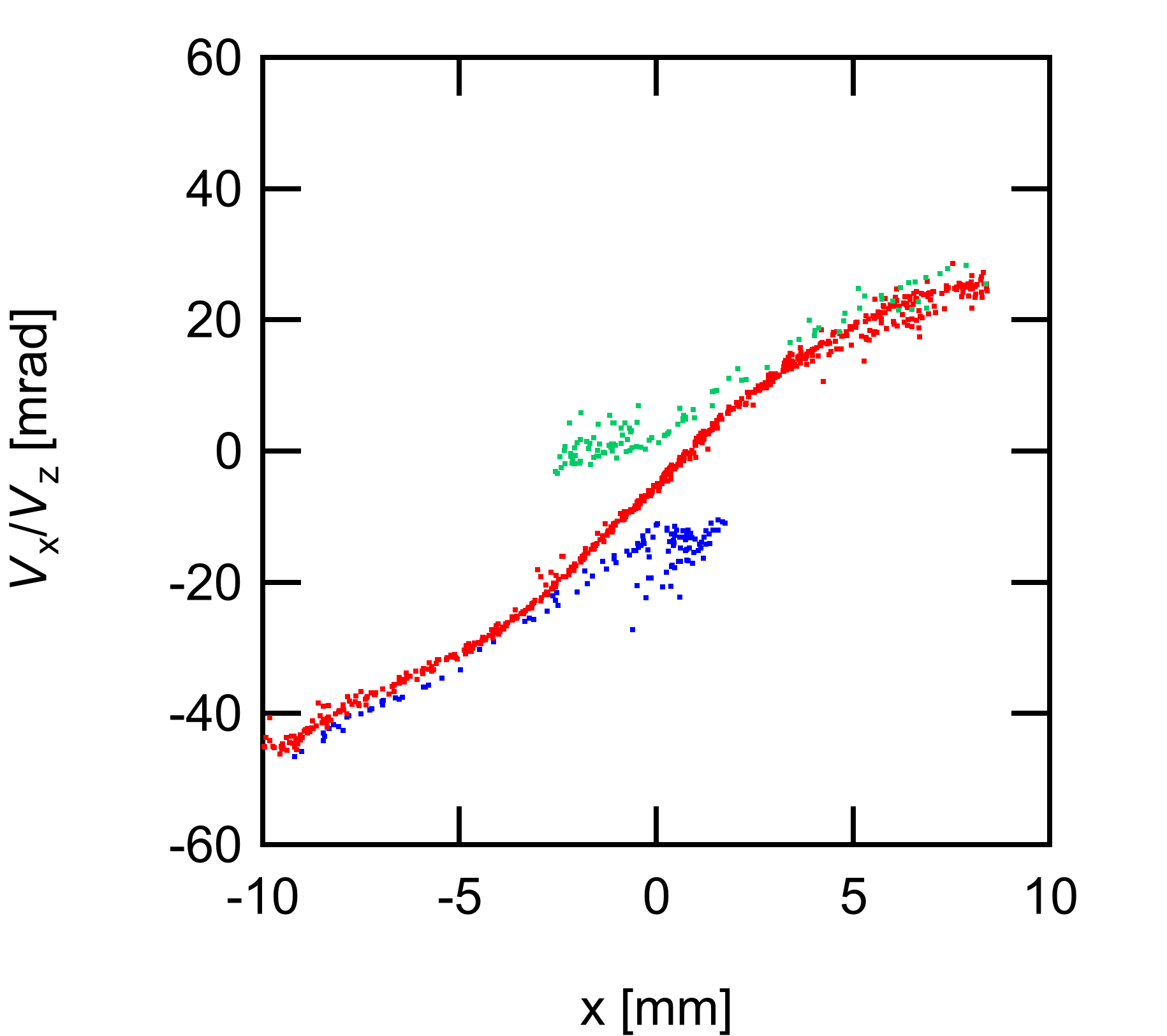 Vext = 3.1 kV
Vacc = 47.43 kV
Result at z = 200
Result at z = 0 (PG exit)
Three components are observed in phase space as observed in experiment.
Additional slides
30
Motivation (more numbers)
ITER NBI requirements [2] :
1 MeV H0/D0 beam
max divergence 5-7 mrad
15% of power in halo with max divergence of 30 mrad
Horizontal, vertical misalignment ≤ ±2 , ±4 mrad
Max tilt ≤ ± 10 mrad
31
Electrostatic lens – detailed
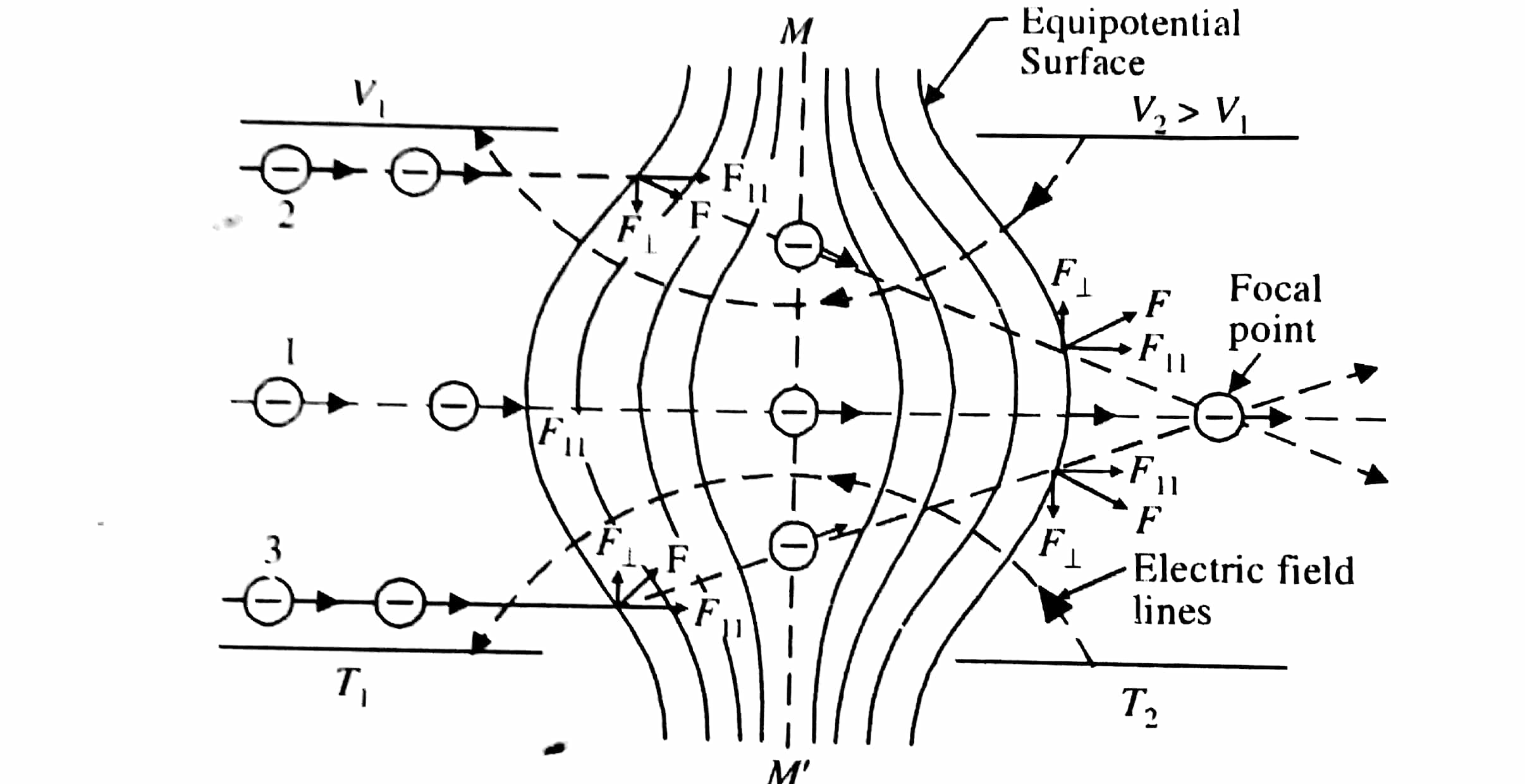 32
Analysis of measurements
33
Concept of Pepper-pot type phase space analyzer
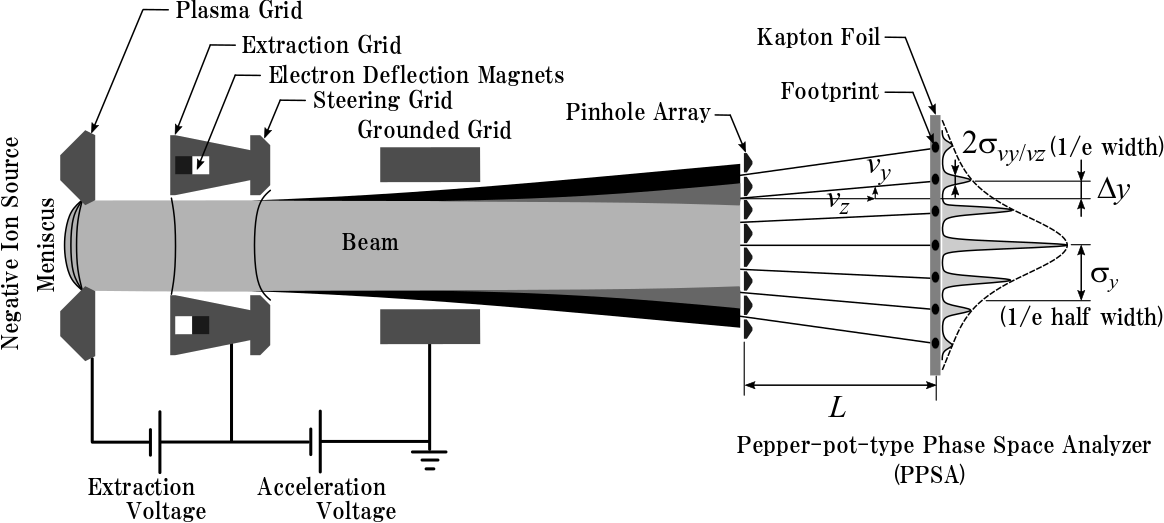 34
Concept of Pepper-pot type phase space analyzer
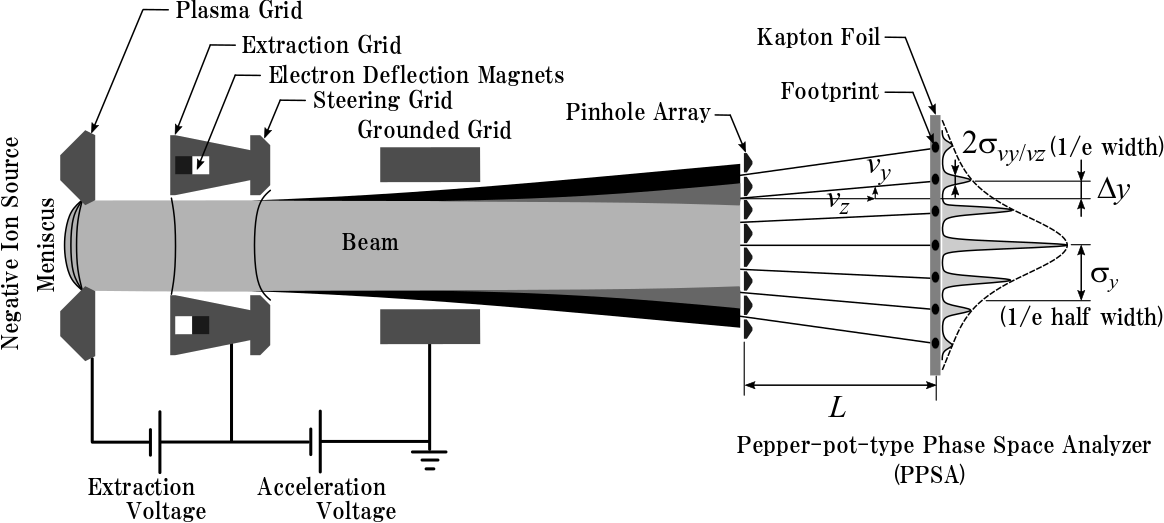 35
Scan of Parc
62 mm
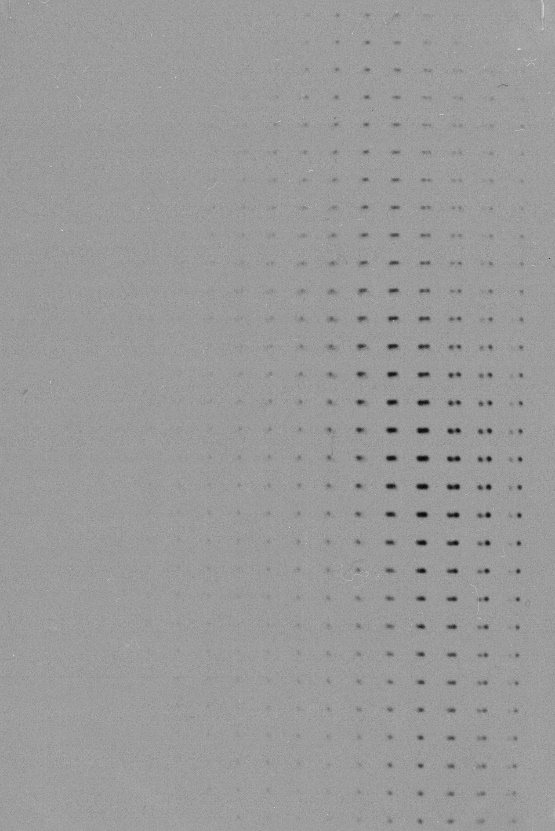 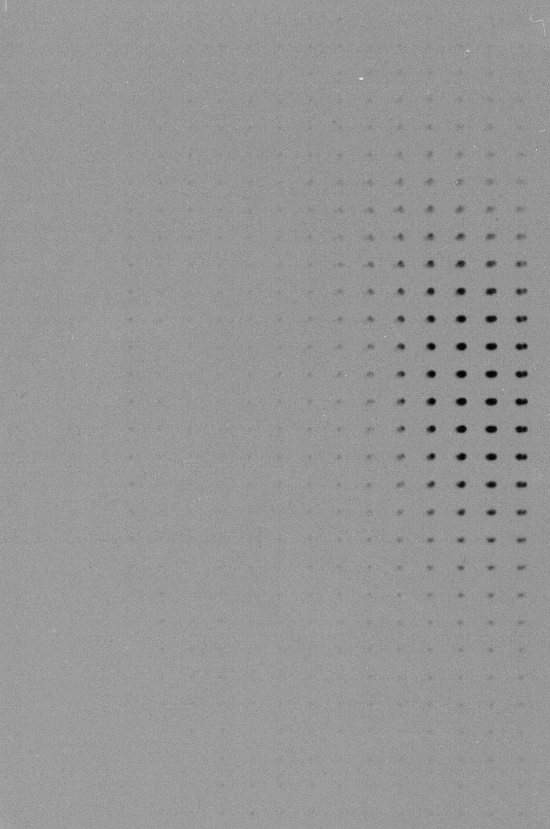 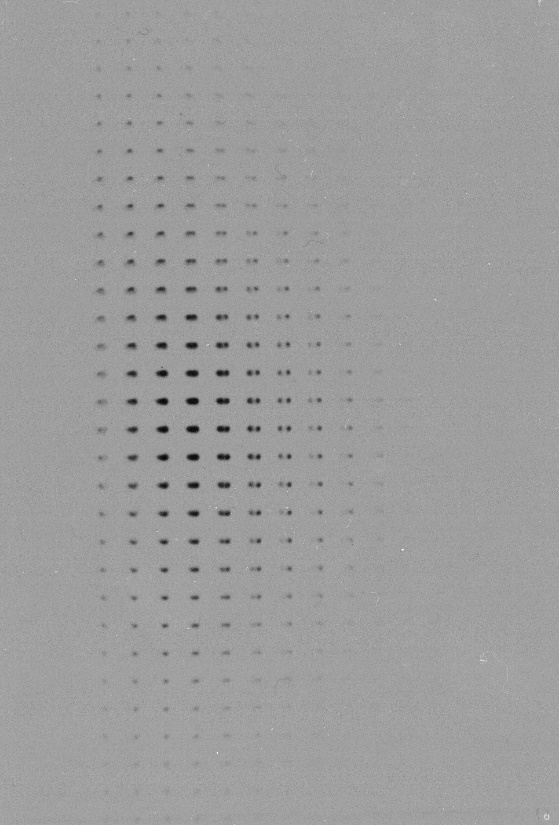 C
A
B
110 mm
Parc = 75 kW
Vacc/Vext ～ 16.0
Parc = 36 kW
Vacc/Vext～ 15.9
Parc = 55 kW
Vacc/Vext ～ 15.8
36
[Speaker Notes: The arc power was scanned over three values, from 36 to 75 kilowatts and the resulting phase space structures in x and y direction were analyzed

Explain what the figures represent? Is it a grid on the beam? Or a other matrix? Why is the location of the cross between the two red rectangles different ?]
Modeling of PSS in y-direction
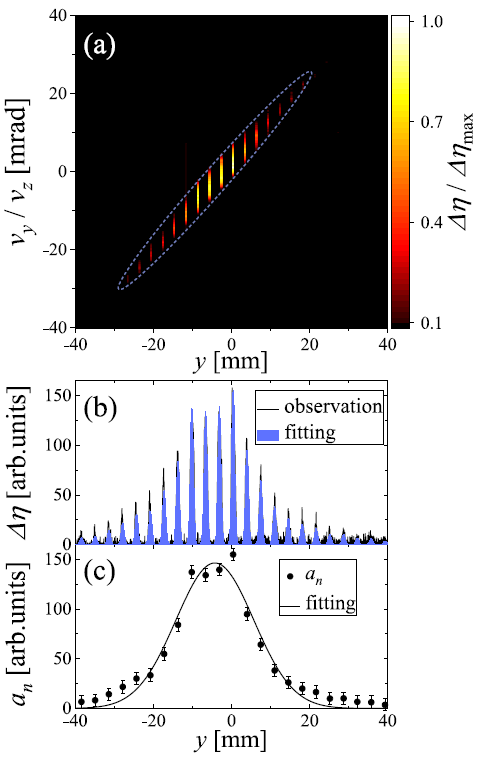 One dimensional footprint profile is modelled by
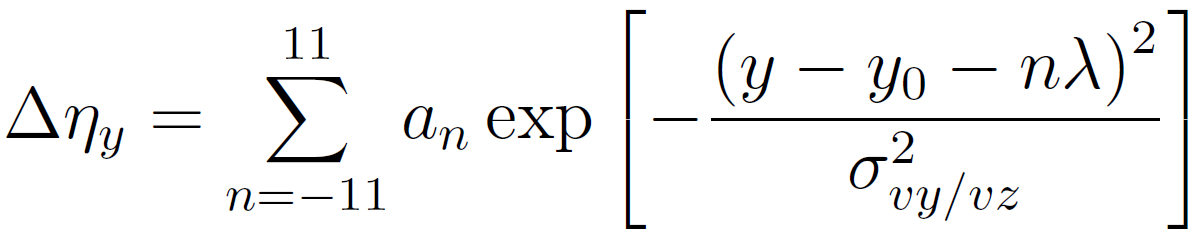 Good agreement with experiment
=> Uniform velocity dispersion=> Diverging with single focal point
Peak amplitude profile agrees with
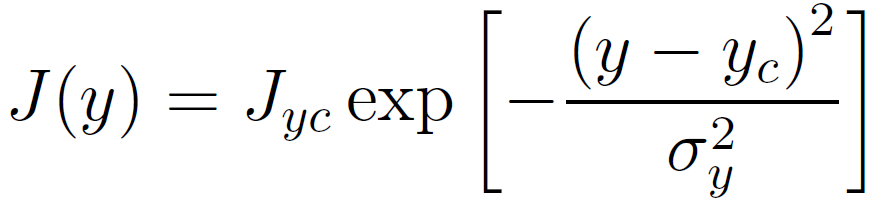 => Beamlet profile is Gaussian
Beam optical property in y-direction: Diverging Gaussian beam
37
Nagaoka & Haba et al., 2019
Modeling of PSS in y-direction
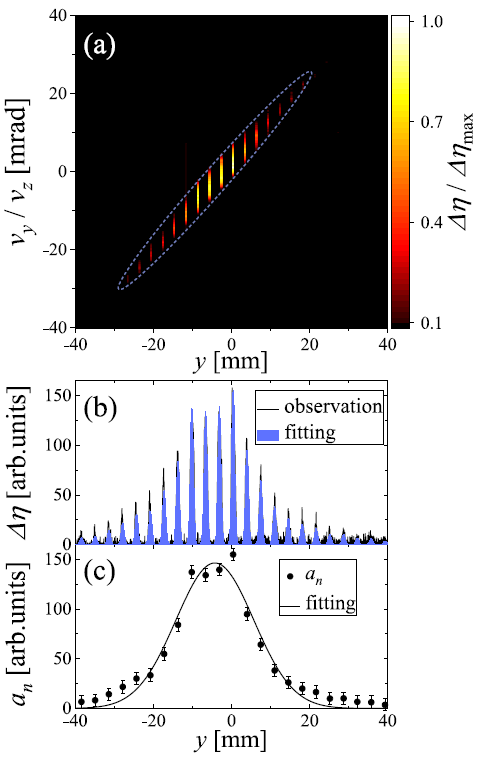 One dimensional footprint profile is modelled by
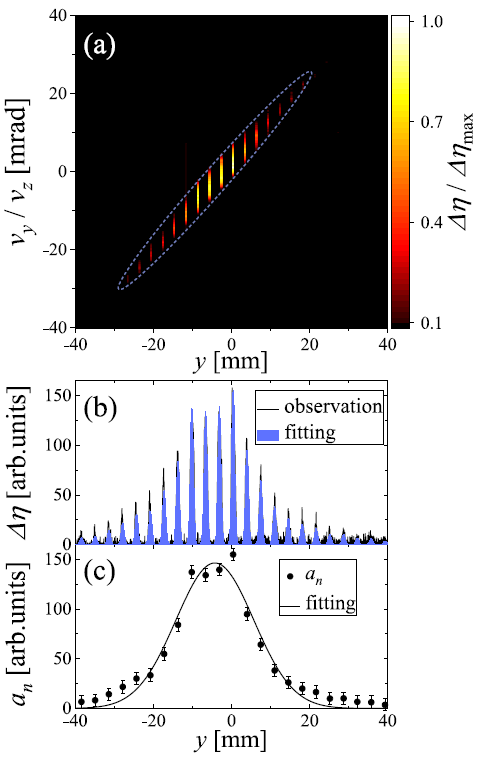 beamlet center
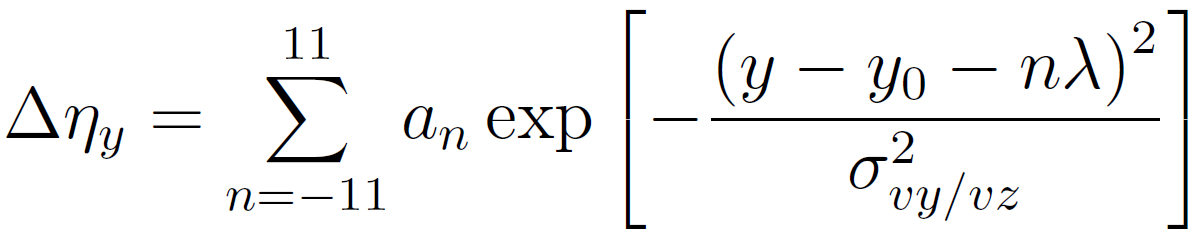 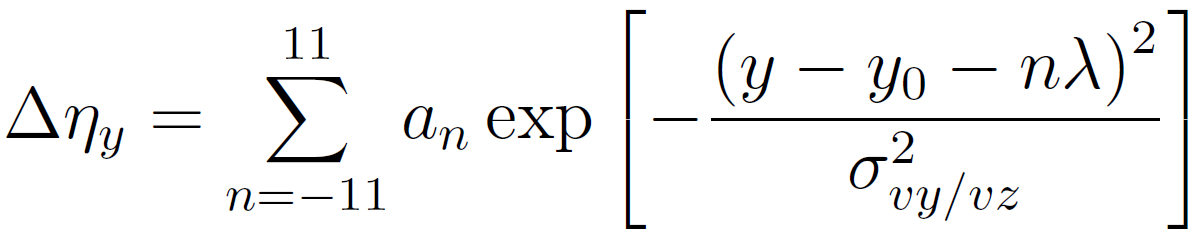 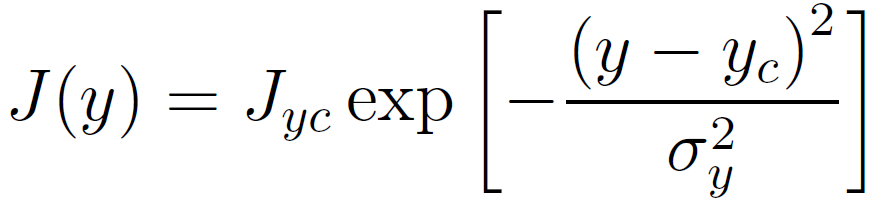 slope
velocity 
dispersion
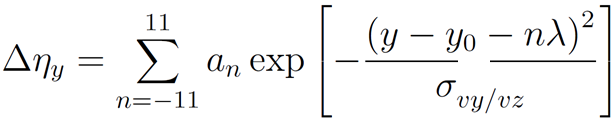 Good agreement with experiment
=> Uniform velocity dispersion=> Diverging with single focal point
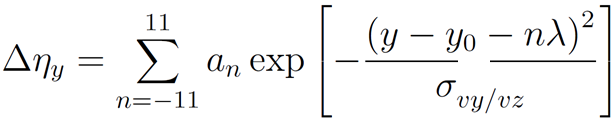 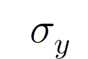 1/e beamlet width
Peak amplitude profile agrees with
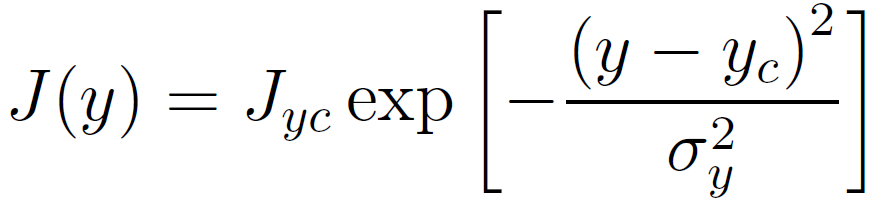 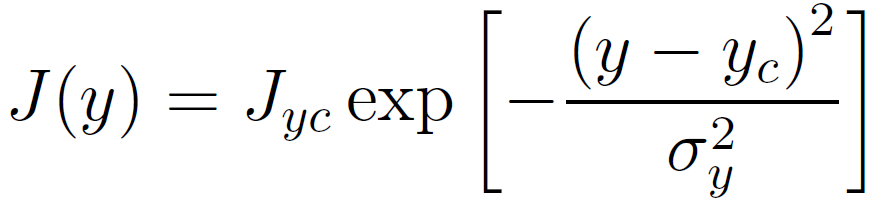 => Beamlet profile is Gaussian
Beam optical property in y-direction: Diverging Gaussian beam
38
Nagaoka & Haba et al., 2019
Modeling of PSS in x-direction
One dimensional footprint profile is modelled by
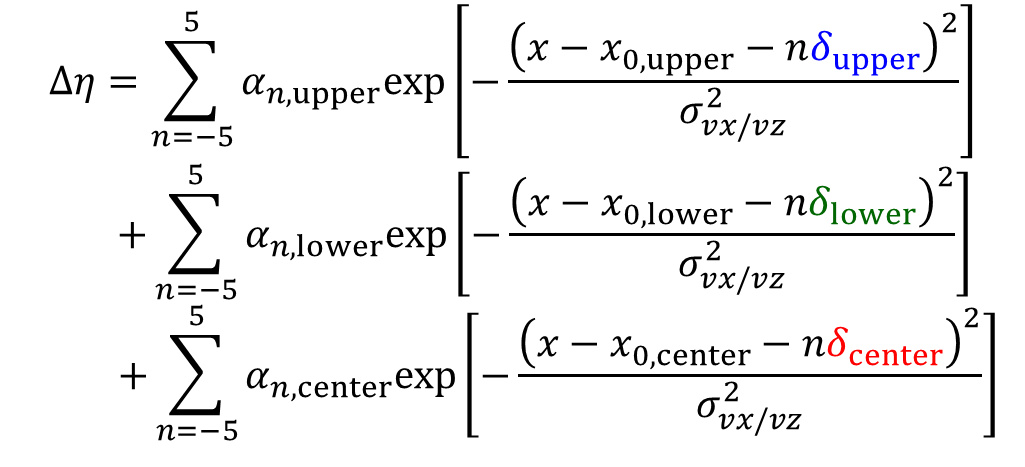 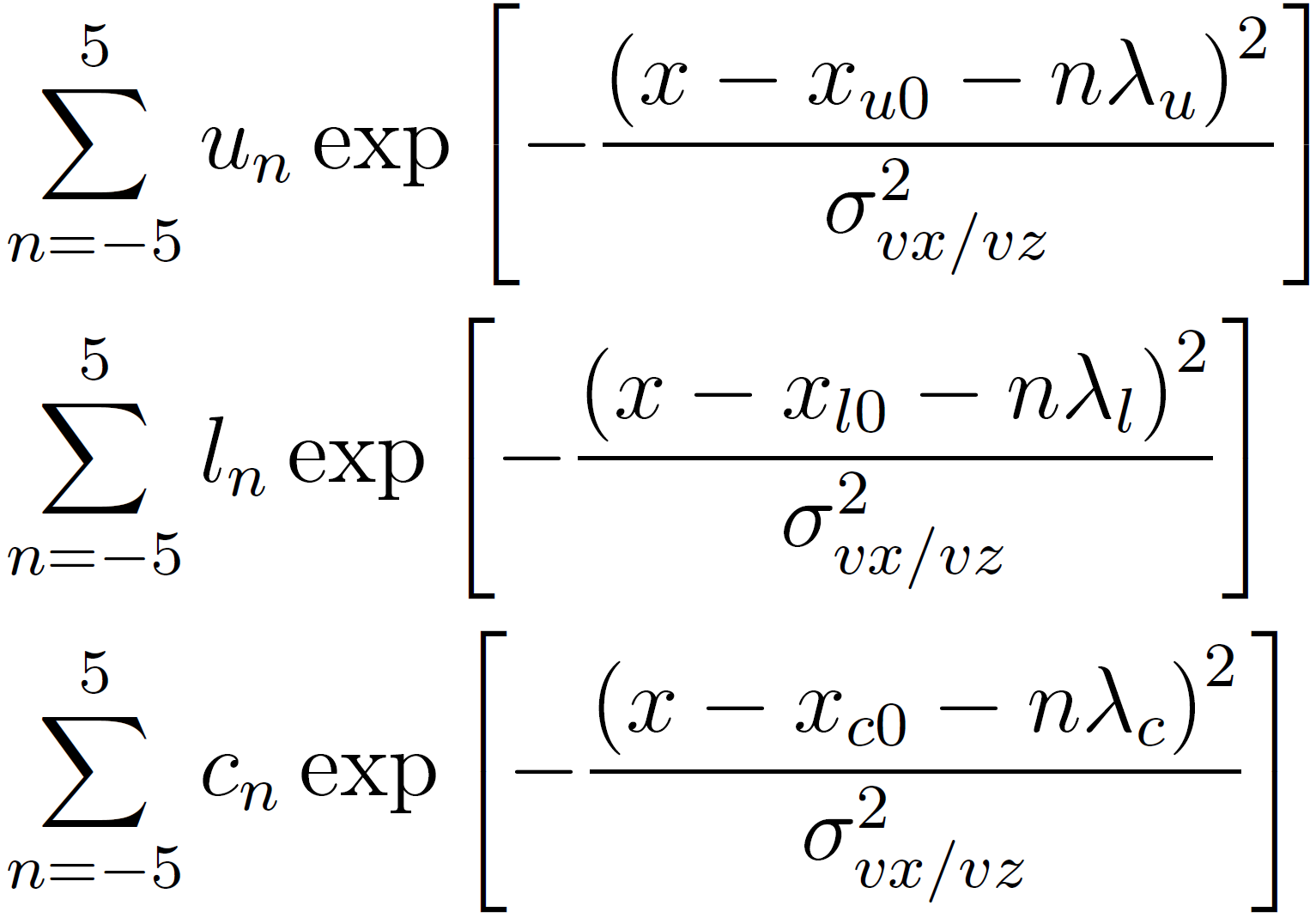 Additional assumption;
Velocity dispersion is common
Only 3-component-model shows good agreement with experiment
=> Decomposed by three components with different beam axis
39
Results for Parc scan
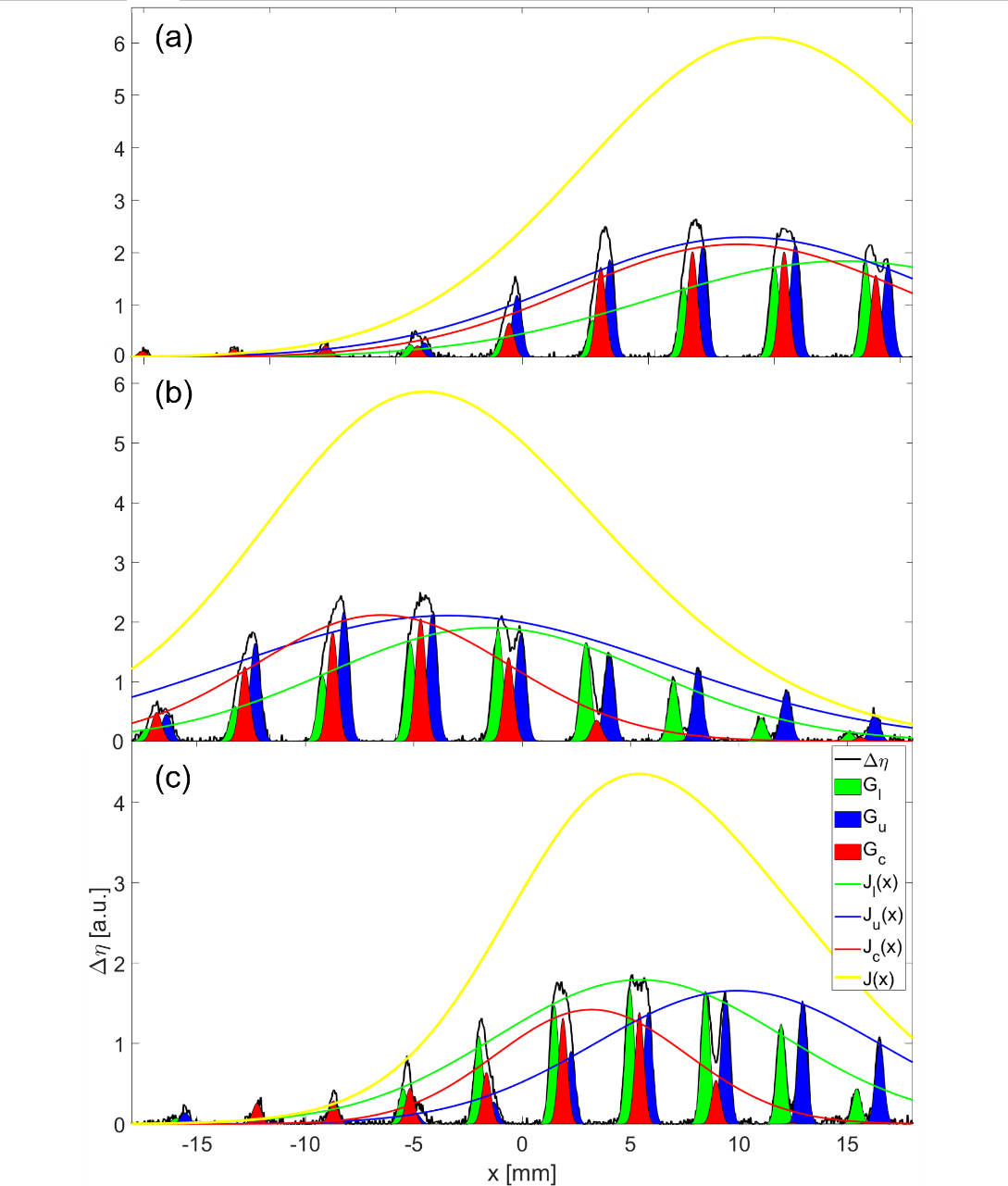 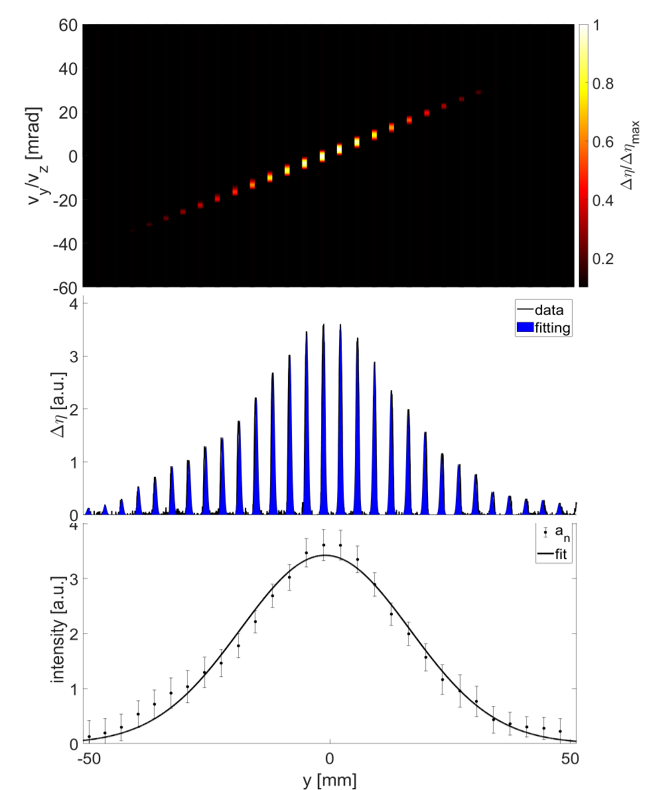 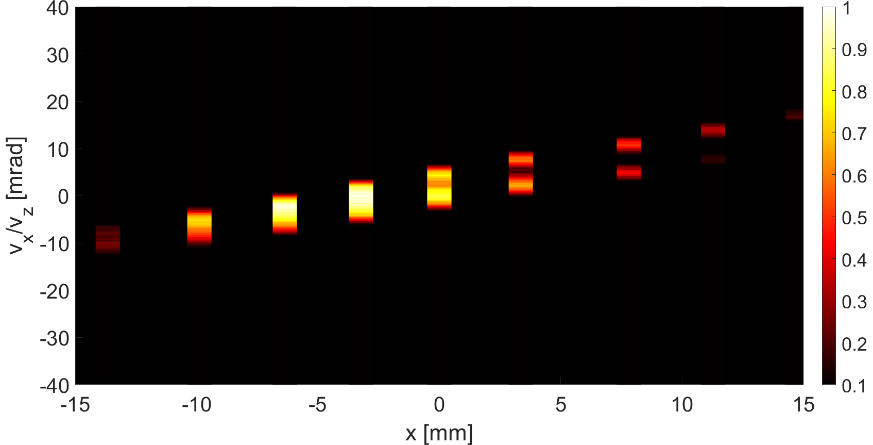 40
Fitting parameters
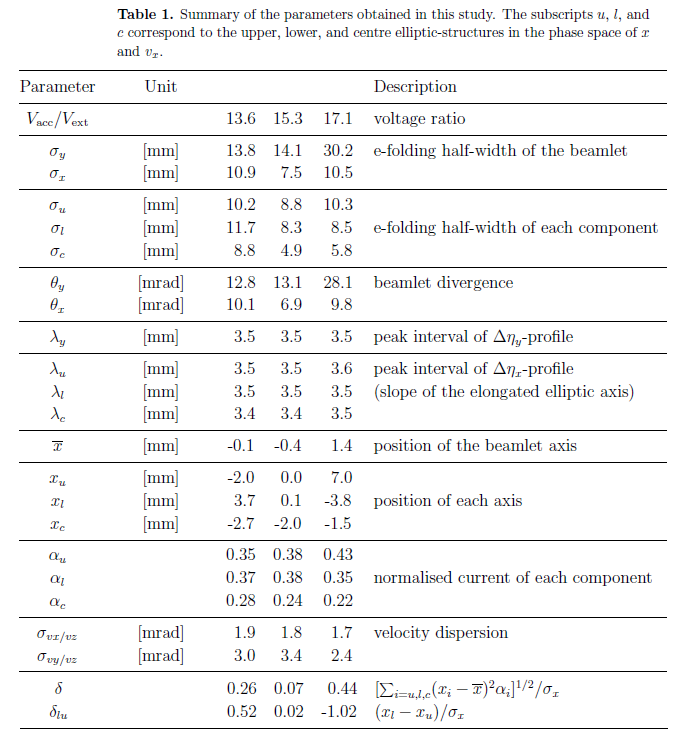 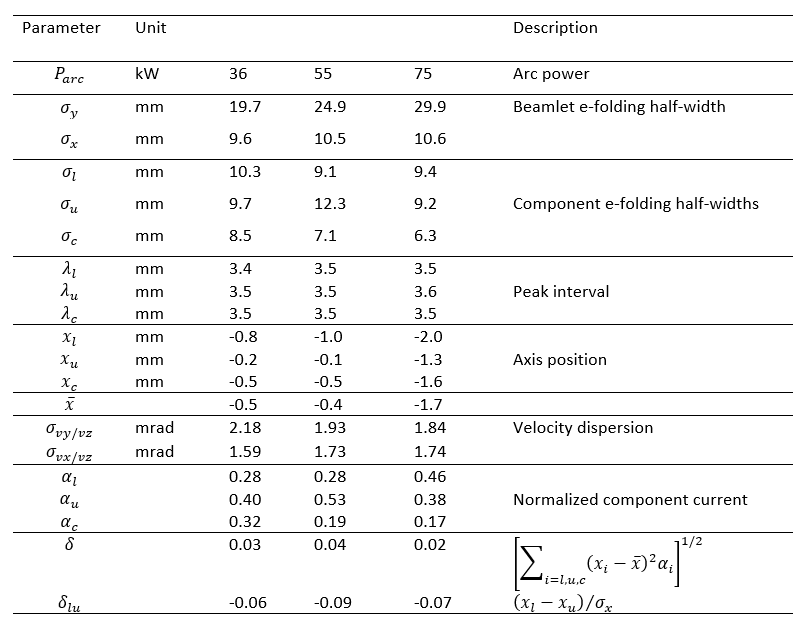 41
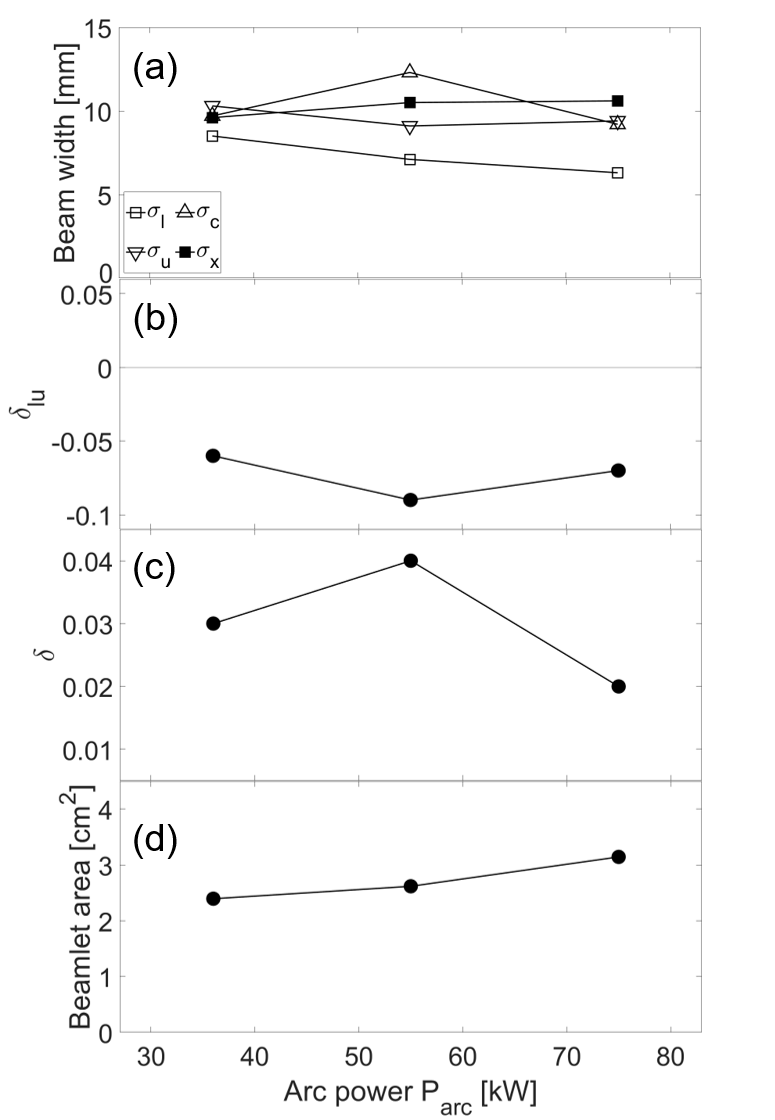 42
Simulation input
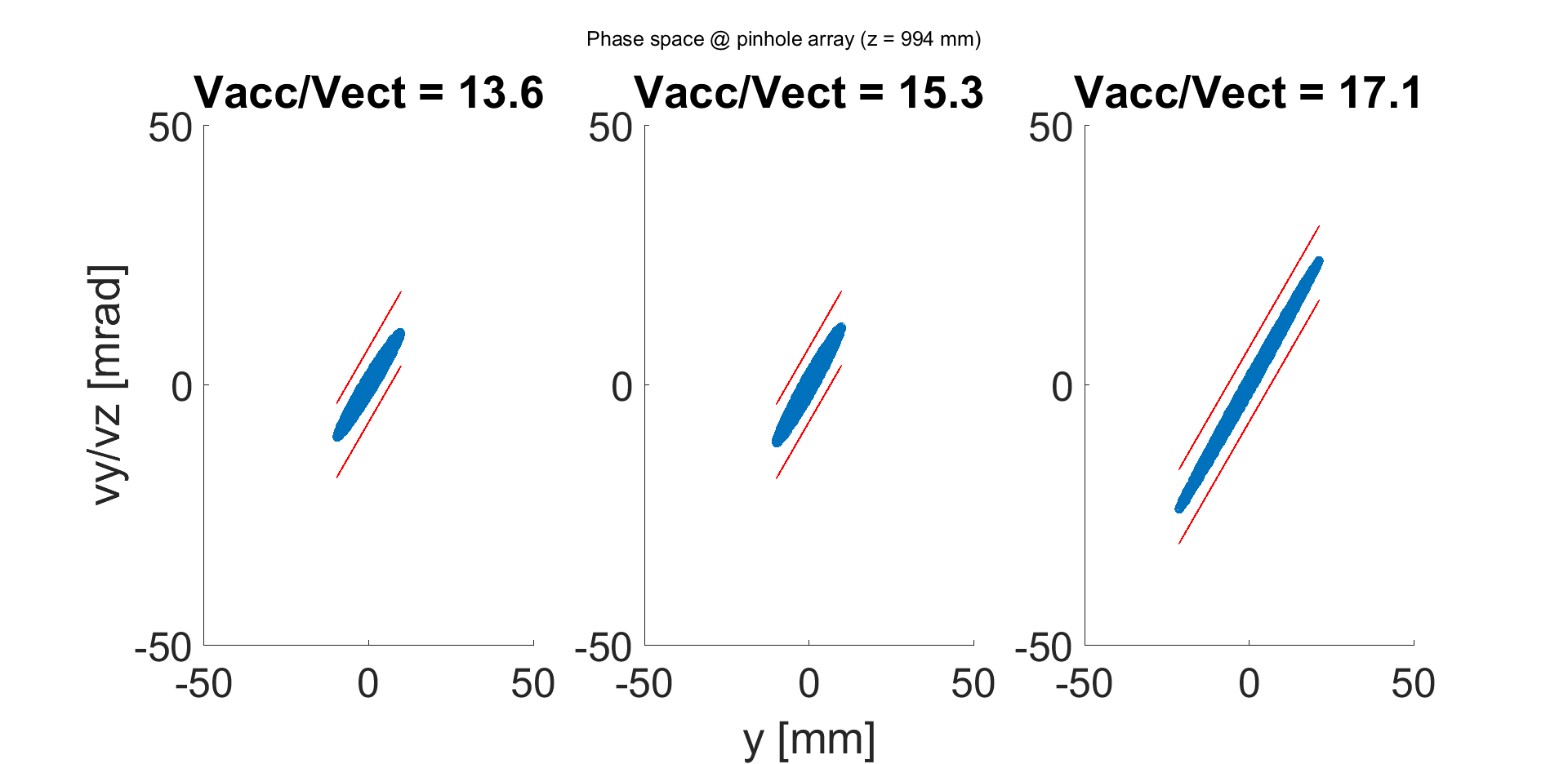 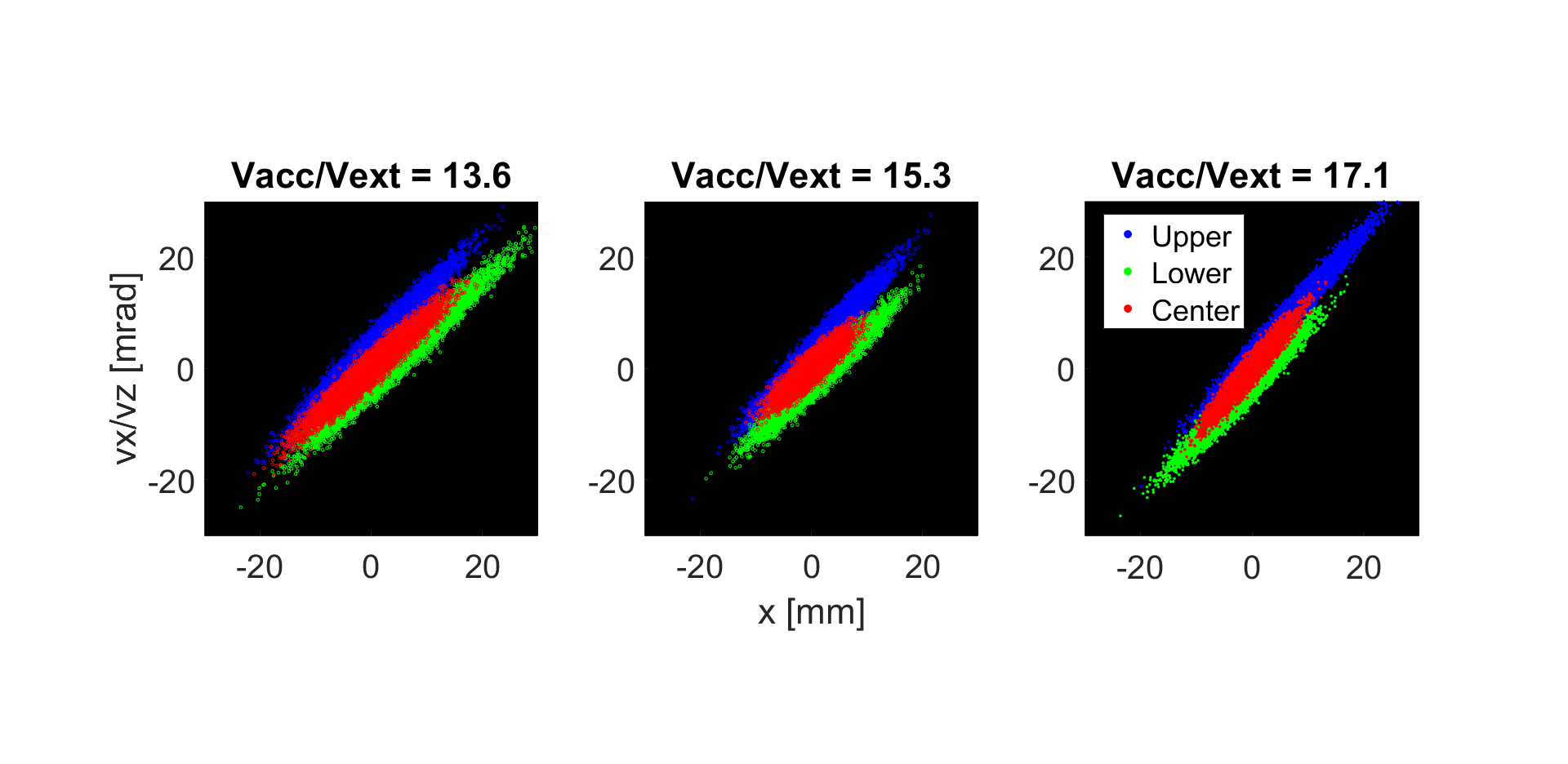 9 inputs
43
Results - scatter
Vacc/Vext = 17.1
Vacc/Vext = 13.6
Vacc/Vext = 15.3
Location: PG exit
44
Results – density map
Upper
Center
Lower
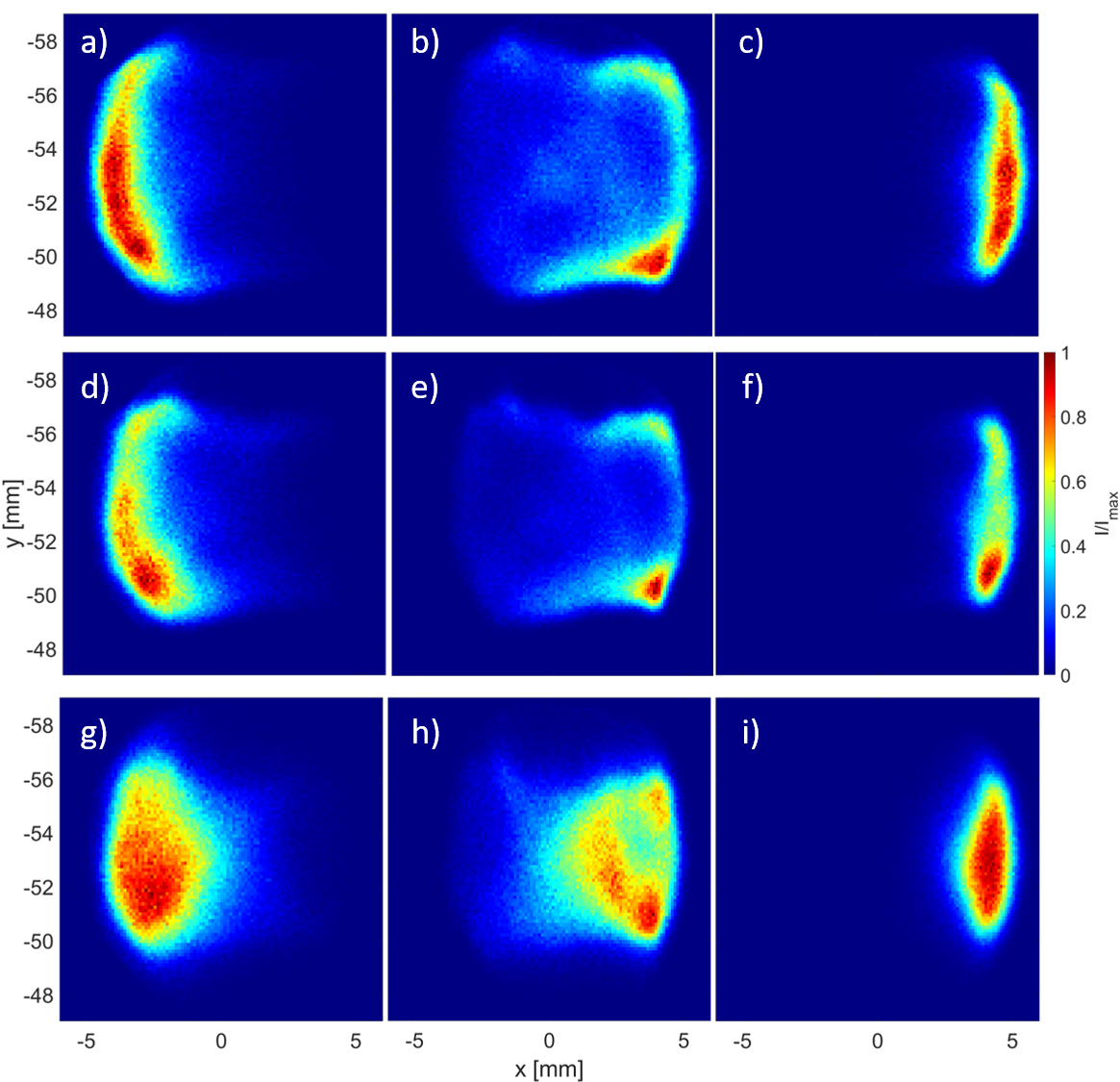 Vacc/Vext = 13.6
Vacc/Vext = 15.3
Vacc/Vext = 17.1
45
Results – phase space
Vacc/Vext = 17.1
Vacc/Vext = 13.6
Vacc/Vext = 15.3
46
Filter magnets
View from 
Y direction
350 mm
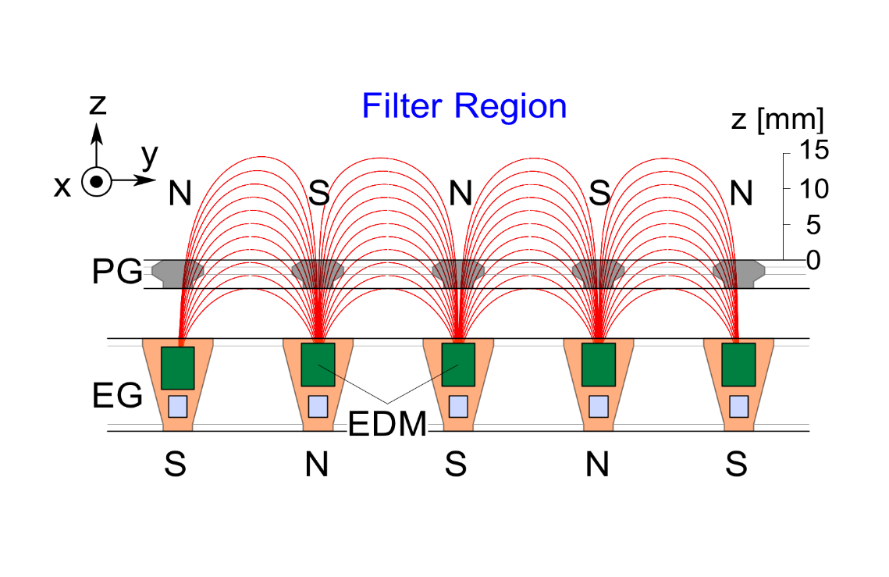 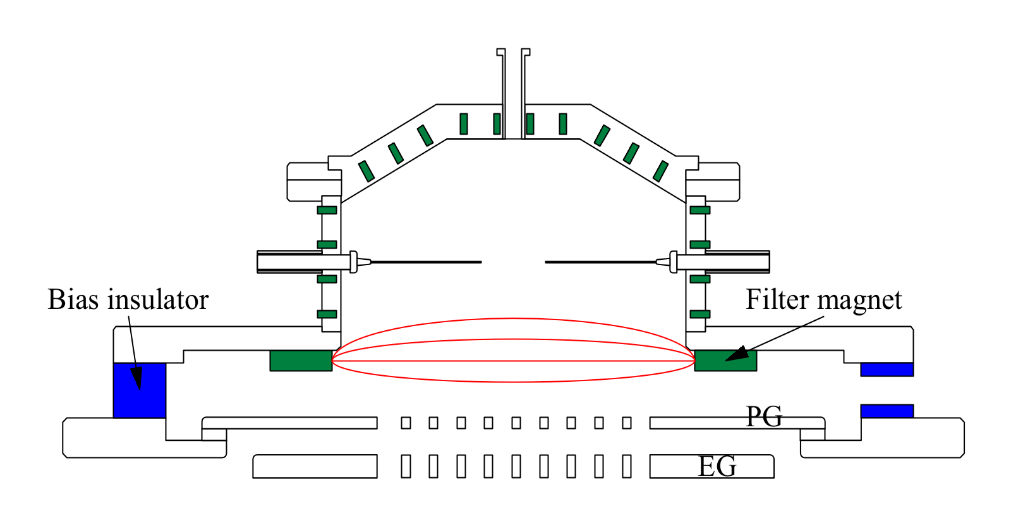 Electron plasma
230 mm
Magnetic field induced by filter magnets
Negative-ion plasma
47
Accelerator on LHD negative NBI
Typical parameters for neutral beam injection (NBI) based on a negative ion source in LHD:
P = 6.4 MW, V = 190 kV
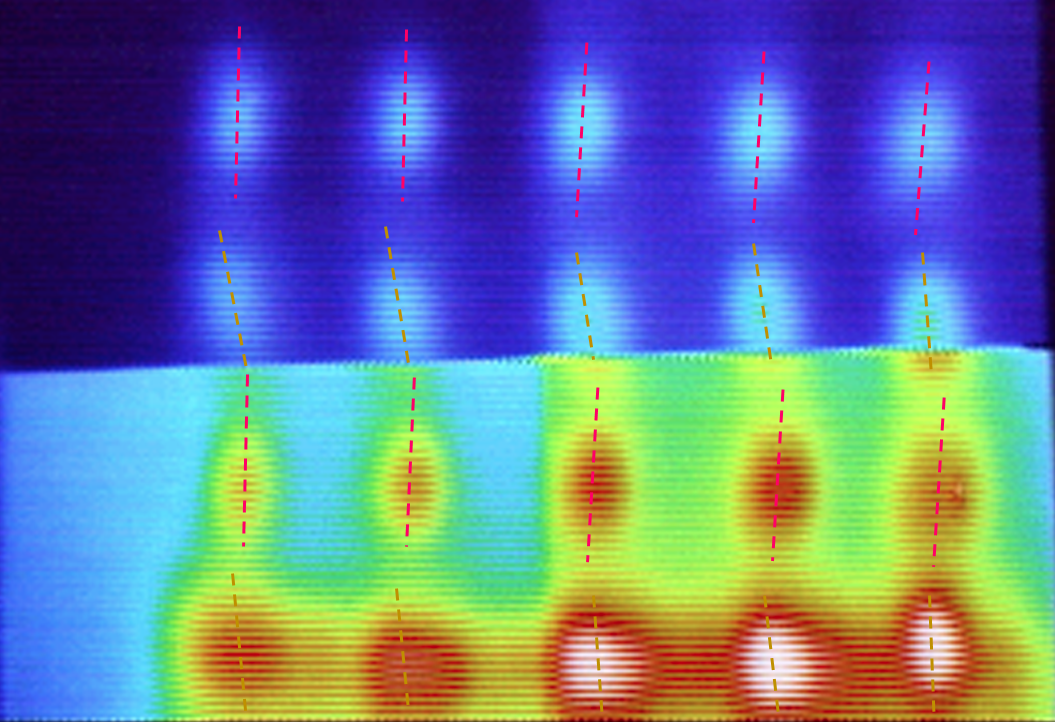 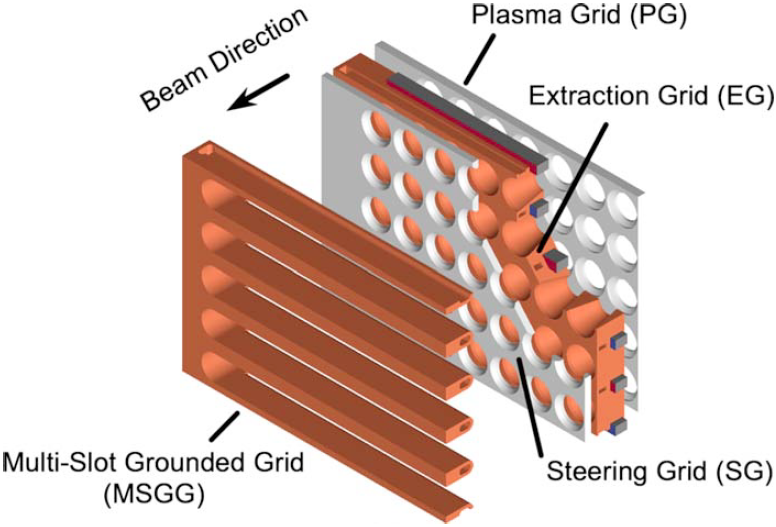 Image of negative ion beams obtained with IR camera
■ Good beam focus：
     θh=4.1 mrad, θv=6.1 mrad
 K. Tsumori 2010
Demonstration of beam focusing of negative ion source for ITER is still in progress
Experiments in NIFS-NBTS with RNIS and FBM
Neutral beam test stand at National Institute for Fusion Science (NIFS-NBTS)
Filament-arc-type negative ion source; Research and development negative ion source (NIFS-RNIS)
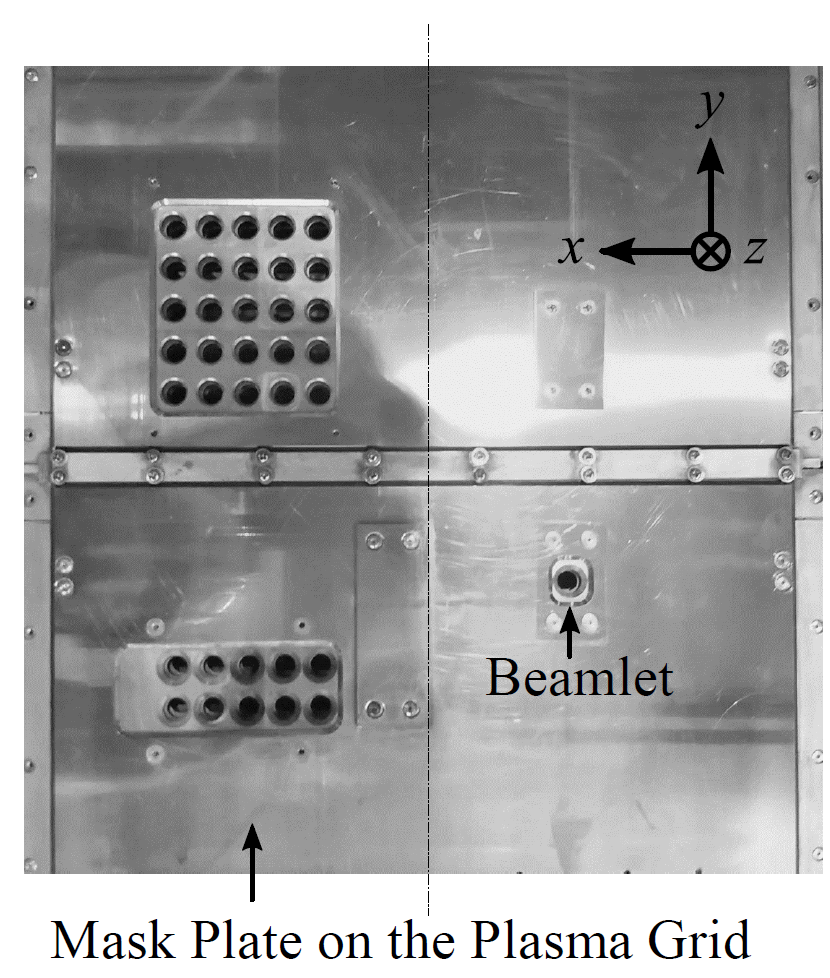 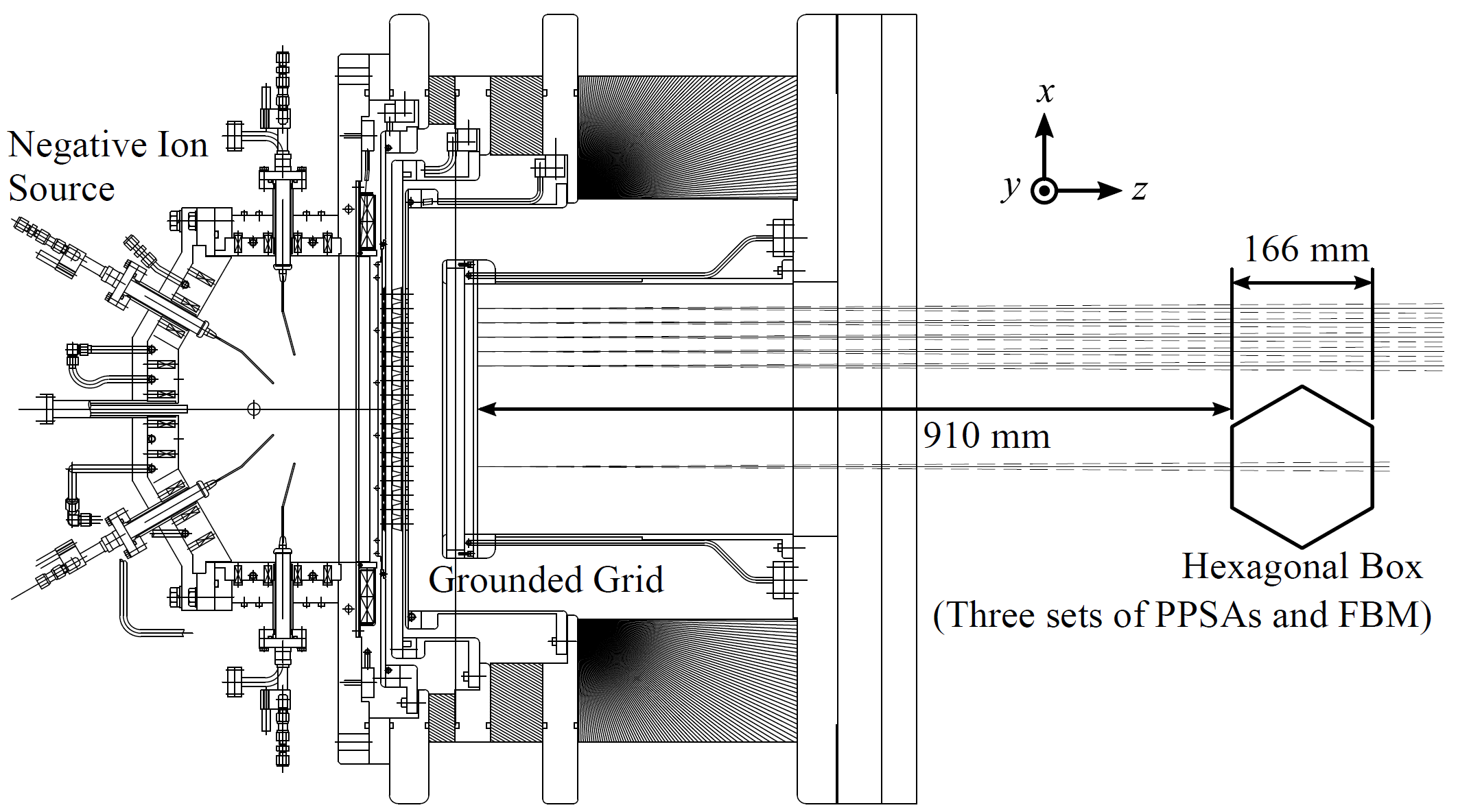 PG mask is installed to produce single beamlet 
PPSA is installed at 910 mm downstream from GG
Beam interface
"Charged Particle Beam Optics" Junzo Ishikawa
Beam
Lead-out interface
（perveance）
Plasma source
In other words, the beam drawer interface (meniscus) is determined only by the perveance and aspect ratio.
Bibiliography
[1] M. Bacal and M. Wada. Negative hydrogen ion production mechanisms. Applied Physics Reviews, 2(2):021305, jun 2015. 1, 18
[2] R. S. Hemsworth, D. Boilson, P. Blatchford, M. Dalla Palma, G. Chitarin, H. P.L. De Esch, F. Geli, M. Dremel, J. Gracea, D. Marcuzzi, G. Serianni, D. Shah, M. Singh, M. Urbani, and P. Zaccaria. Overview of the design of the ITER heating neutral beam injectors, feb 2017. 1, 2
[3] https://public.kitware.com/open regate/index.php/BeamLineModeling
Yasuaki Haba et al 2020 New J. Phys. 22, 023017 (2020)
[5] G. Fubiani, L. Garrigues, and J.P. Boeuf, Phys. Plasmas 25, 023510  (2018)
51